PŘÍRODNÍ POLYMERYNÁZVOSLOVÍ SACHARIDŮ
RNDr. Ladislav Pospíšil, CSc.
31. 10. 2018
PŘÍRODNÍ POLYMERY NÁZVOSLOVÍ SACHARIDŮ PŘF MU 2018
1
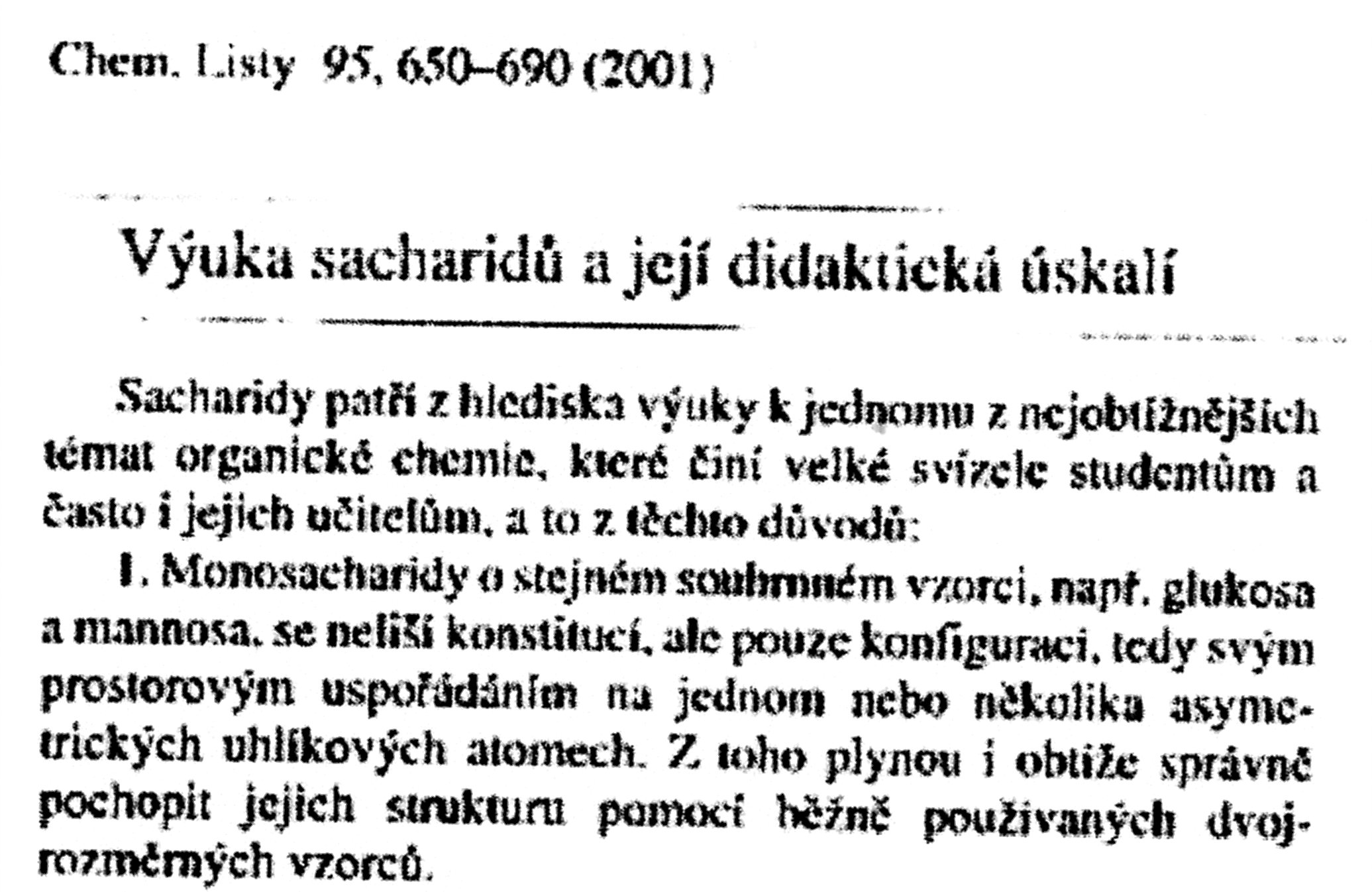 31. 10. 2018
2
PŘÍRODNÍ POLYMERY NÁZVOSLOVÍ SACHARIDŮ PŘF MU 2018
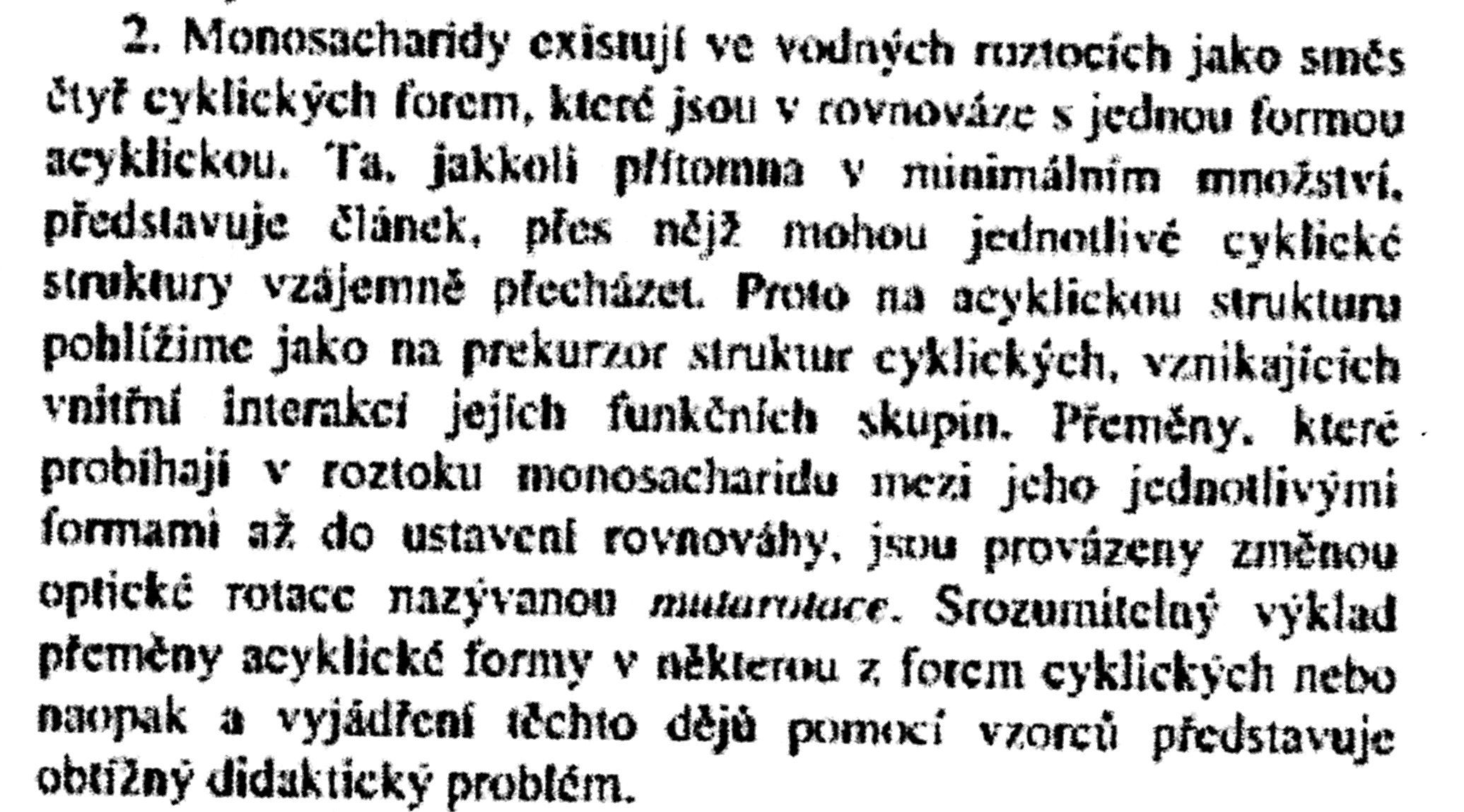 31. 10. 2018
3
PŘÍRODNÍ POLYMERY NÁZVOSLOVÍ SACHARIDŮ PŘF MU 2018
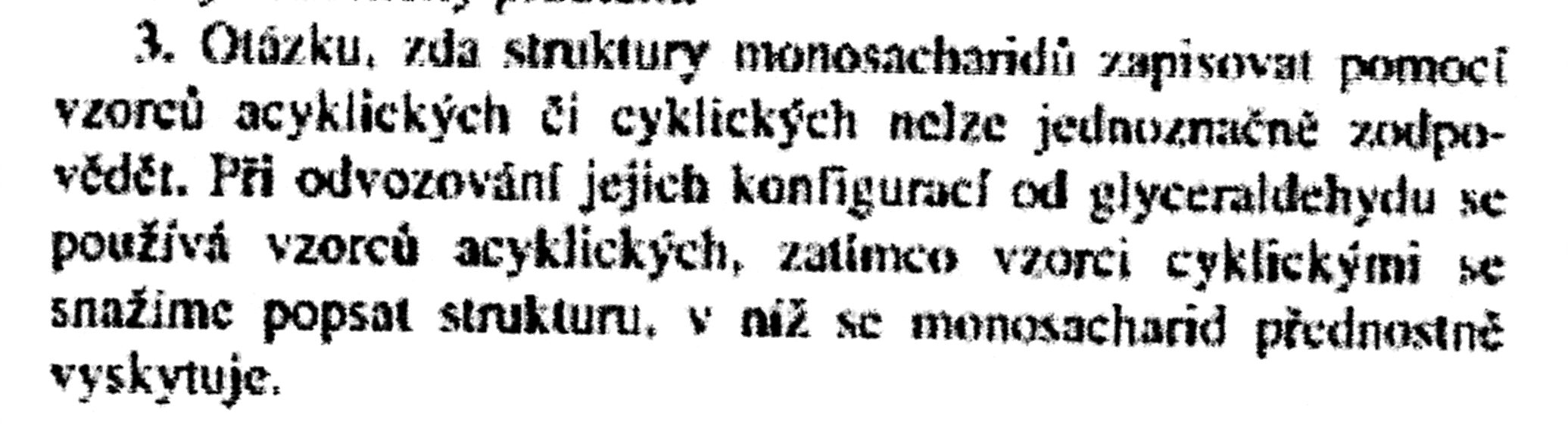 31. 10. 2018
4
PŘÍRODNÍ POLYMERY NÁZVOSLOVÍ SACHARIDŮ PŘF MU 2018
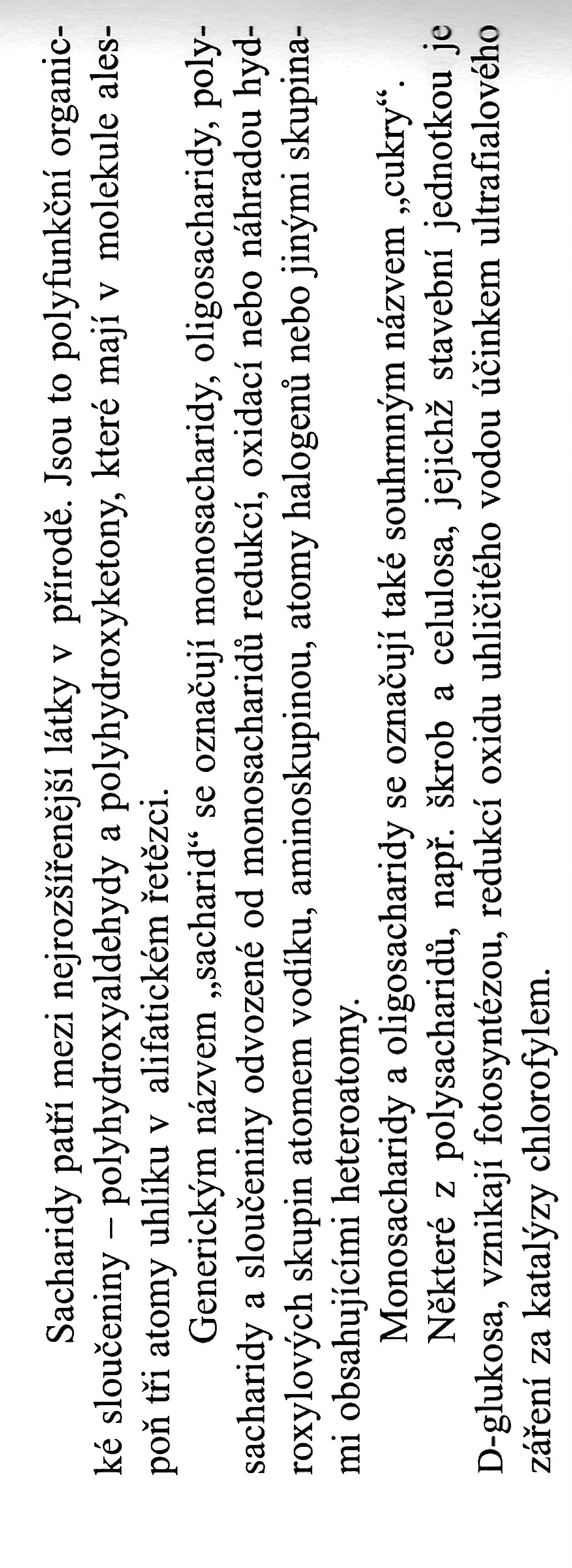 Definice sacharidů
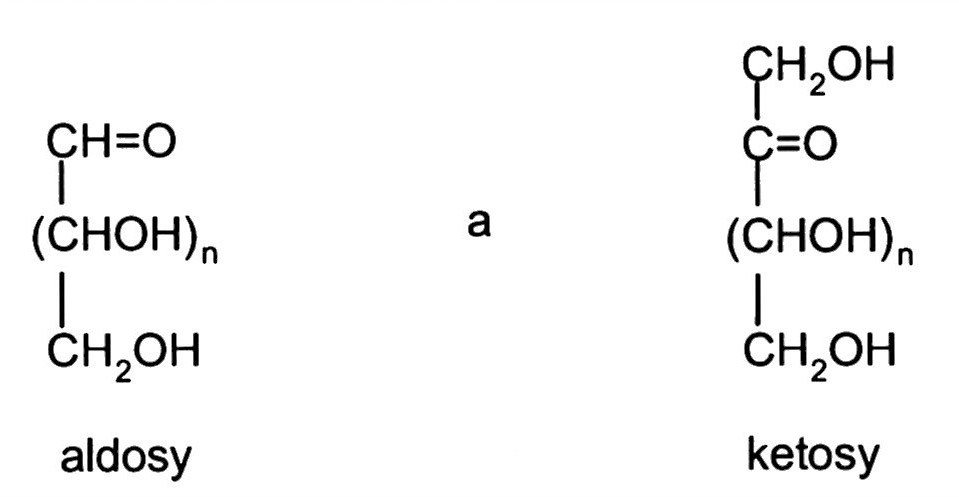 GENERICKÝ = druhový
PŘÍRODNÍ POLYMERY NÁZVOSLOVÍ SACHARIDŮ PŘF MU 2018
31. 10. 2018
5
NESPRÁVNÉ  označení pro sacharidy
SPRÁVNÉ  označení pro sacharidy
31. 10. 2018
PŘÍRODNÍ POLYMERY NÁZVOSLOVÍ SACHARIDŮ PŘF MU 2018
6
Sacharidy – název podle počtu uhlíků
31. 10. 2018
PŘÍRODNÍ POLYMERY NÁZVOSLOVÍ SACHARIDŮ PŘF MU 2018
7
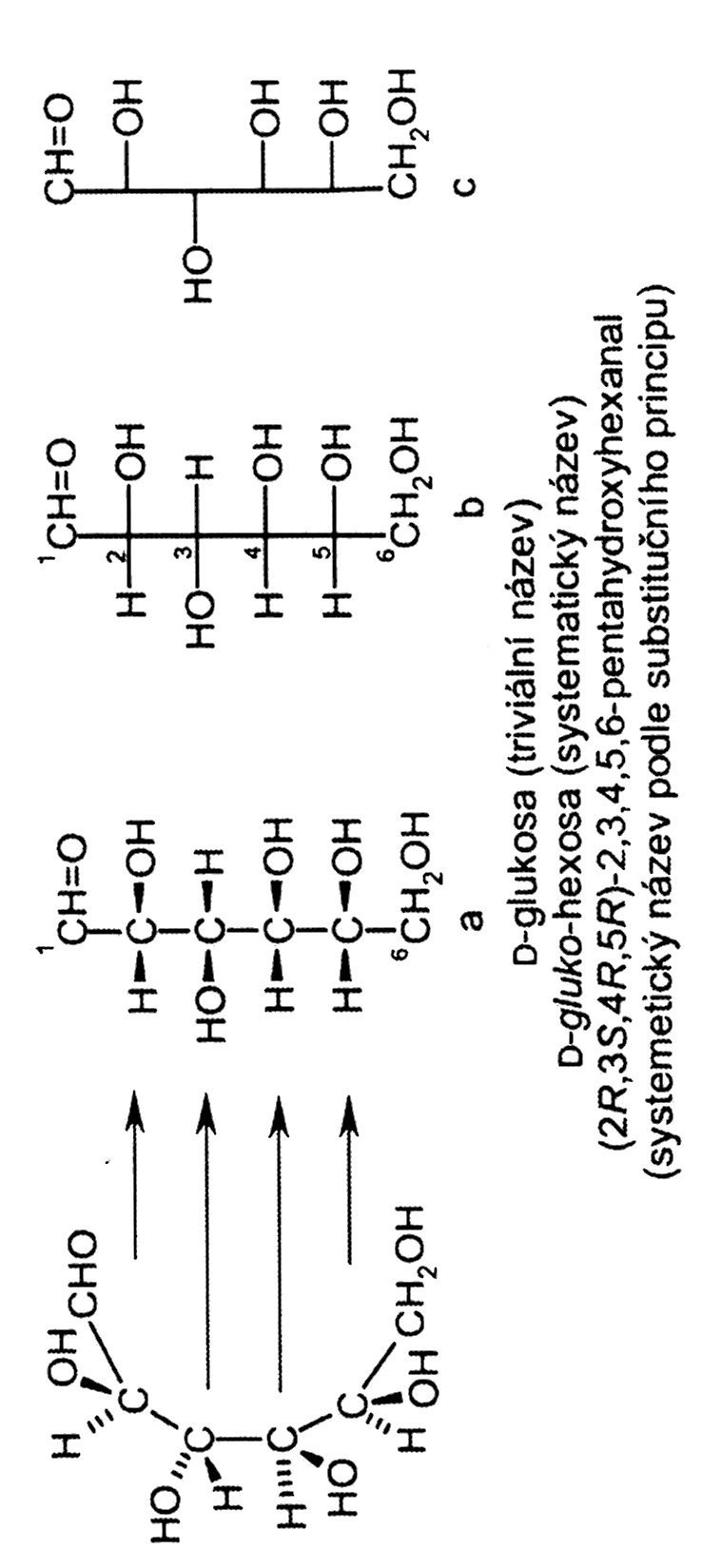 Sacharidy – názvy
Budeme používat hlavně TRIVIÁLNÍ NÁZVY
31. 10. 2018
PŘÍRODNÍ POLYMERY NÁZVOSLOVÍ SACHARIDŮ PŘF MU 2018
8
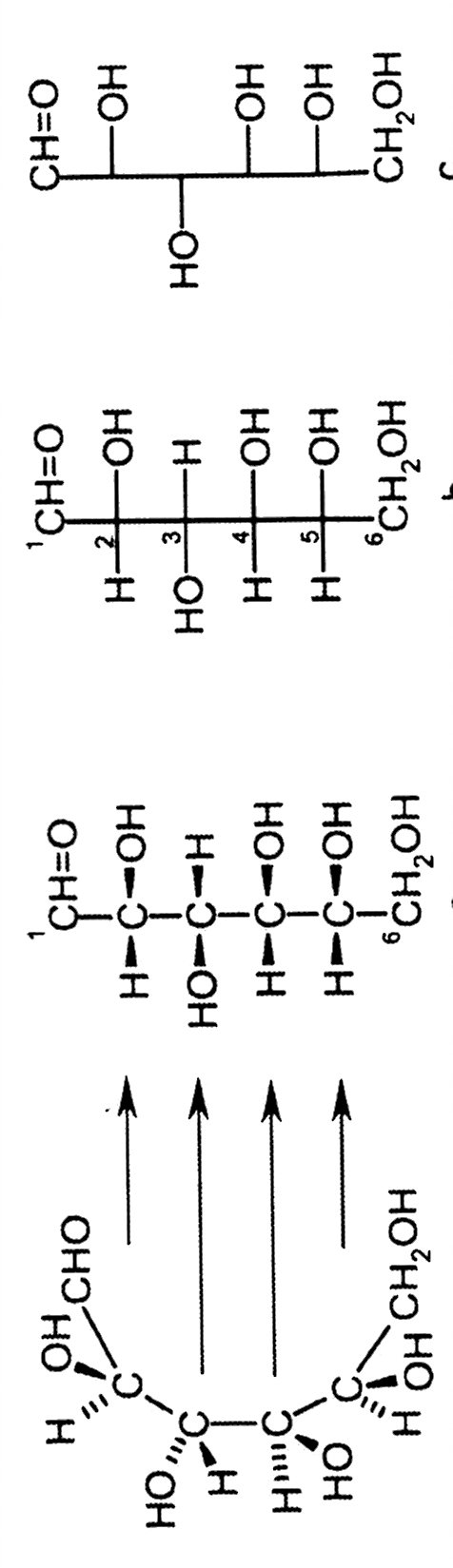 Sacharidy – FISCHEROVY VZORCE
VAZBA SMĚŘUJE NAD ROVINU PAPÍRU
ČÍSLOVÁNÍ  atomů začíná NAHOŘE  směrem dolů. Dvojná vazba na kyslík je nahoře.
VAZBA SMĚŘUJE POD ROVINU PAPÍRU
LINEÁRNÍ VZORCE
31. 10. 2018
PŘÍRODNÍ POLYMERY NÁZVOSLOVÍ SACHARIDŮ PŘF MU 2018
9
Sacharidy – MASAMUNEHO vzorce
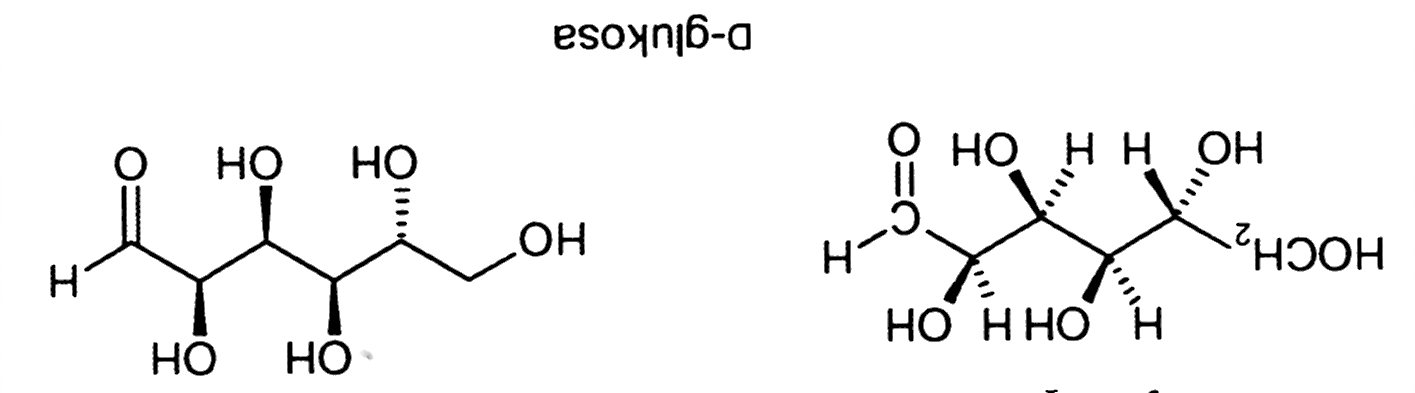 VAZBA SMĚŘUJE NAD ROVINU PAPÍRU
VAZBA SMĚŘUJE POD ROVINU PAPÍRU
ČÍSLOVÁNÍ  atomů začíná VPRAVO. Dvojná vazba na kyslík je VPRAVO.
Někdy je toto nazýváno: 
Wedge-slash vzorce
LINEÁRNÍ VZORCE
31. 10. 2018
PŘÍRODNÍ POLYMERY NÁZVOSLOVÍ SACHARIDŮ PŘF MU 2018
10
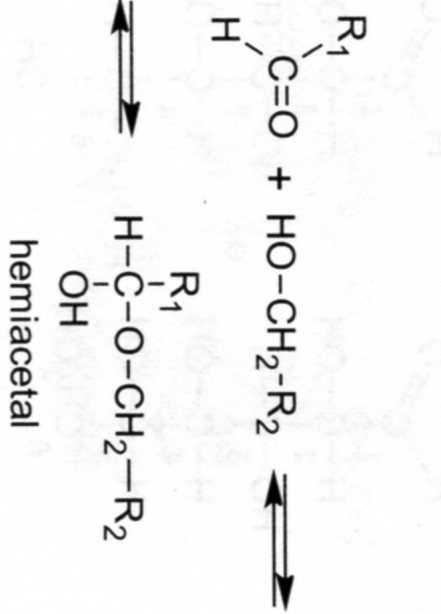 CYKLICKÉ VZORCE – vznik I
POLOACETAL (hemiacetal)=  produkt reakce KARBONYLu v aldehydu a  HYDROXYLu
31. 10. 2018
PŘÍRODNÍ POLYMERY NÁZVOSLOVÍ SACHARIDŮ PŘF MU 2018
11
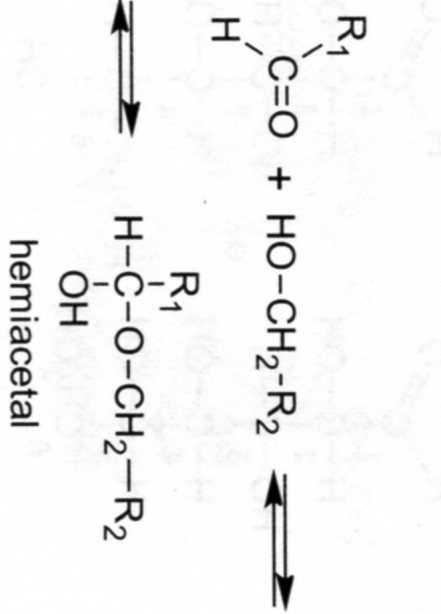 CYKLICKÉ VZORCE – vznik II
R3
R3
POLOAKETAL (hemiKetal)=  produkt reakce KARBONYLu v ketonu a  HYDROXYLu
31. 10. 2018
PŘÍRODNÍ POLYMERY NÁZVOSLOVÍ SACHARIDŮ PŘF MU 2018
12
Sacharidy – TOLLENSOVY vzorce
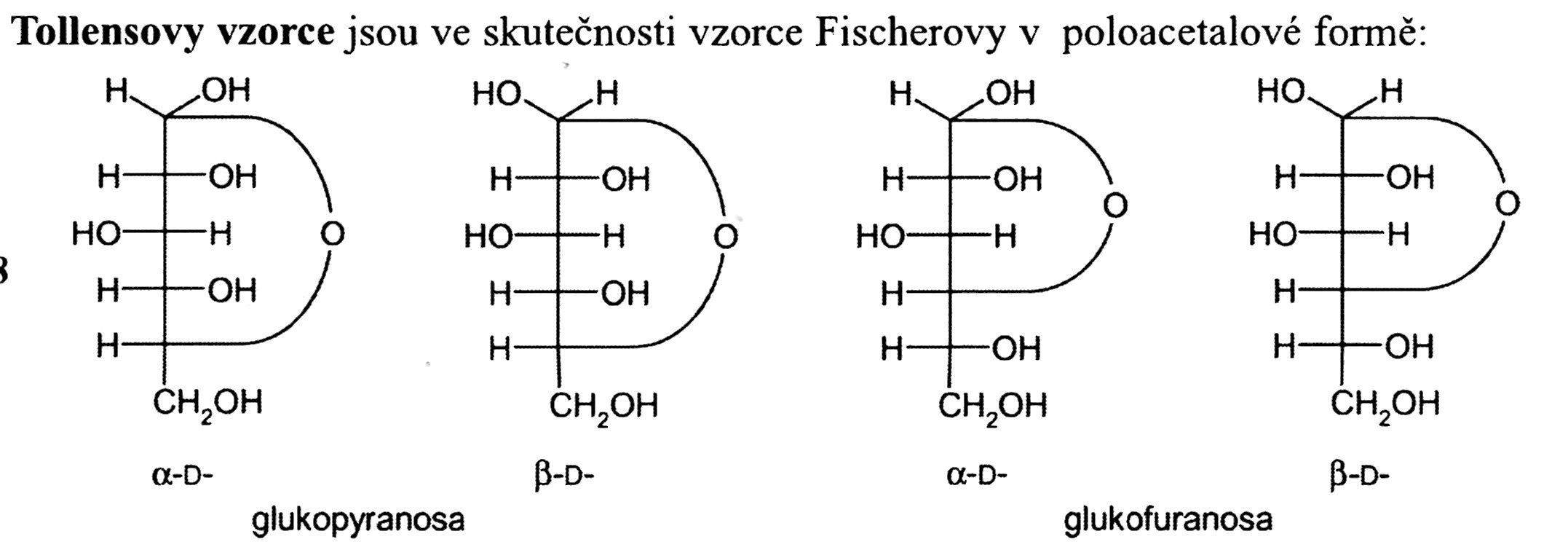 POLOACETAL =  produkt reakce KARBONYLu a  HYDROXYLu
Pětičlenný kruh > FURANOSA
Šestičlenný kruh > PYRANOSA
CYKLICKÉ VZORCE
31. 10. 2018
PŘÍRODNÍ POLYMERY NÁZVOSLOVÍ SACHARIDŮ PŘF MU 2018
13
Sacharidy – HAWORTHOVY vzorce
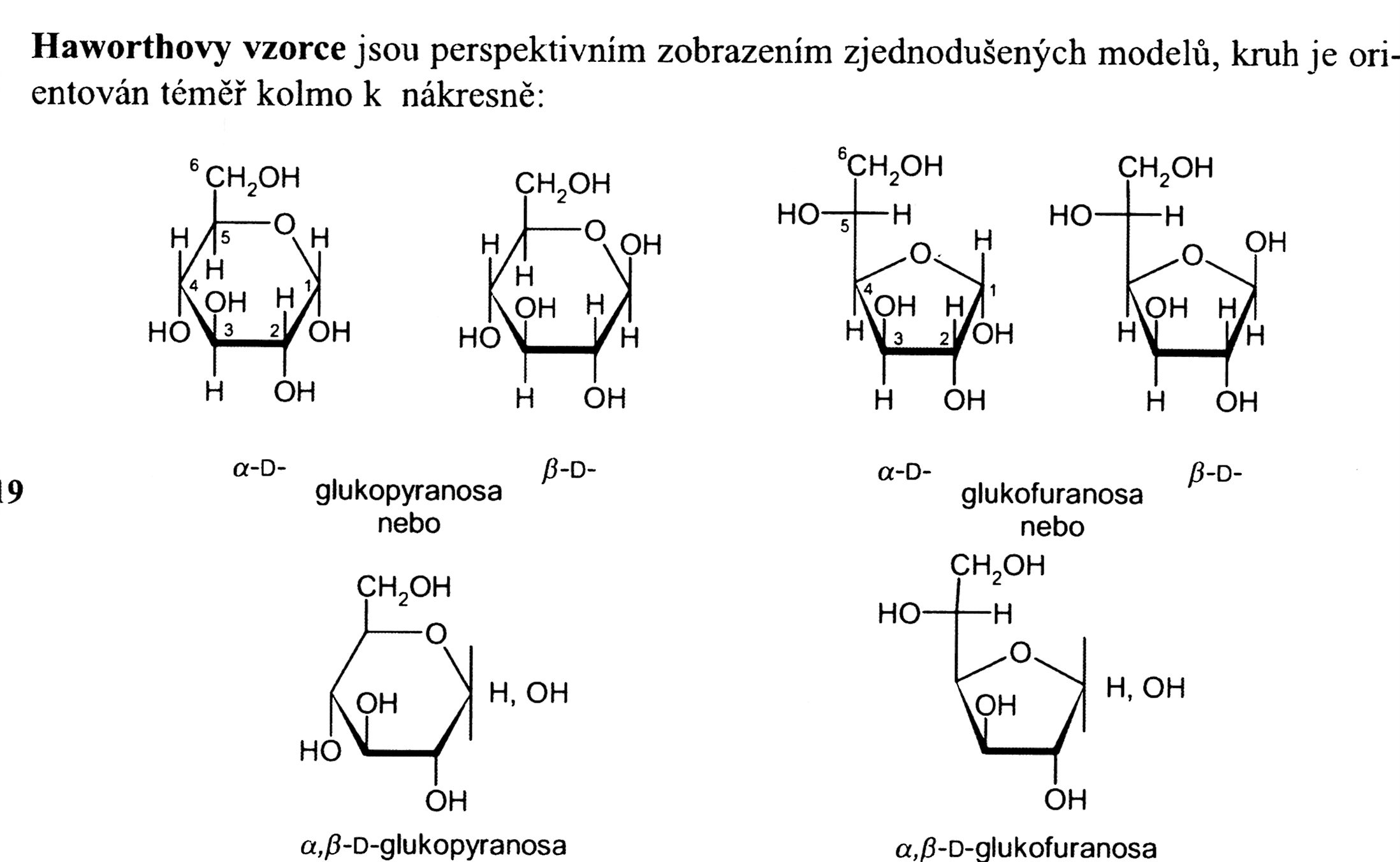 VŠIMNĚTE SI:
 ČÍSLOVÁNÍ ATOMŮ UHLÍKU
CYKLICKÉ VZORCE
POLOACETAL
31. 10. 2018
14
PŘÍRODNÍ POLYMERY NÁZVOSLOVÍ SACHARIDŮ PŘF MU 2018
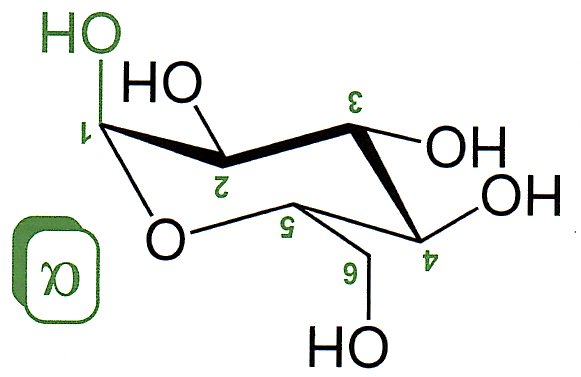 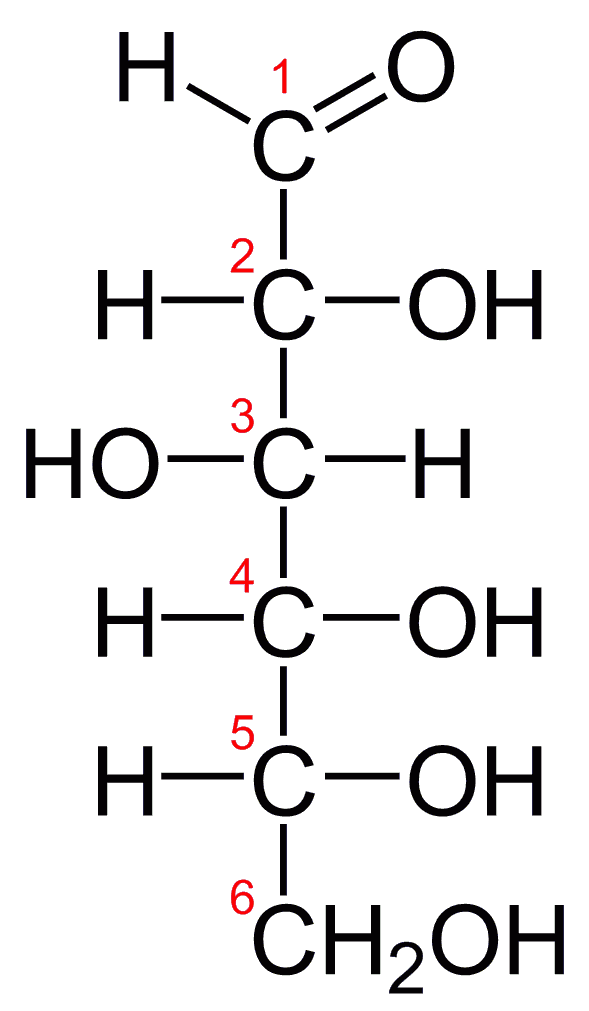 VŠIMNĚTE SI:
 ČÍSLOVÁNÍ ATOMŮ UHLÍKU,
 označení a X b
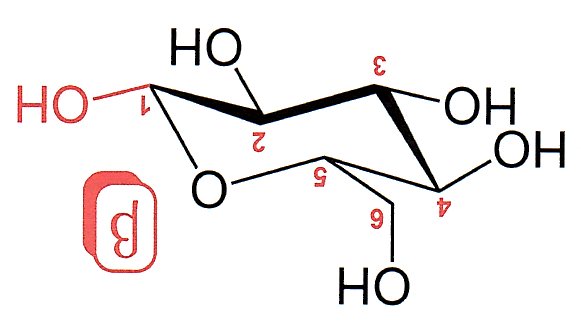 HAWORTHOVY vzorce
ŽIDLIČKOVÁ KONFORMACE
31. 10. 2018
15
PŘÍRODNÍ POLYMERY NÁZVOSLOVÍ SACHARIDŮ PŘF MU 2018
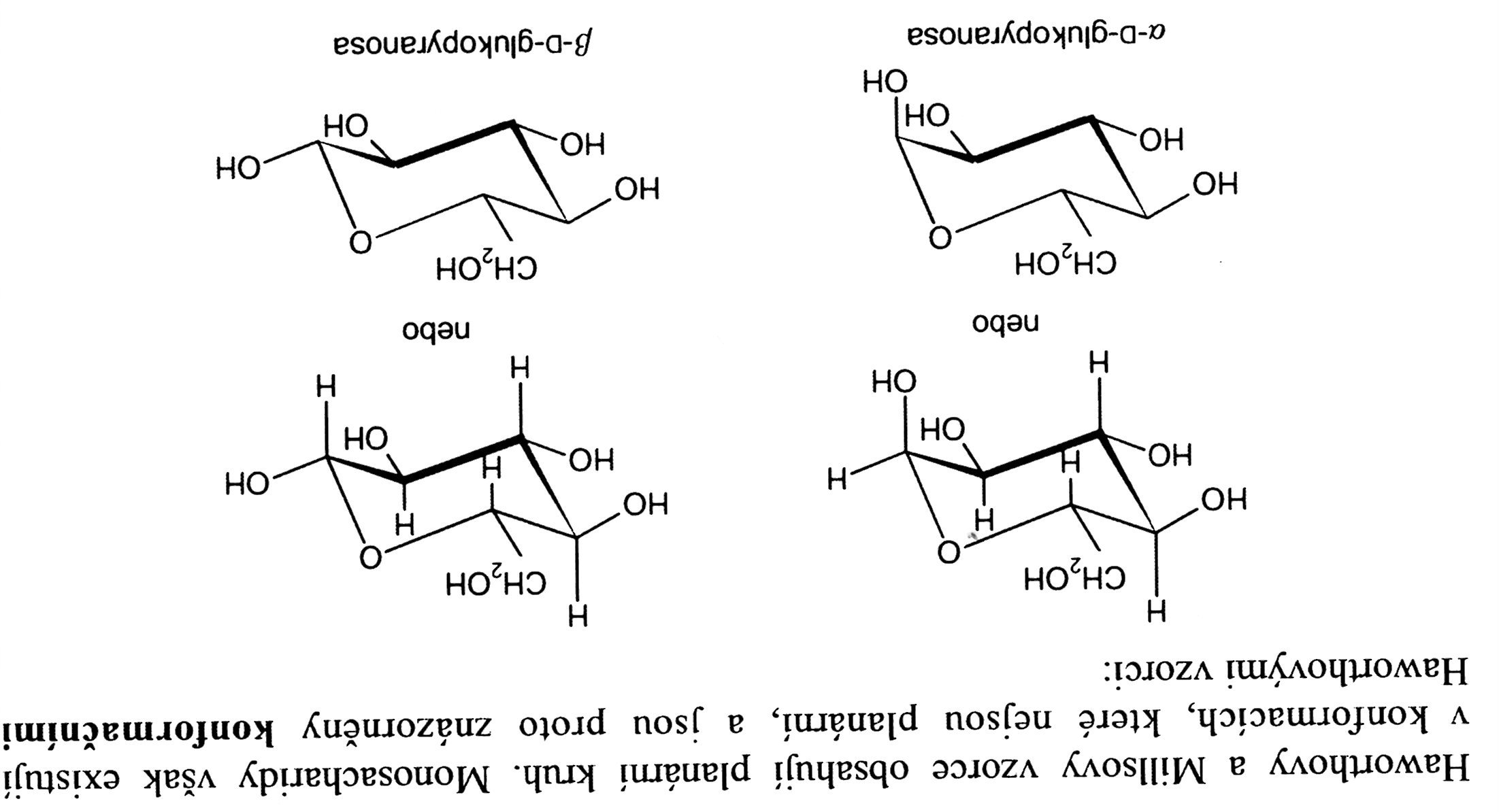 Atomy VODÍKU  se někdy VYNECHÁVAJÍ!
31. 10. 2018
16
PŘÍRODNÍ POLYMERY NÁZVOSLOVÍ SACHARIDŮ PŘF MU 2018
Sacharidy – millesovy vzorce
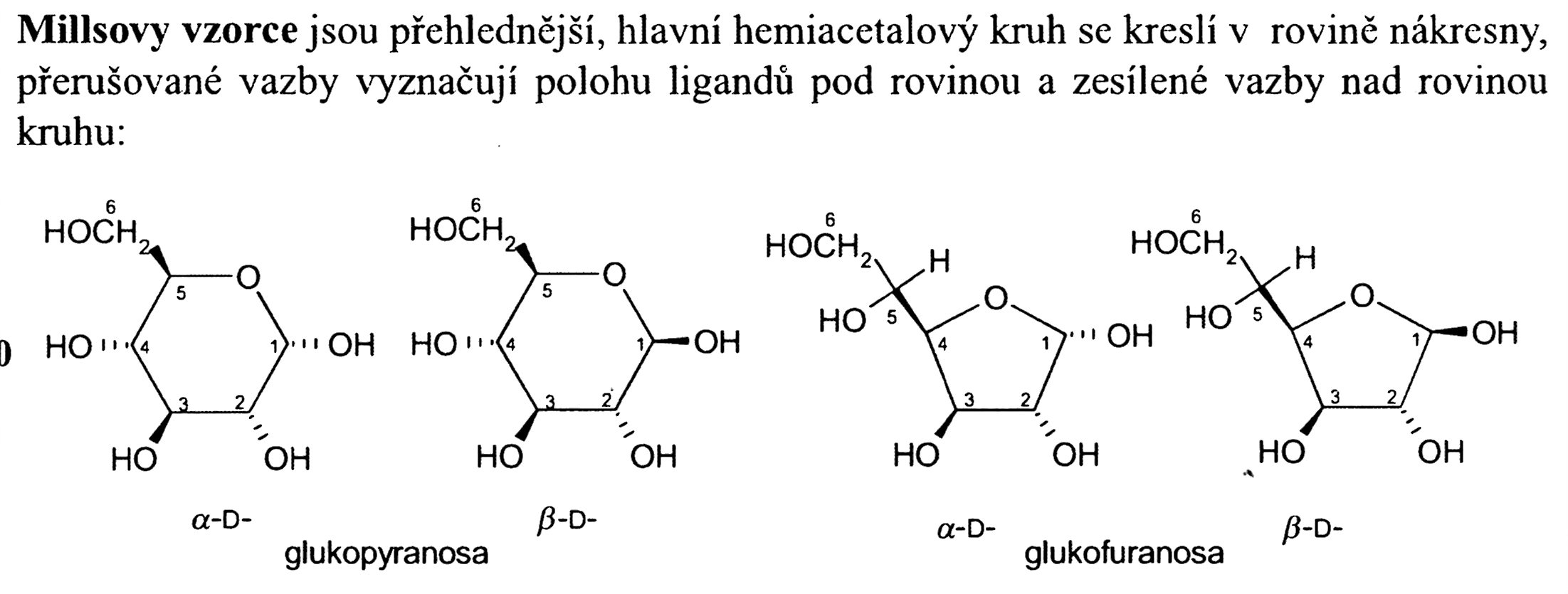 CYKLICKÉ VZORCE
31. 10. 2018
17
PŘÍRODNÍ POLYMERY NÁZVOSLOVÍ SACHARIDŮ PŘF MU 2018
Vzorce – s čím se ještě můžete setkat
poloha NENÍ  přesně známa
 mohou být (existovat) obě polohy
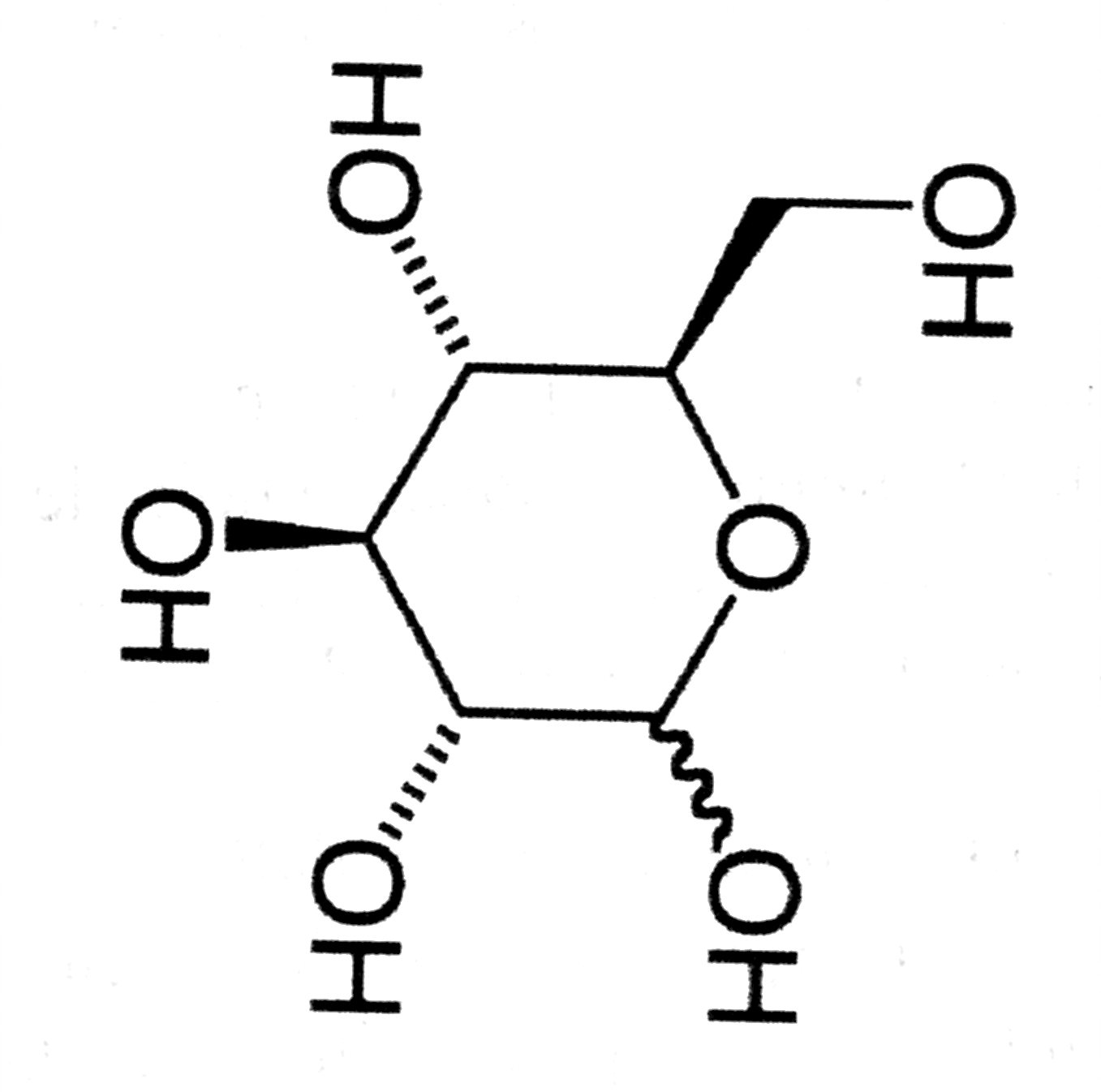 31. 10. 2018
18
PŘÍRODNÍ POLYMERY NÁZVOSLOVÍ SACHARIDŮ PŘF MU 2018
Sacharidy – označení 
d (pravotočivý) a l (levotočivý) optických izomerů
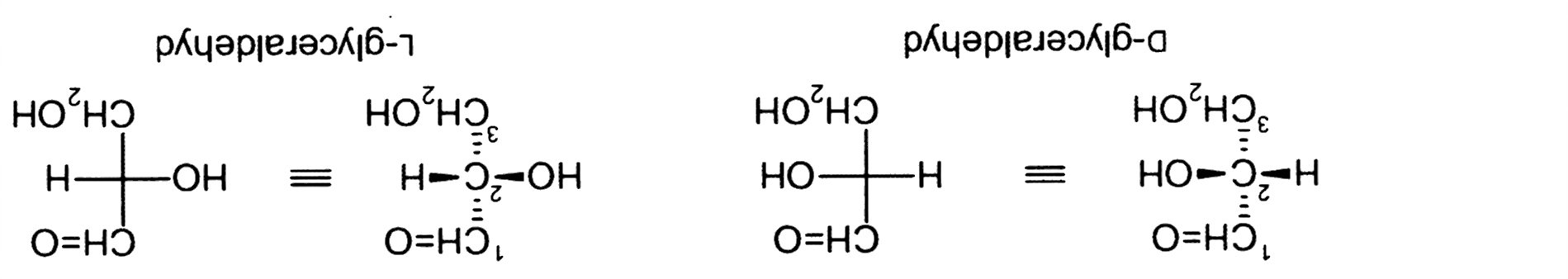 Uhlík C2 > CHIRÁLNÍ CENTRUM = KONFIGURAČNÍ ATOM 
(centrum optické aktivity)
Když vložíme mezi uhlíky c1 a c2 při zachování konfigurace na atomu C2 další skupinu odlišné konfigurace, 
vzniknou dva EPIMERY.
 EPIMERY = liší se jen konfigurací na atomu v sousedství karbonylové skupiny, PŘÍPADNĚ JEN NA JEDNOM UHLÍKU
31. 10. 2018
19
PŘÍRODNÍ POLYMERY NÁZVOSLOVÍ SACHARIDŮ PŘF MU 2018
EPIMERY u hexóz
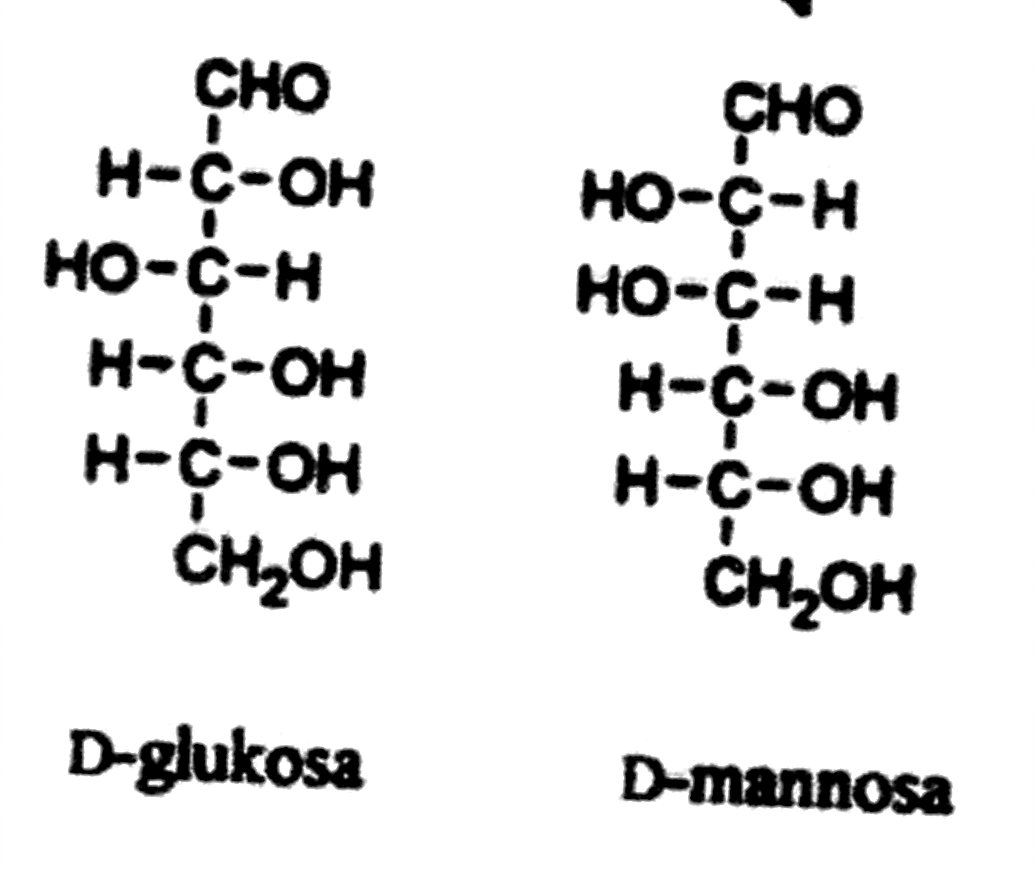 Jen zde, na jednom uhlíku,  je odlišná KONFIGURACE
31. 10. 2018
20
PŘÍRODNÍ POLYMERY NÁZVOSLOVÍ SACHARIDŮ PŘF MU 2018
Konfigurační předpony sacharidů
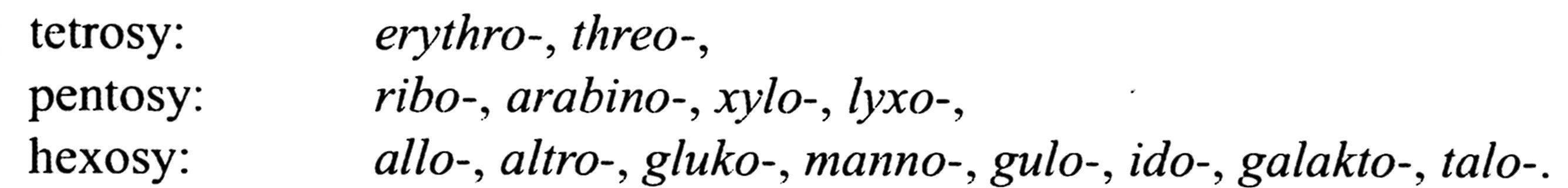 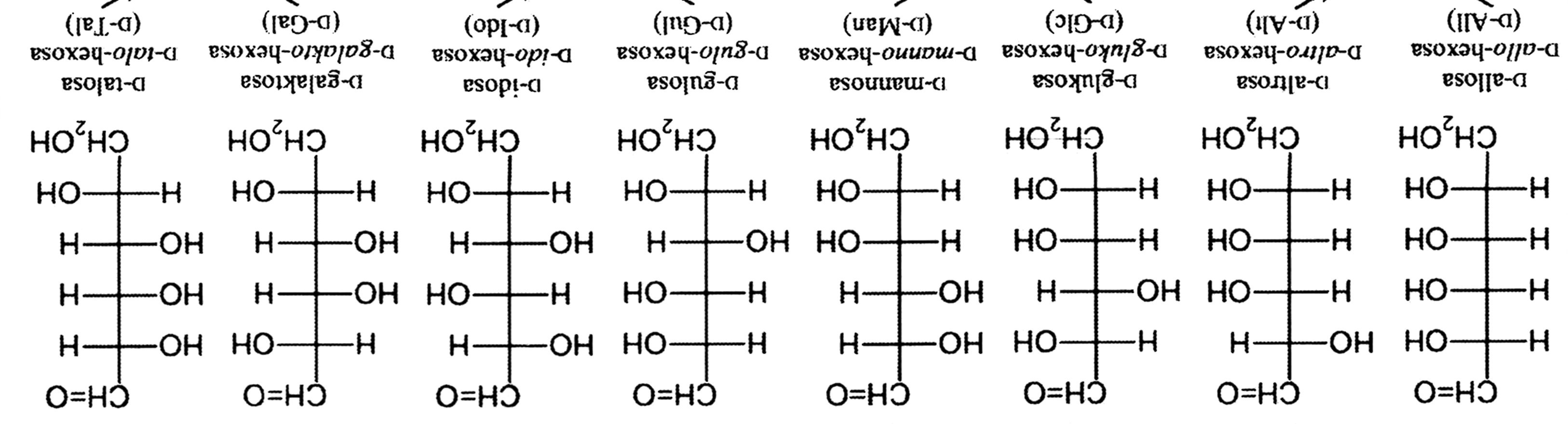 TŘI formy názvů
31. 10. 2018
21
PŘÍRODNÍ POLYMERY NÁZVOSLOVÍ SACHARIDŮ PŘF MU 2018
Od D-glyceralaldedydu ke HEXÓZÁM
Všechny HEXÓZY odvozené od 
D-glyceraldehydu 
jsou enantiomery D
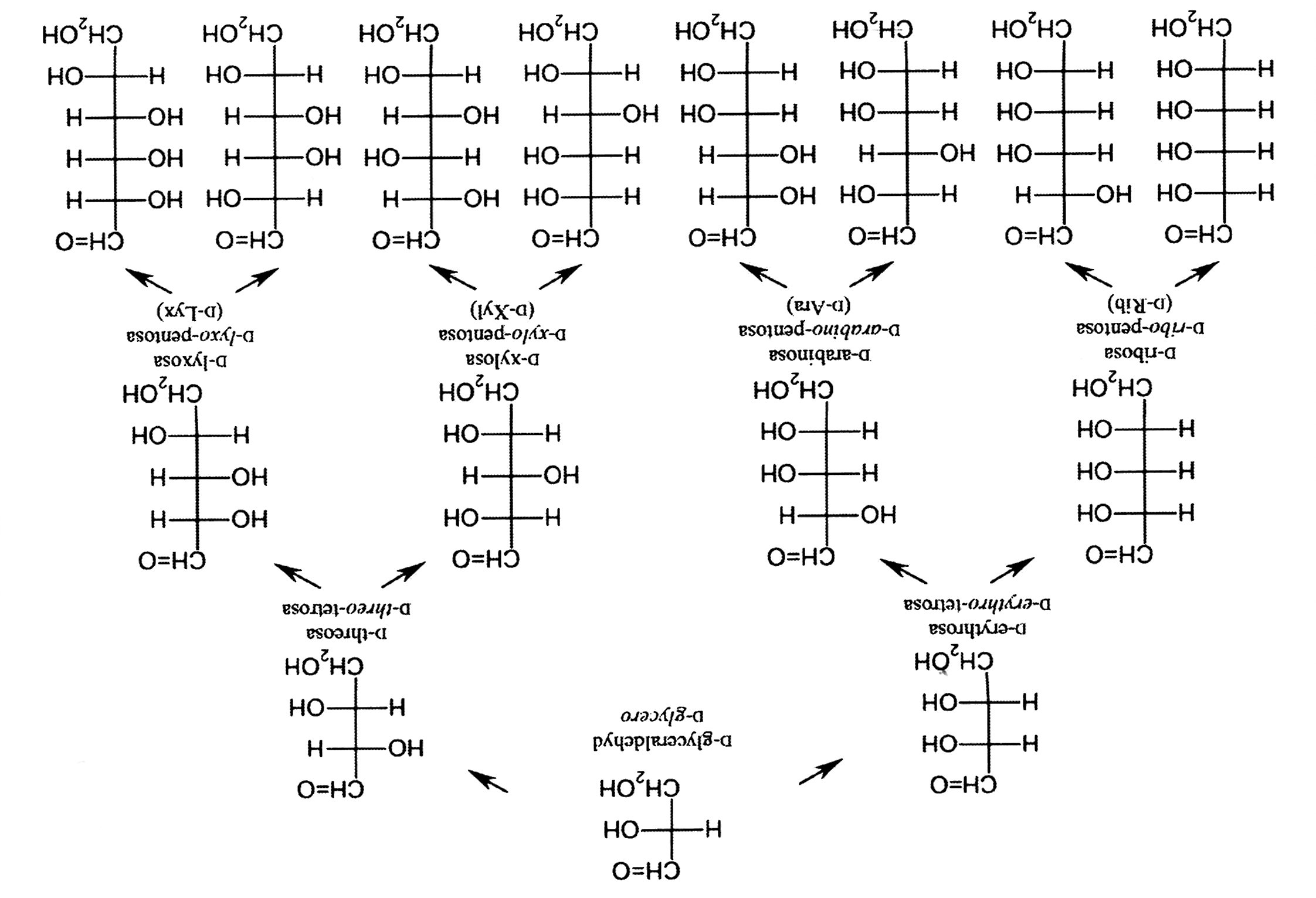 31. 10. 2018
22
PŘÍRODNÍ POLYMERY NÁZVOSLOVÍ SACHARIDŮ PŘF MU 2018
ENANTIOMERY d a l
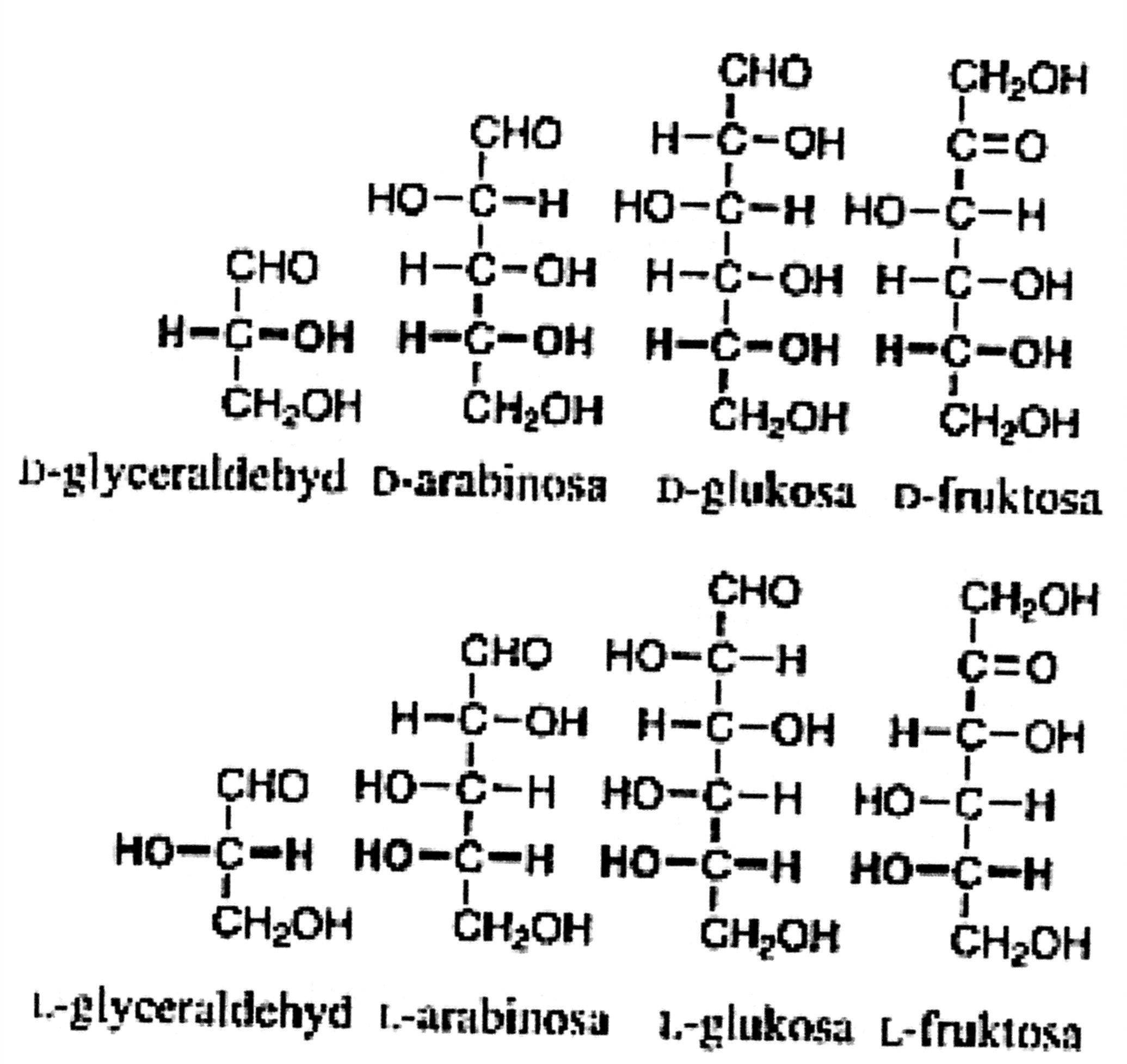 ENANTIOMERY  MAJÍ OPAČNOU KONFIGURACÍ NA VŠECH ASYMETRICKÝCH UHLÍCÍCH
d a l píšeme jako kapitálky, VELKÁ PÍSMENA  o velikosti písmen malých
31. 10. 2018
23
PŘÍRODNÍ POLYMERY NÁZVOSLOVÍ SACHARIDŮ PŘF MU 2018
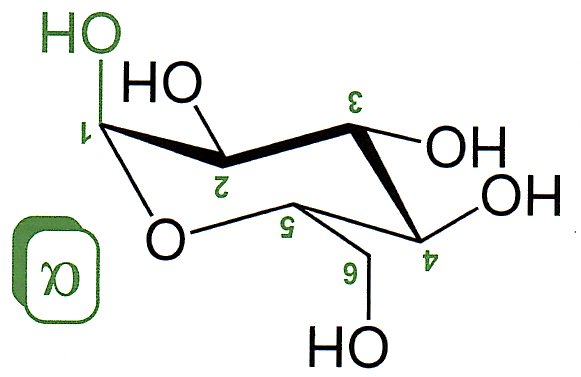 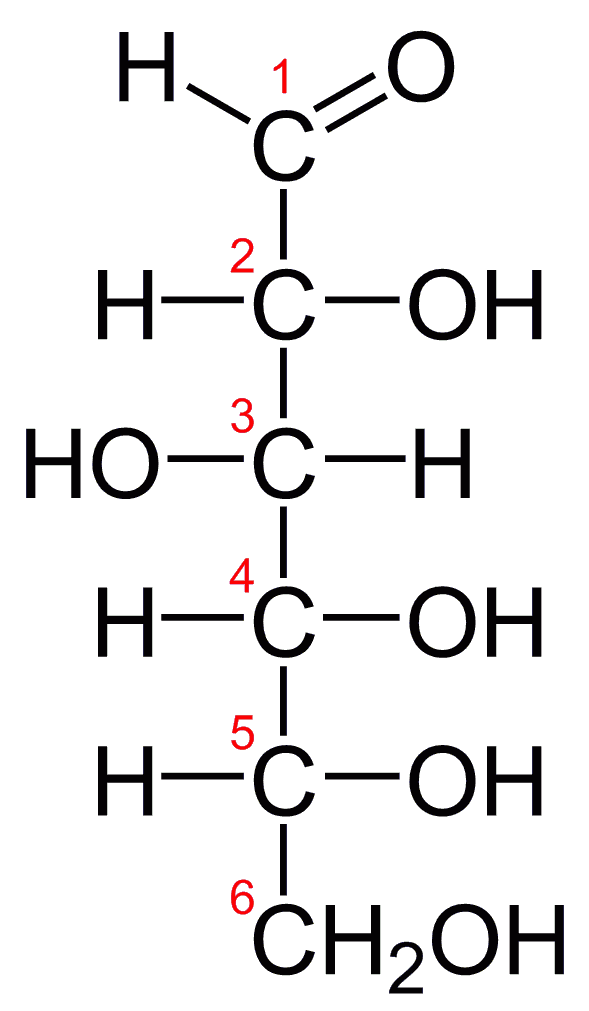 VŠIMNĚTE SI:
 ČÍSLOVÁNÍ ATOMŮ UHLÍKU,
 označení a X b
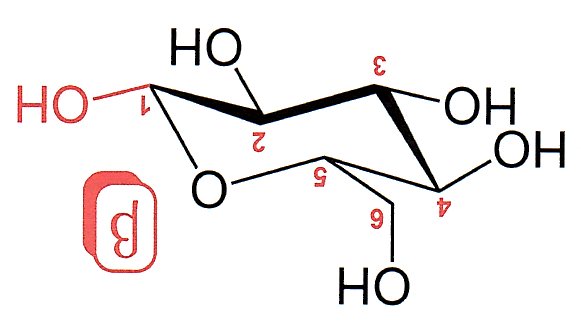 Izomery a a b jsou AMOMERY
31. 10. 2018
24
PŘÍRODNÍ POLYMERY NÁZVOSLOVÍ SACHARIDŮ PŘF MU 2018
OPAKOVÁNÍ JE MATKA MOUDROSTI
31. 10. 2018
PŘÍRODNÍ POLYMERY NÁZVOSLOVÍ SACHARIDŮ PŘF MU 2018
25
Hierarchie vzorců v organické chemii
VZORCE SOUHRNNÉ (sumární)
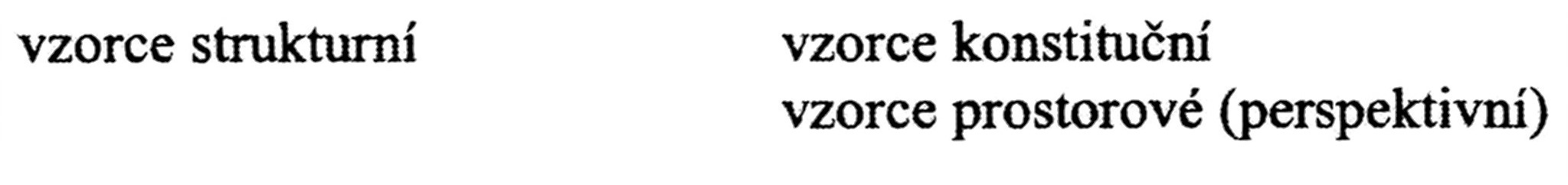 SOUHRNNÉ vzorce
 stechiometrické zastoupení prvků,
 relativní molekulová hmotnost.
STRUKTURNÍ vzorce:
 vzájemné spojení a relativní polohu atomů a skupin v molekule
KONSTITUČNÍ vzorce:
 které atomy, jakými vazbami a v jakém pořadí jsou spojeny v molekule
 nemusejí REÁLNĚ  vyjadřovat délky vazeb a vazebné úhly
PROSTOROVÉ (PERSPEKTIVNÍ) vzorce:
 TROJROZMĚRNÝ MODEL MOLEKULY V ROVINĚ NÁKRESNY
31. 10. 2018
26
PŘÍRODNÍ POLYMERY NÁZVOSLOVÍ SACHARIDŮ PŘF MU 2018
VZORCE SOUHRNNÉ (sumární):
 propen,
 cyklopropan
Mají stejný SOUHRNNÝ  vzorec C3H6
KONSTITUČNÍ vzorce:
 které atomy, jakými vazbami a v jakém pořadí jsou spojeny v molekule
 nemusejí REÁLNĚ  vyjadřovat délky vazeb a vazebné úhly








Mají STEJNÝ SOUHRNNÝ  vzorec, ale různě propojené atomy > 
RŮZNÁ KONSTITUCE
STRUKTURNÍ vzorce:



vzájemné spojení a relativní polohu atomů a skupin v molekule
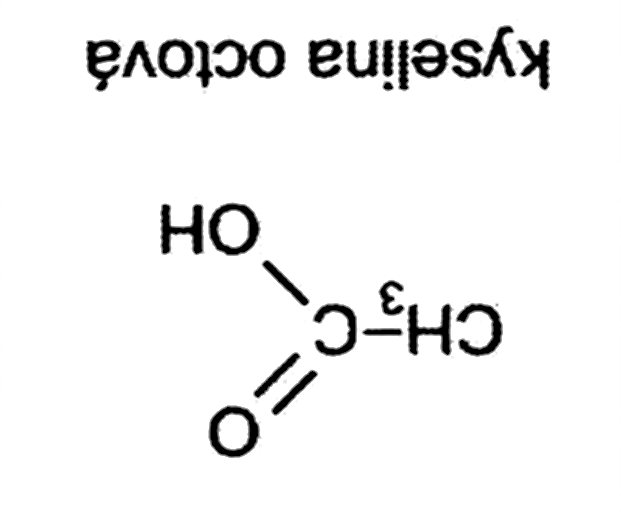 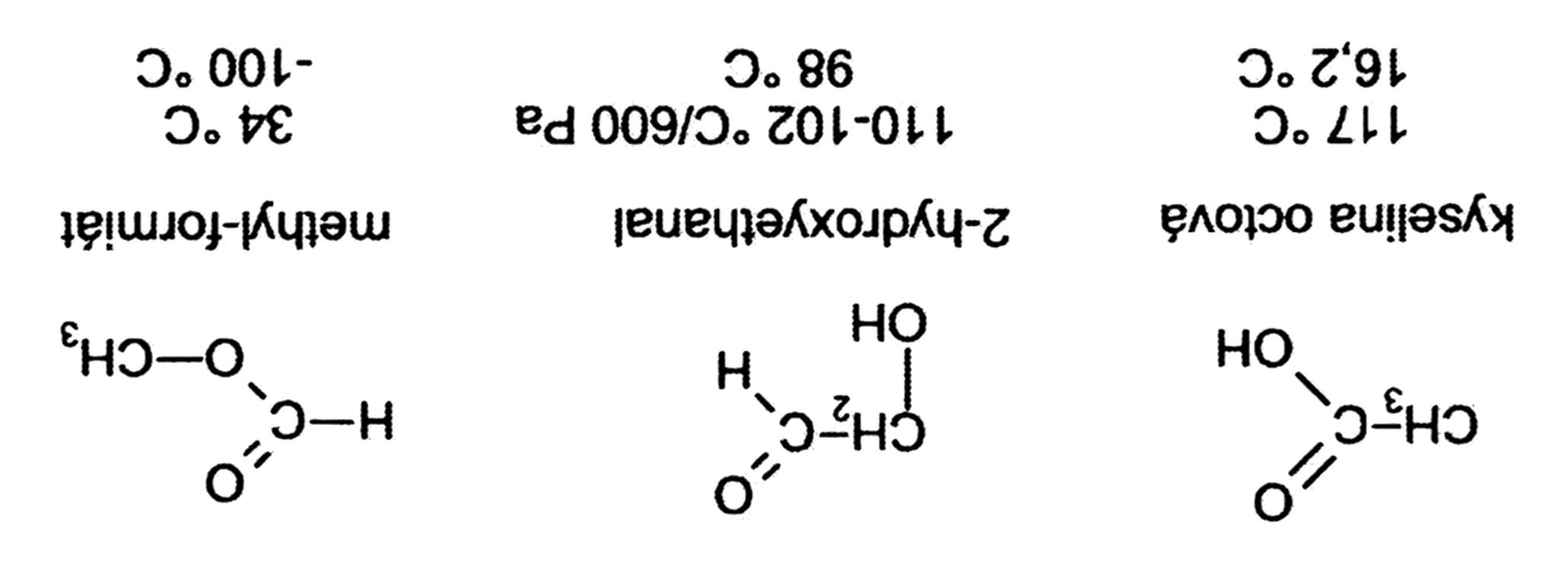 31. 10. 2018
PŘÍRODNÍ POLYMERY NÁZVOSLOVÍ SACHARIDŮ PŘF MU 2018
27
KONSTITUČNÍ vzorce:
 které atomy, jakými vazbami a v jakém pořadí jsou spojeny v molekule
 nemusejí REÁLNĚ  vyjadřovat délky vazeb a vazebné úhly
Mají STEJNÝ SOUHRNNÝ  vzorec, ale různě propojené atomy > 
RŮZNÁ KONSTITUCE
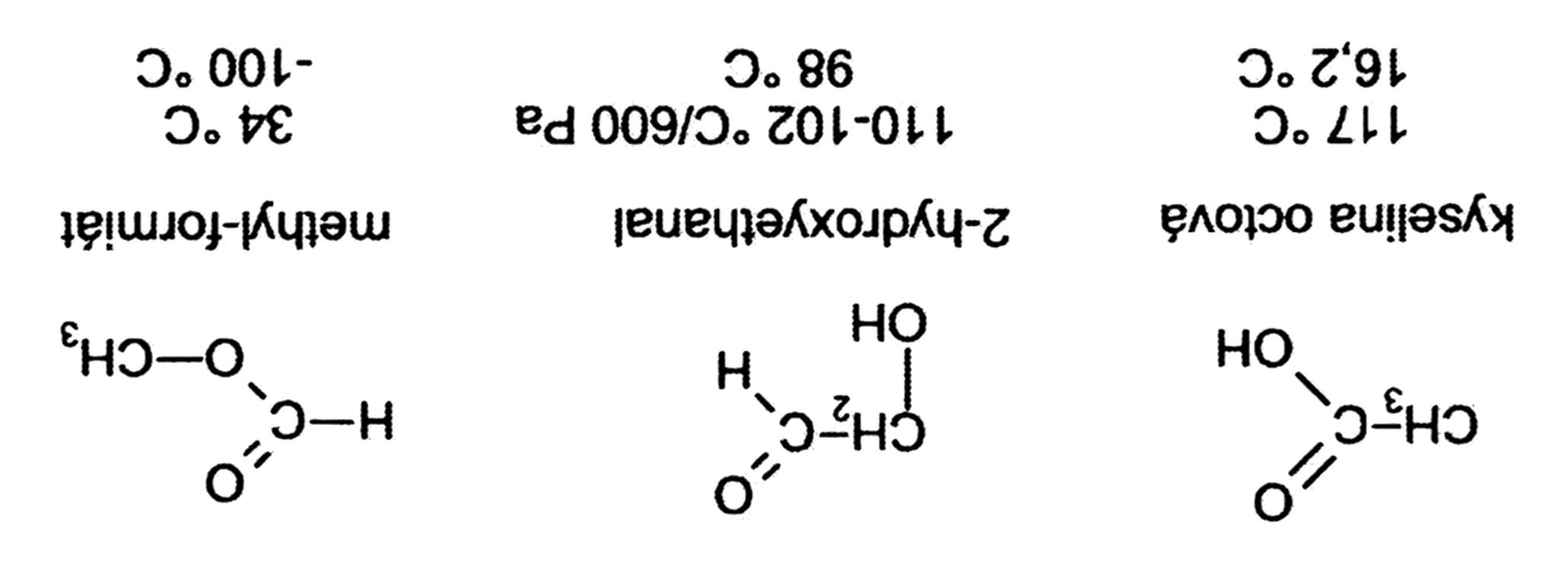 Další KONSTITUČNÍ IZOMERY
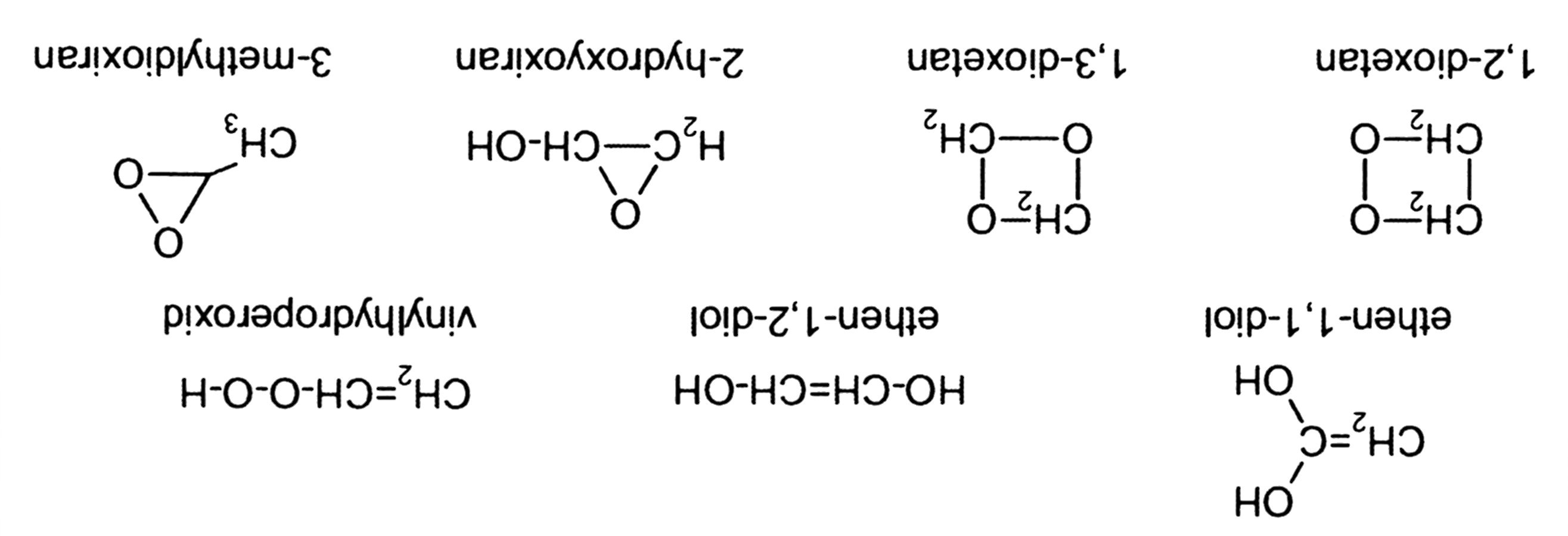 31. 10. 2018
28
PŘÍRODNÍ POLYMERY NÁZVOSLOVÍ SACHARIDŮ PŘF MU 2018
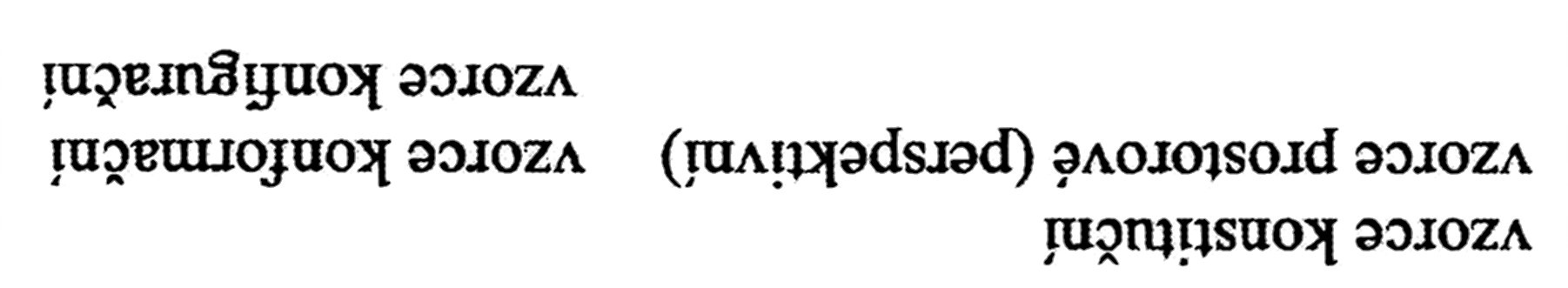 PROSTOROVÉ (PERSPEKTIVNÍ) vzorce:
 trojrozměrný model molekuly v rovině nákresny > perspektivní vzorec
 promítání vzorce do roviny nákresny > vzorec projekční
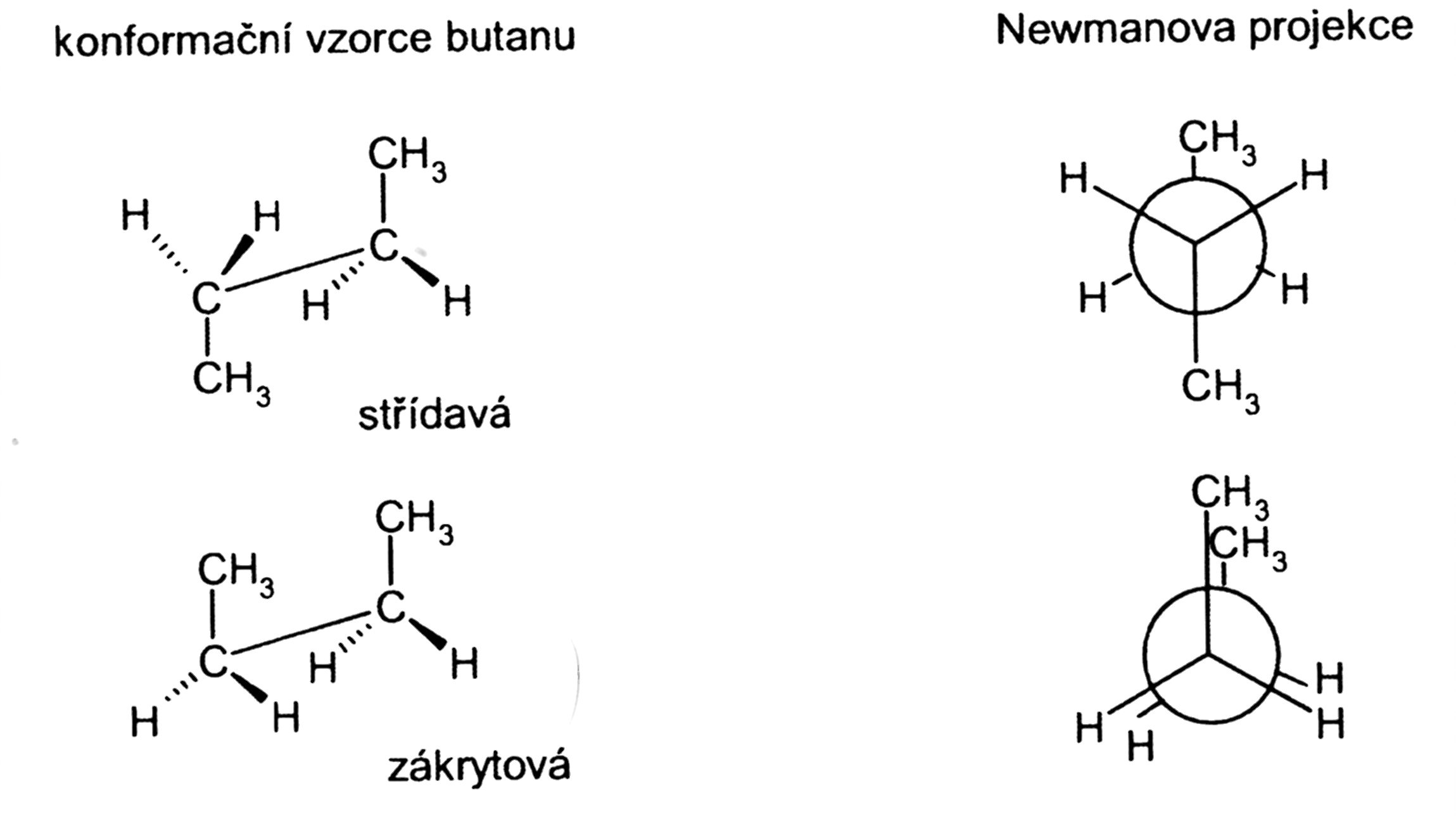 KONFORMACE:
 střídavá
 zákrytová
31. 10. 2018
29
PŘÍRODNÍ POLYMERY NÁZVOSLOVÍ SACHARIDŮ PŘF MU 2018
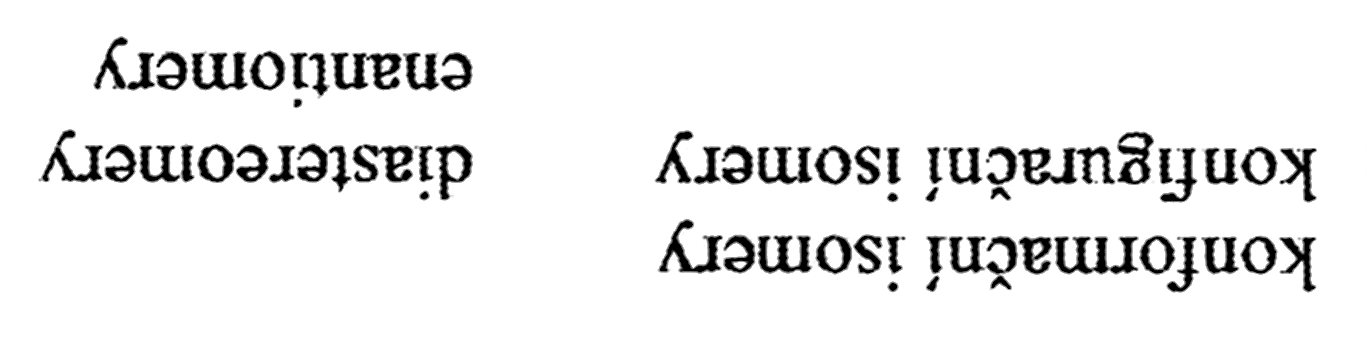 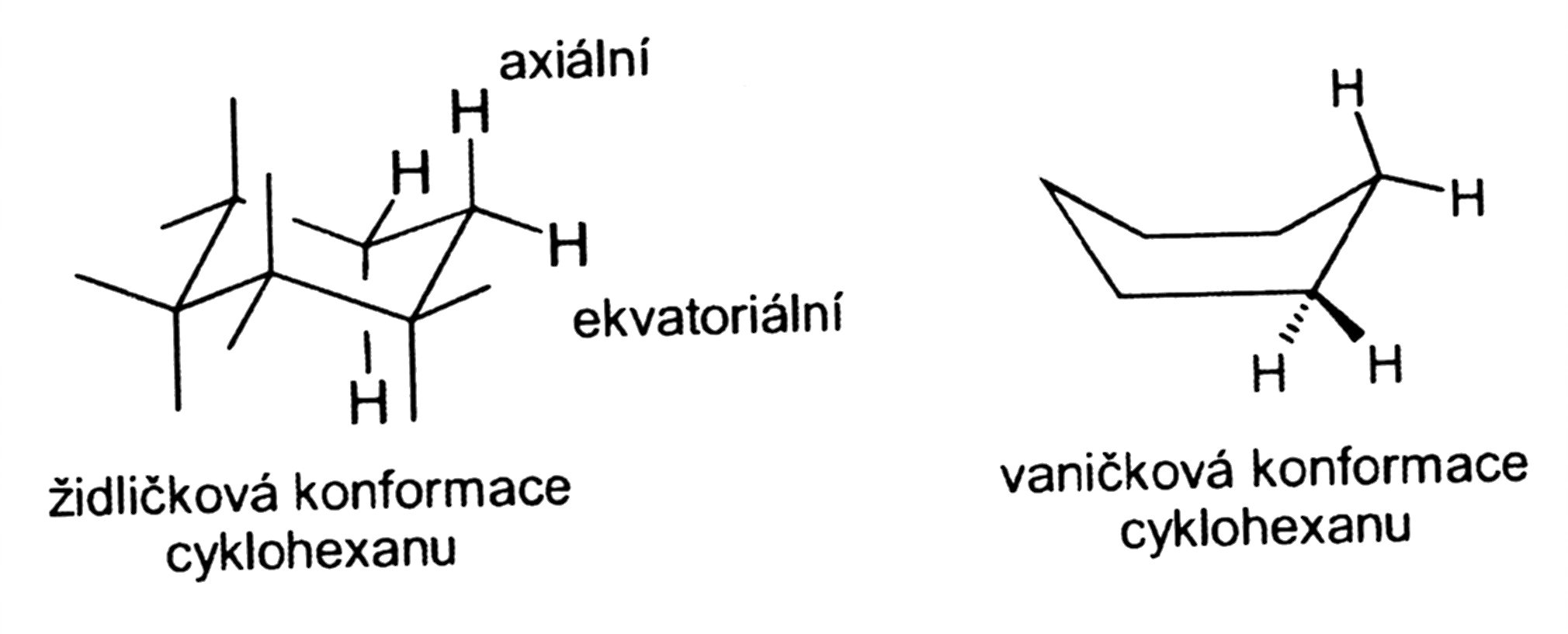 KONFORMACE:
 prostorové uspořádání vznikající otáčením jednotlivých atomů okolo jednoduchých vazeb
TOTO NÁS U PŘÍRODNÍCH POLYMERŮ ZAJÍMÁ
31. 10. 2018
30
PŘÍRODNÍ POLYMERY NÁZVOSLOVÍ SACHARIDŮ PŘF MU 2018
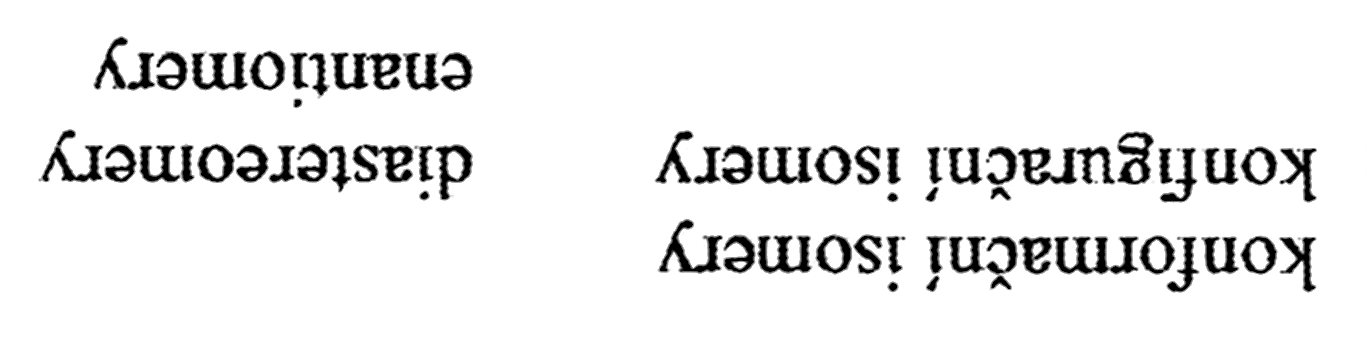 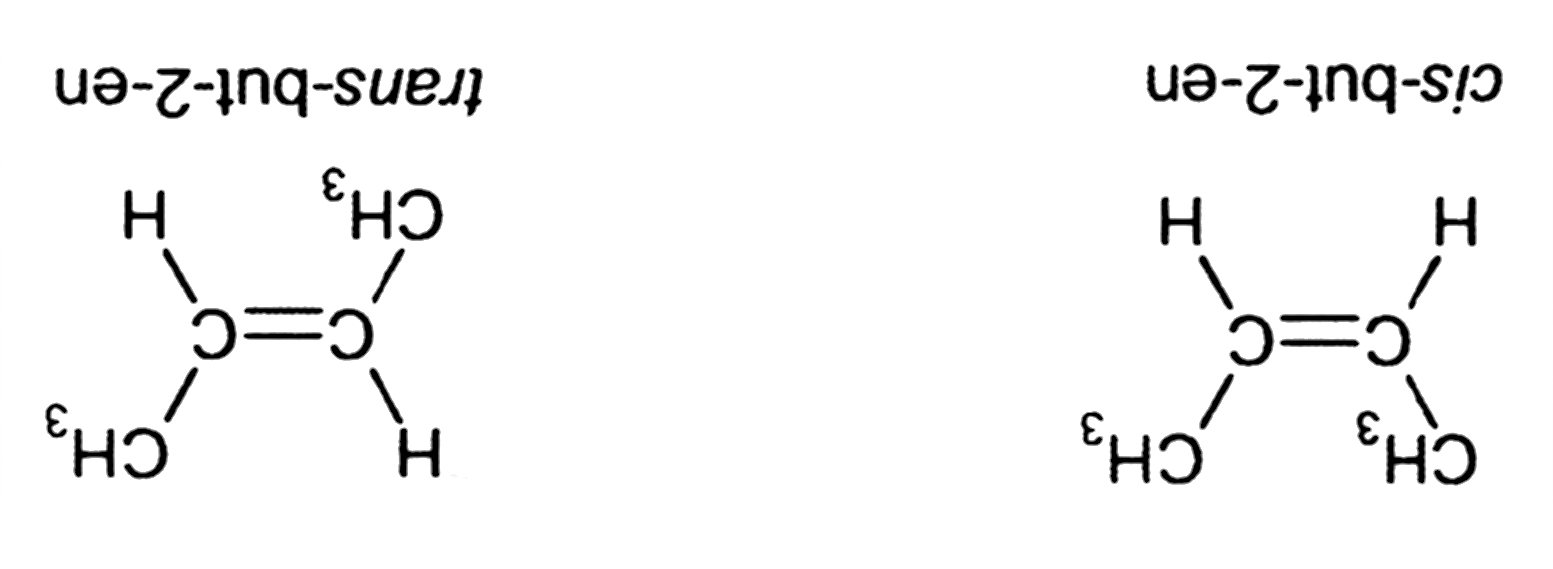 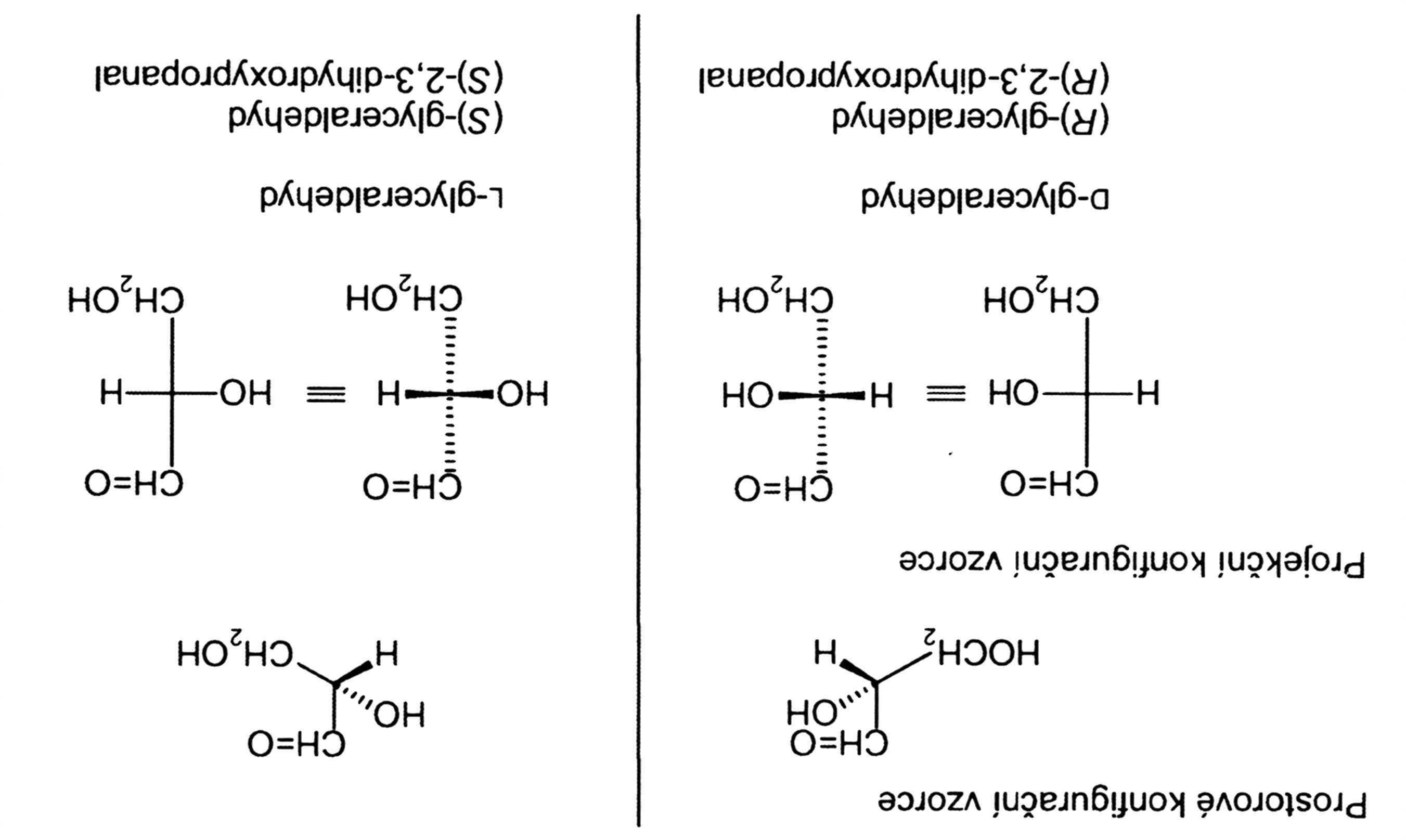 cis- a trans- izomery
KONFIGURACE:
 vyjadřuje relativní a/nebo absolutní uspořádání vazeb v prostoru
 patří sem cis- a trans- izomery
TOTO NÁS U PŘÍRODNÍCH POLYMERŮ ZAJÍMÁ
31. 10. 2018
31
PŘÍRODNÍ POLYMERY NÁZVOSLOVÍ SACHARIDŮ PŘF MU 2018
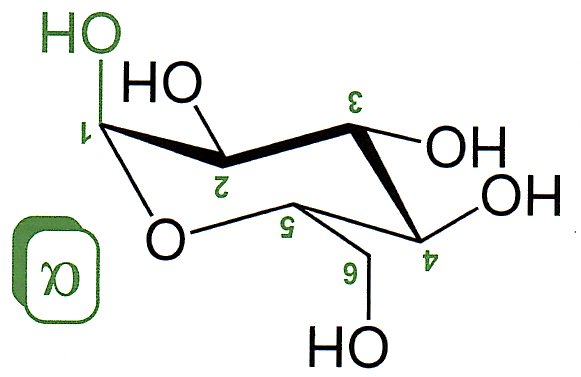 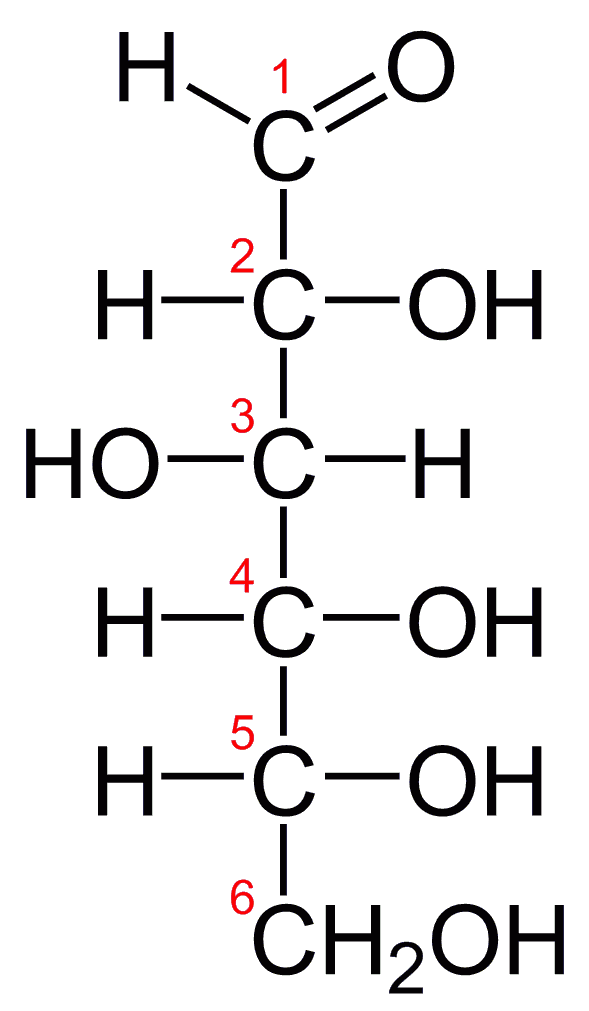 VŠIMNĚTE SI:
 ČÍSLOVÁNÍ ATOMŮ UHLÍKU,
 označení a X b
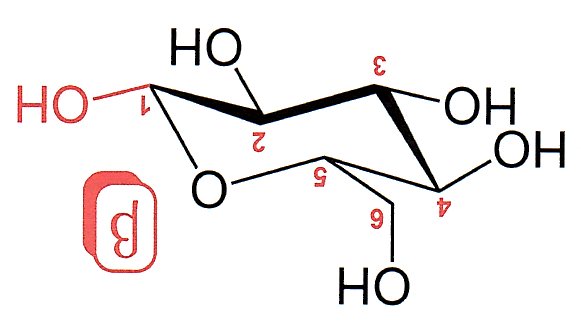 HAWORTHOVY vzorce
ŽIDLIČKOVÁ KONFORMACE
31. 10. 2018
32
PŘÍRODNÍ POLYMERY NÁZVOSLOVÍ SACHARIDŮ PŘF MU 2018
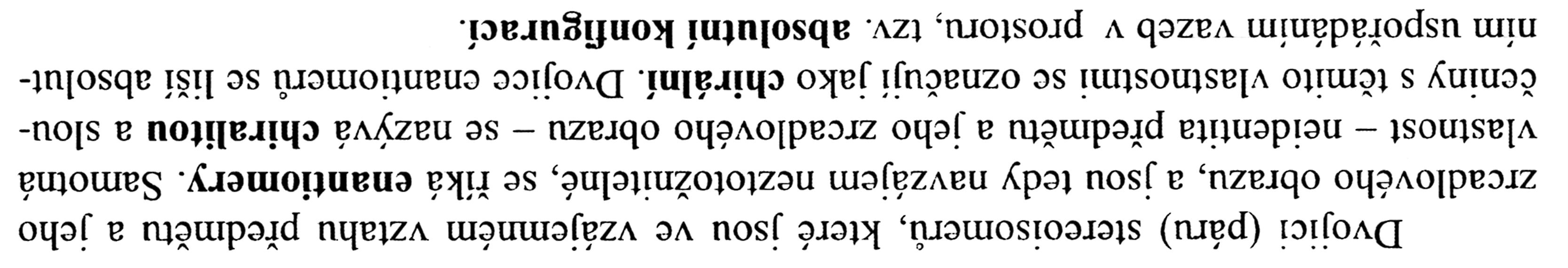 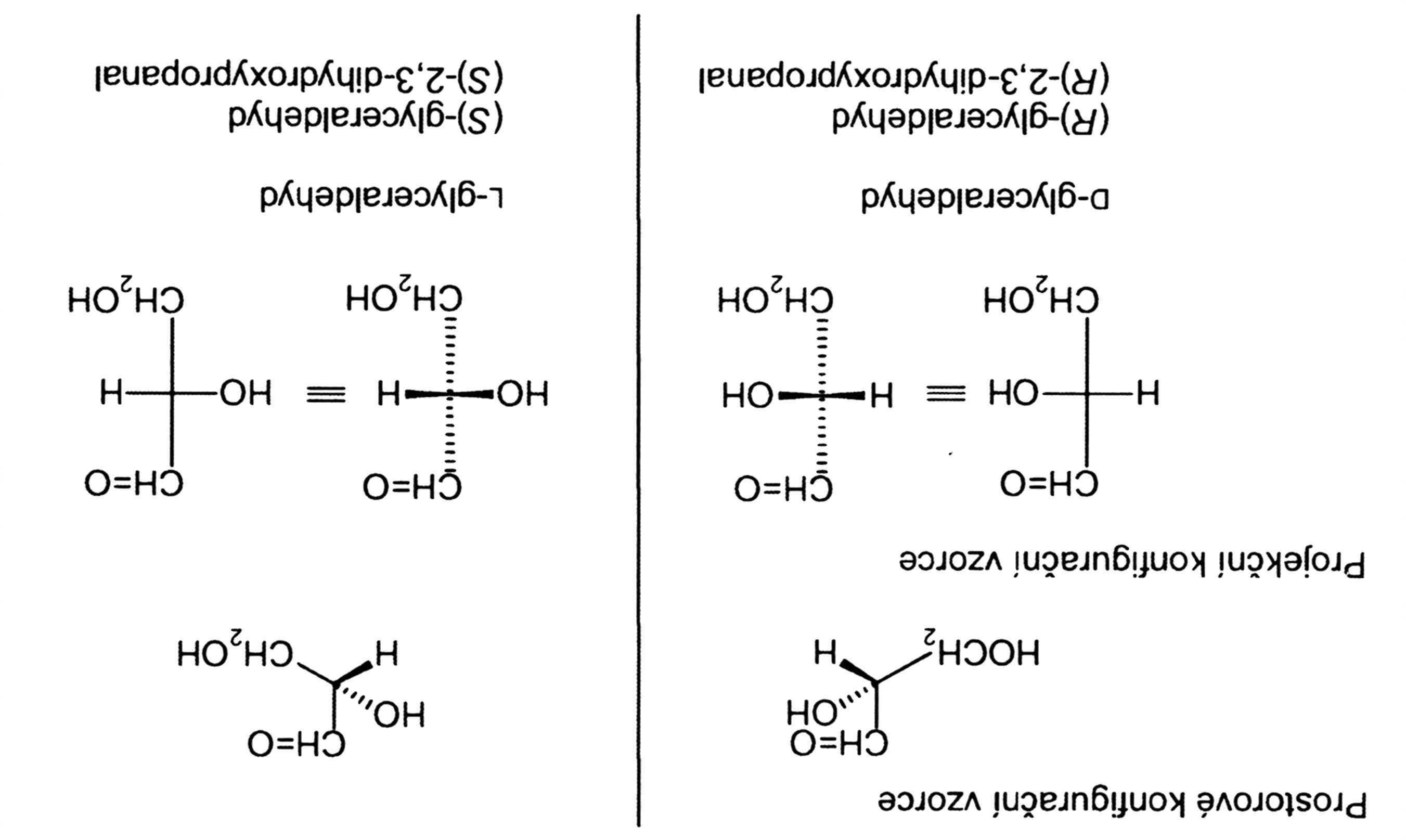 31. 10. 2018
33
PŘÍRODNÍ POLYMERY NÁZVOSLOVÍ SACHARIDŮ PŘF MU 2018
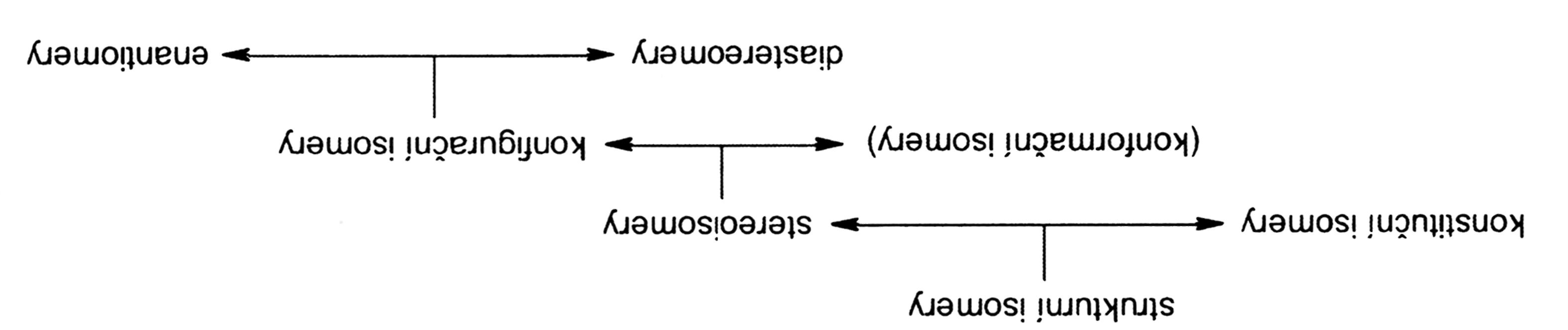 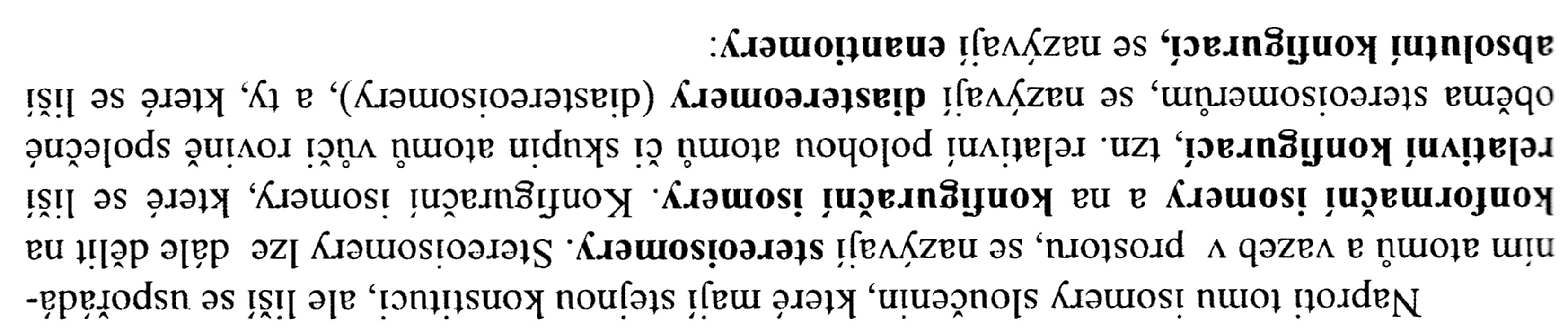 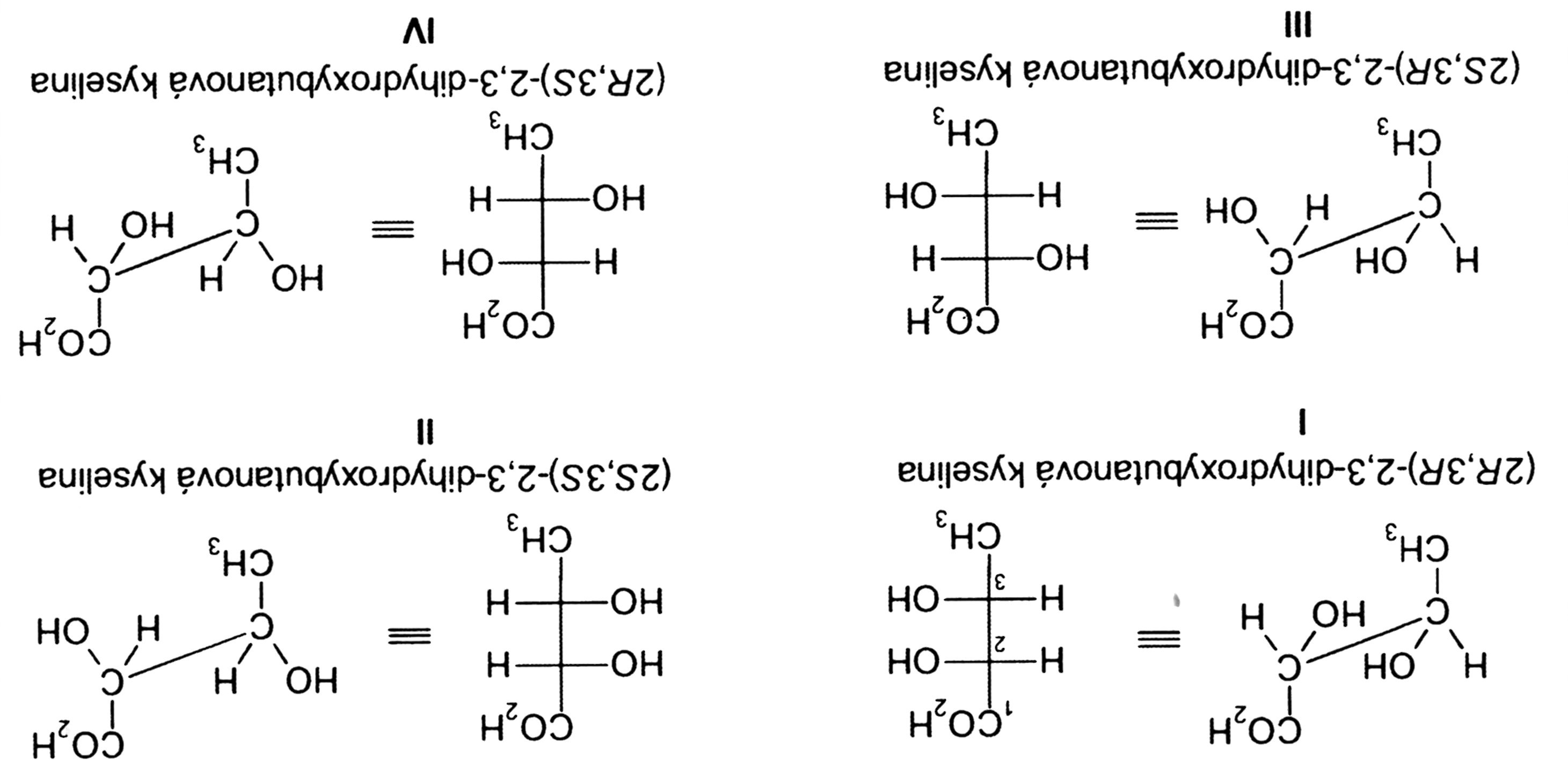 4 sloučeniny v rámečku =  stereoizomery
Sloučeniny III a IV jsou také ENANTIOMERY
Sloučeniny I a III & II a IV jsou také DIASTEREOMERY
31. 10. 2018
34
PŘÍRODNÍ POLYMERY NÁZVOSLOVÍ SACHARIDŮ PŘF MU 2018
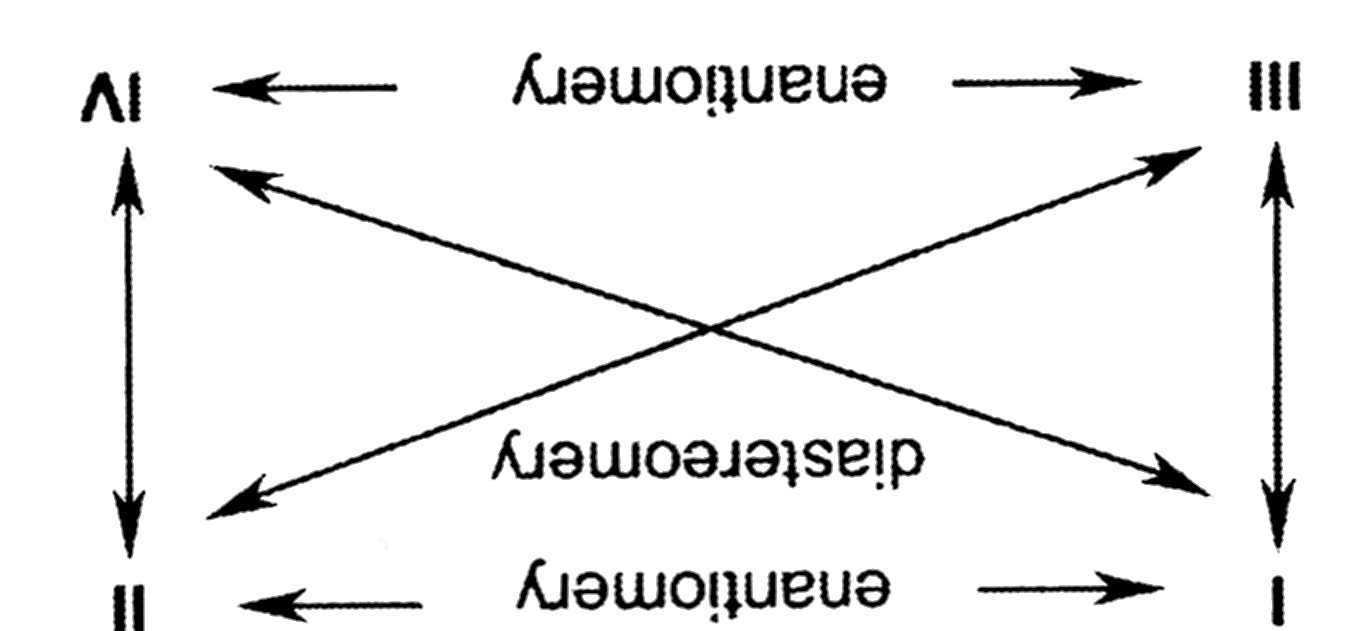 DIASTEREOMERY mají alespoň na jednom stereogenním centru shodnou konfiguraci
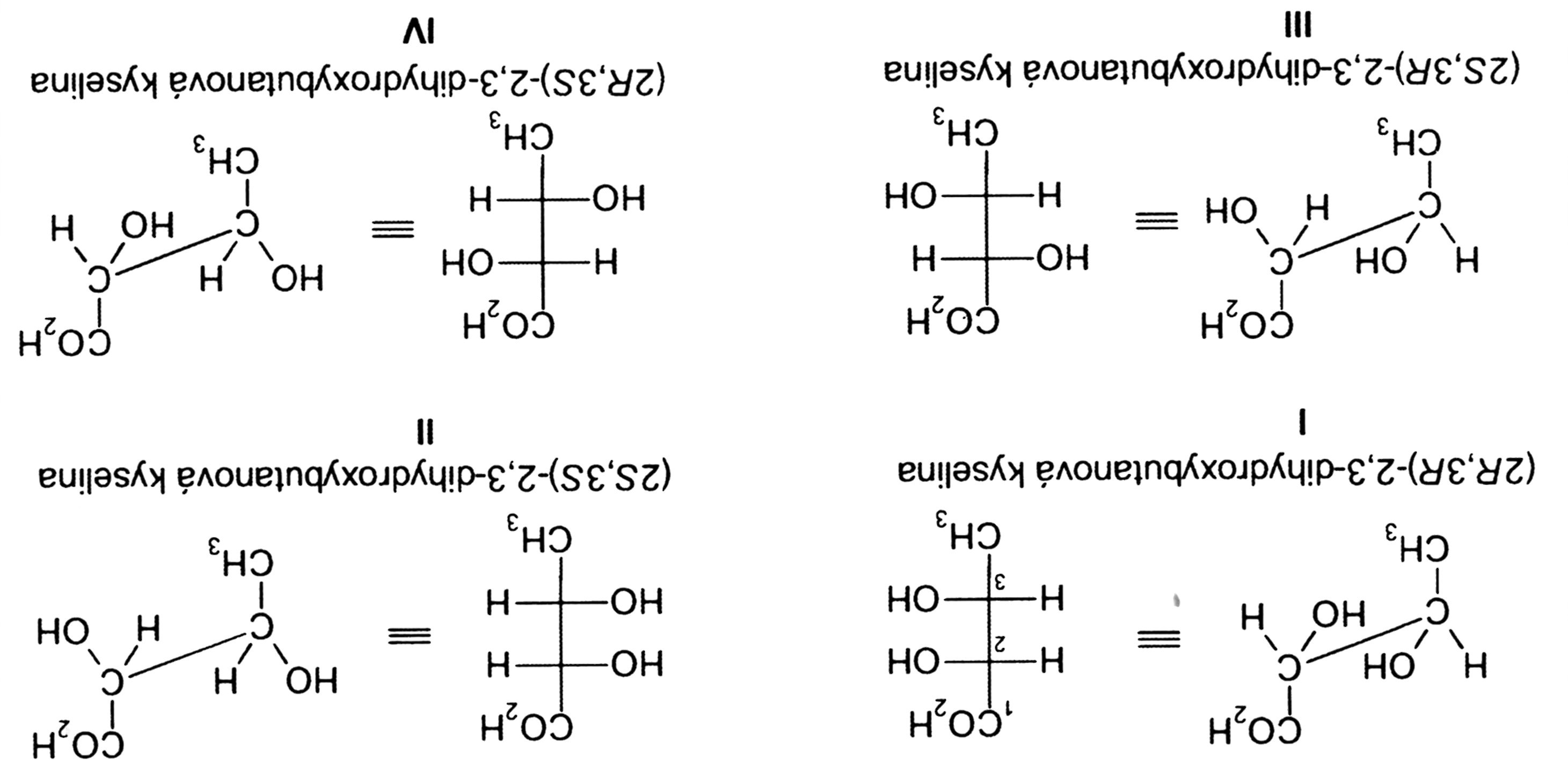 31. 10. 2018
PŘÍRODNÍ POLYMERY NÁZVOSLOVÍ SACHARIDŮ PŘF MU 2018
35
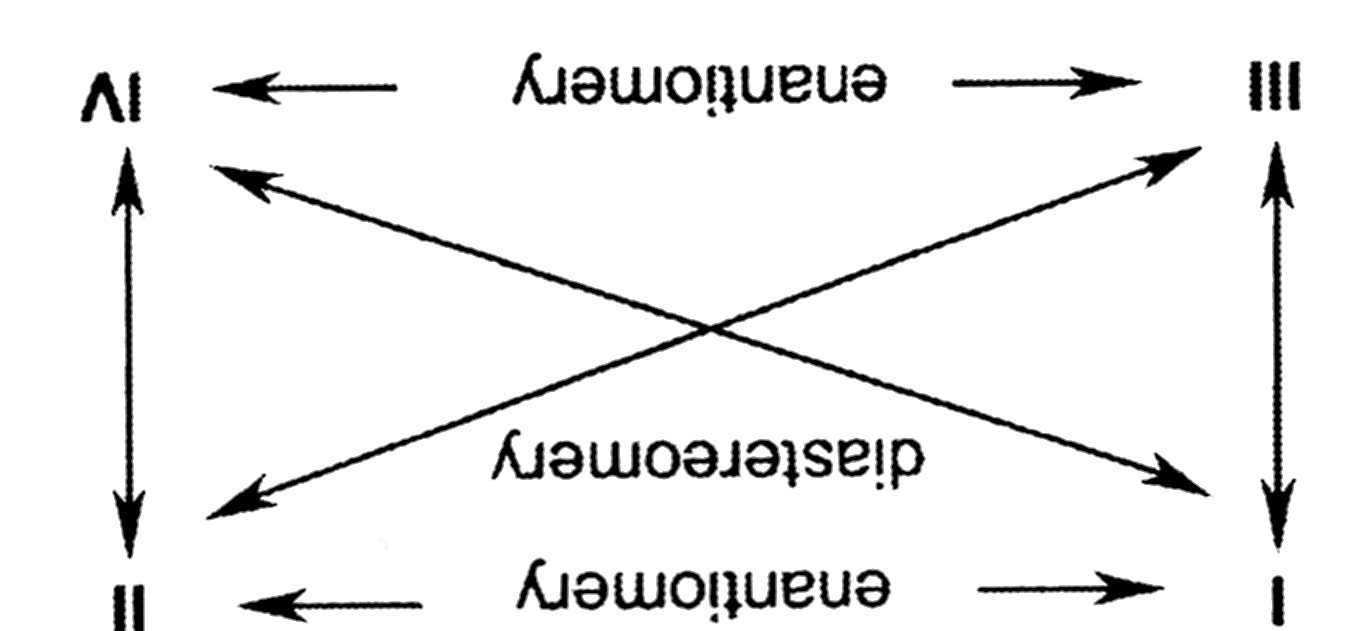 ENANTIOMERY Nemají  na ŽÁDNÉM stereogenním centru shodnou konfiguraci
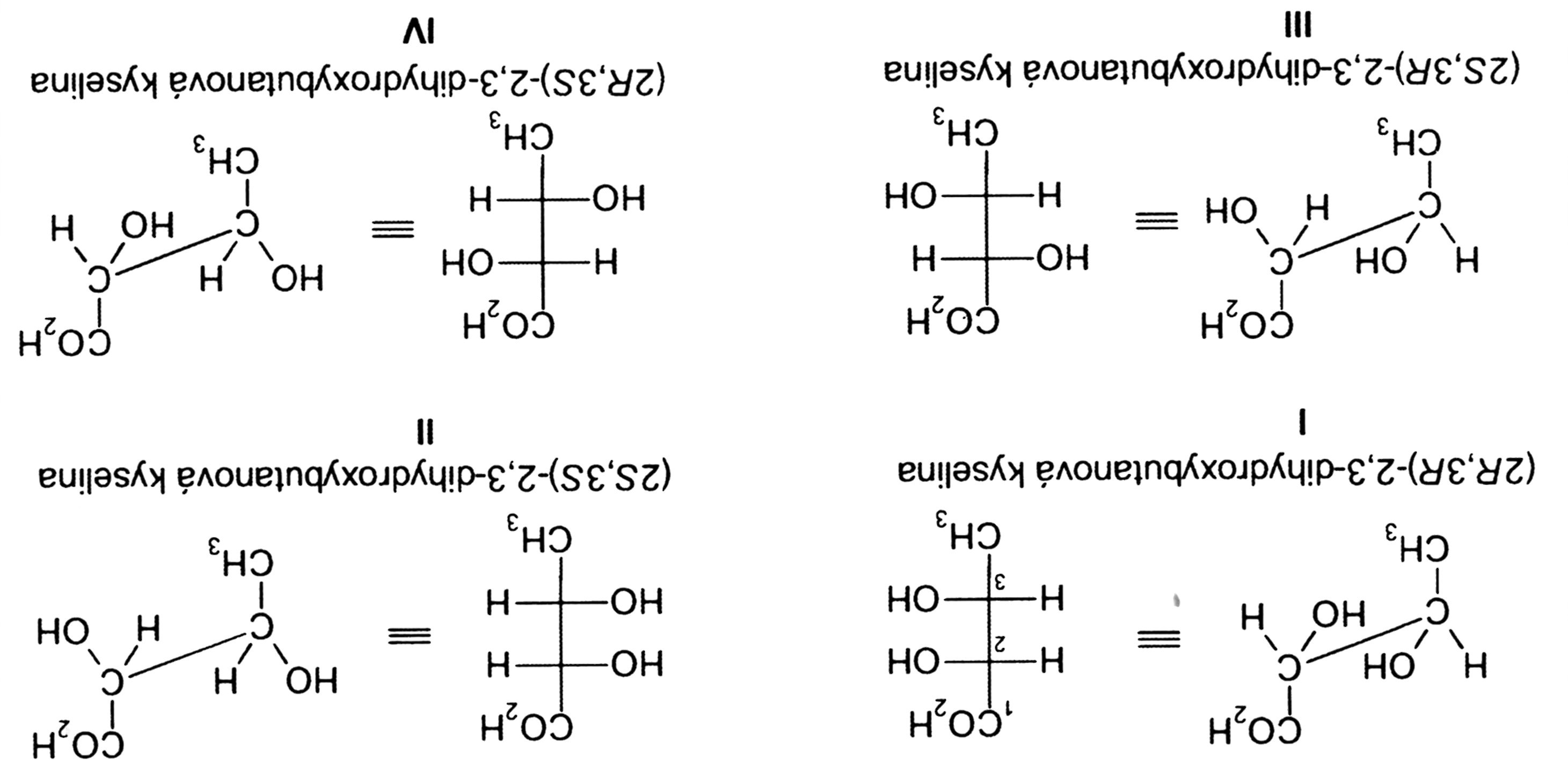 31. 10. 2018
PŘÍRODNÍ POLYMERY NÁZVOSLOVÍ SACHARIDŮ PŘF MU 2018
36
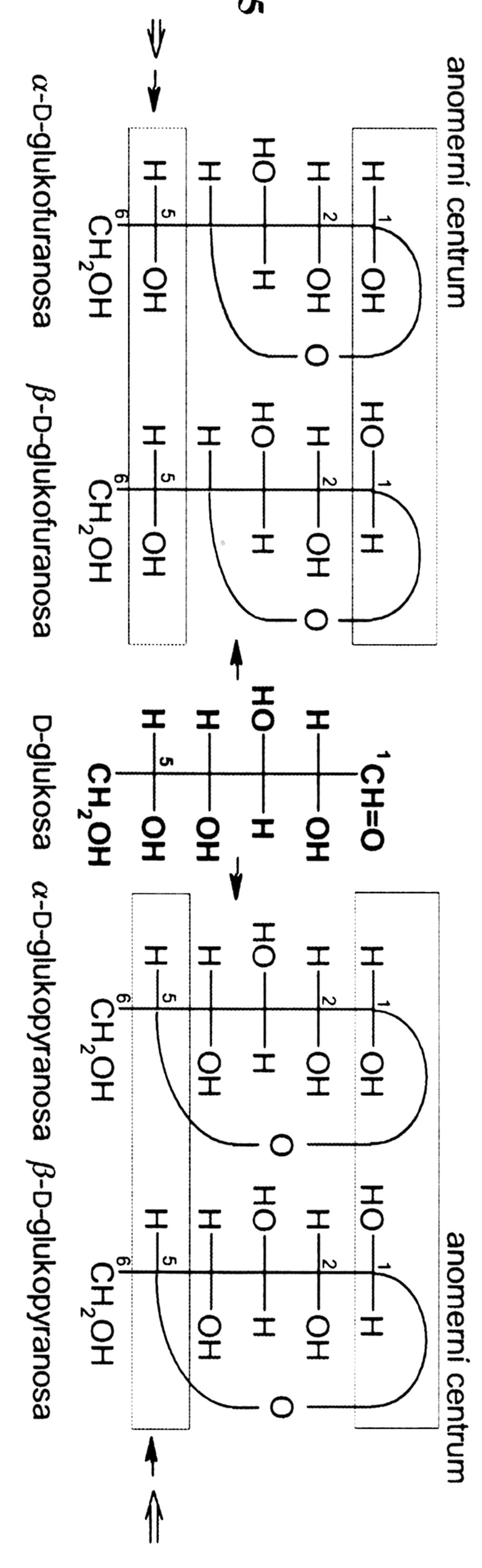 Zpátky k SACHARIDŮMa od Fischera k Tollensovi
NOVÉ anomerní centrum na uhlíku C1 po vytvoření cyklu
REFERENČNÍ anomerní atom uhlíku na C5
ANOMERY jsou STEREOIZOMERY lišící se JENOM konfigurací na tom NOVÉM anomerním centru
Označují se a a b
Pokud je KONFIGURACE  na NOVÉM anomerním centru stejná jako na REFERENČNÍm anomerním atomu, jedná se o ANOMER a, opačná je  b
37
PŘÍRODNÍ POLYMERY NÁZVOSLOVÍ SACHARIDŮ PŘF MU 2018
31. 10. 2018
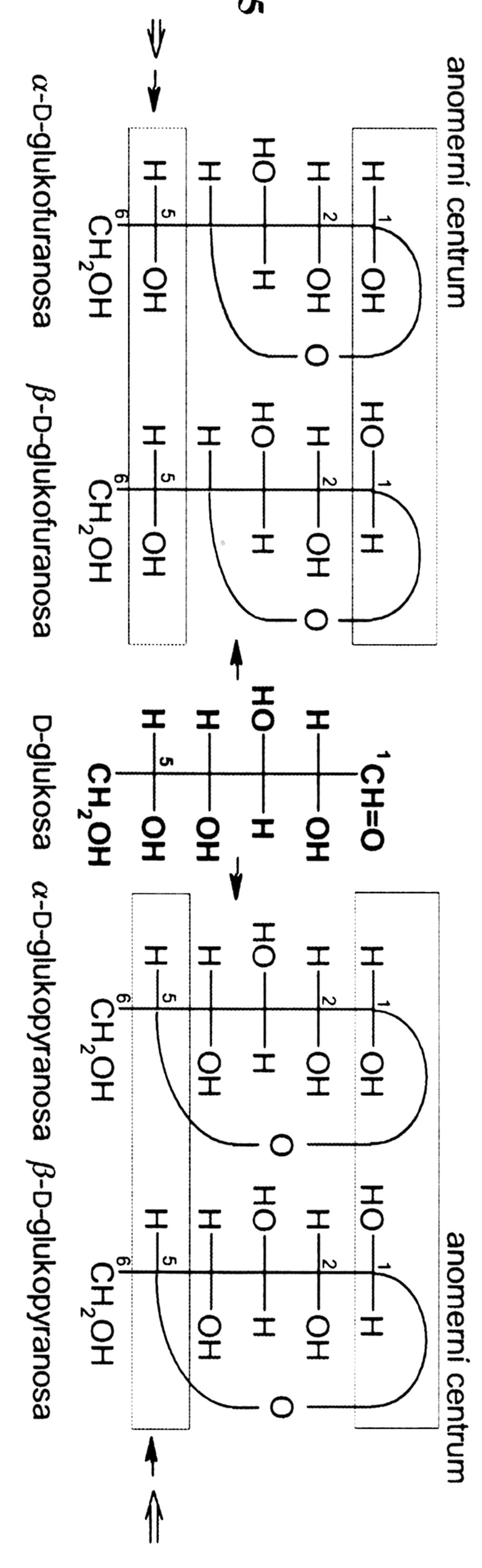 U pětičlenného kruhu FURANOSy se –OH spotřebovala na poloacetalový kruh
Pokud je KONFIGURACE  na NOVÉM anomerním centru stejná jako na REFERENČNÍm anomerním atomu, jedná se o ANOMER a, opačná je  b
38
PŘÍRODNÍ POLYMERY NÁZVOSLOVÍ SACHARIDŮ PŘF MU 2018
31. 10. 2018
Ještě jednou pro zopakování
D a L odvozujeme od glyceraldehydů
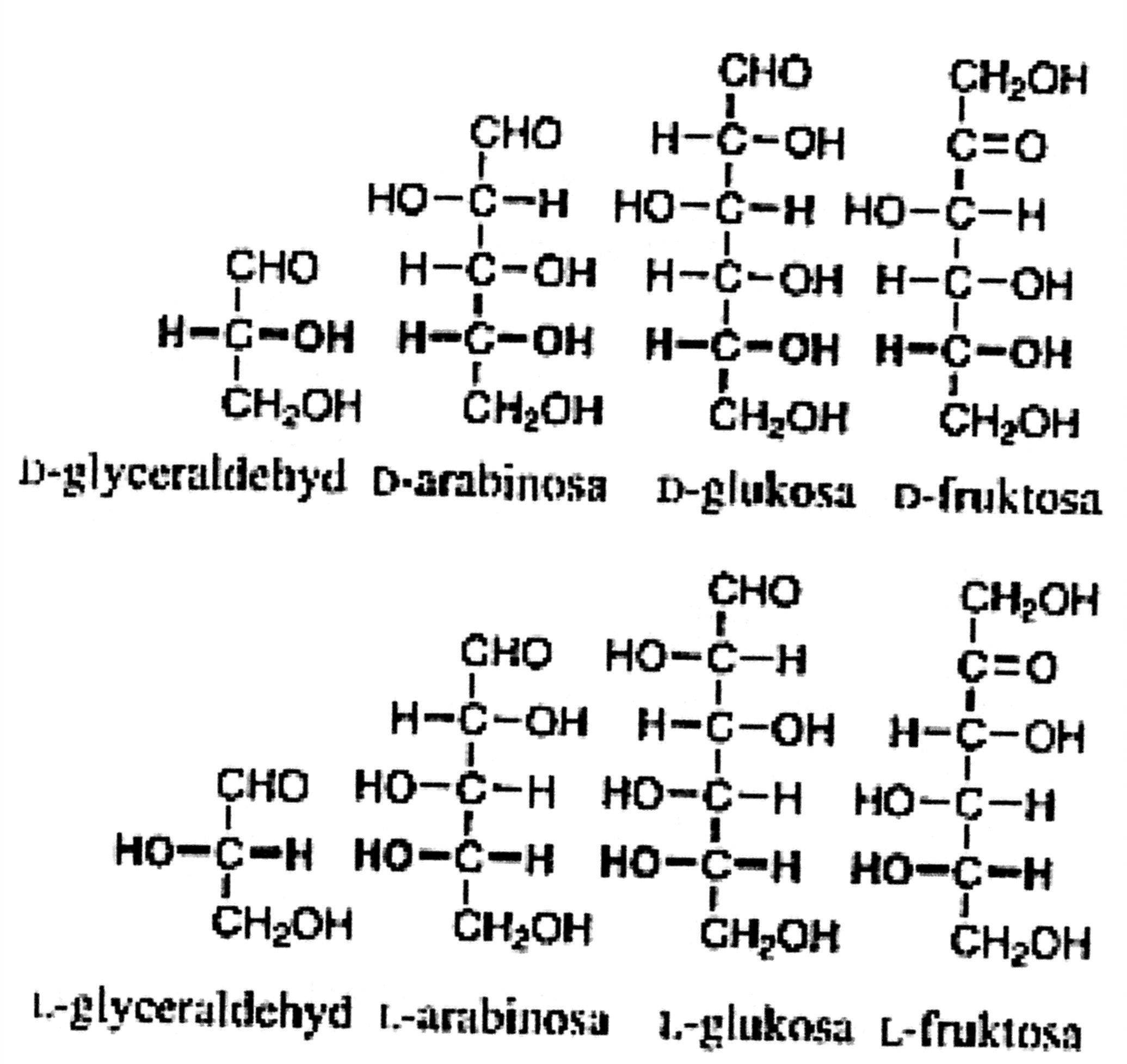 ENANTIOMERY  MAJÍ OPAČNOU KONFIGURACÍ NA VŠECH ASYMETRICKÝCH UHLÍCÍCH. Jsou zrcadlovými obrazy.
d a l píšeme jako kapitálky, VELKÁ PÍSMENA  o velikosti písmen malých
31. 10. 2018
39
PŘÍRODNÍ POLYMERY NÁZVOSLOVÍ SACHARIDŮ PŘF MU 2018
TAUTOMERNÍ IZOMERY
TAUMERIE = STRUKTURNÍ NEJEDNOTNOST, vyplývající z určitých rychlých a vratných přesunů uvnitř organické molekuly.
Častým je TAUTOMERNÍ POSUN PROTONU, vzniklé izomery se nazývají TAUTOMERY.
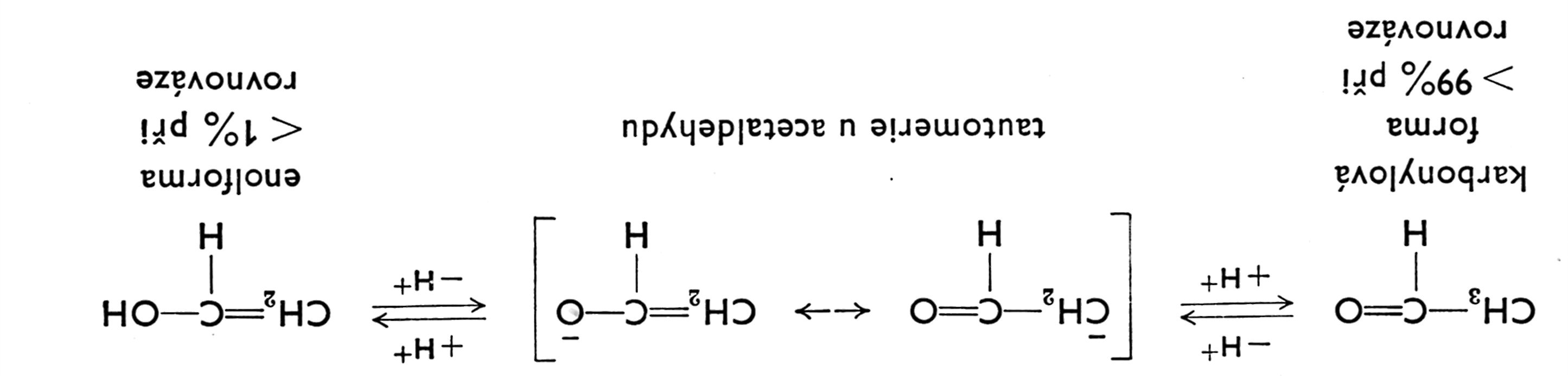 U sacharidů je TAUTOMERIE častou ve vodných roztocích > viz další snímek se schématem
31. 10. 2018
40
PŘÍRODNÍ POLYMERY NÁZVOSLOVÍ SACHARIDŮ PŘF MU 2018
TAUTOMERNÍ IZOMERYlineární a cyklické formy glukózy
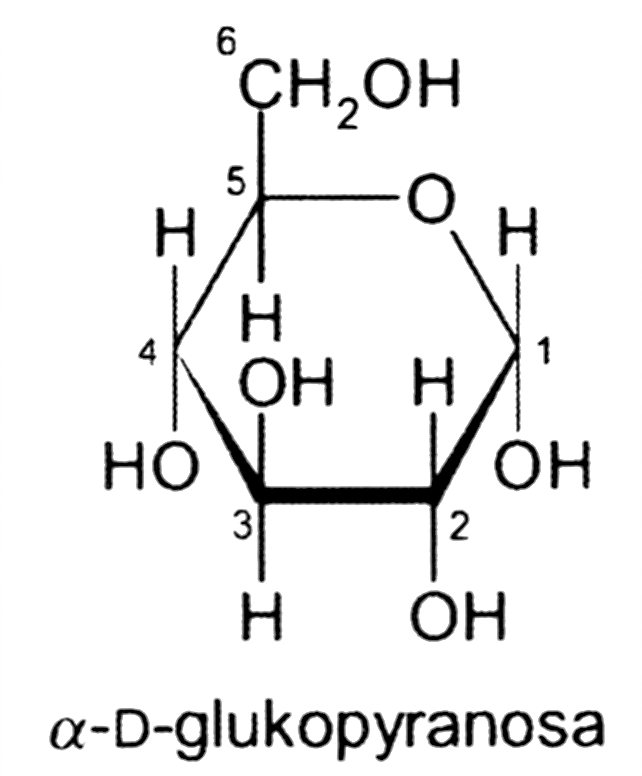 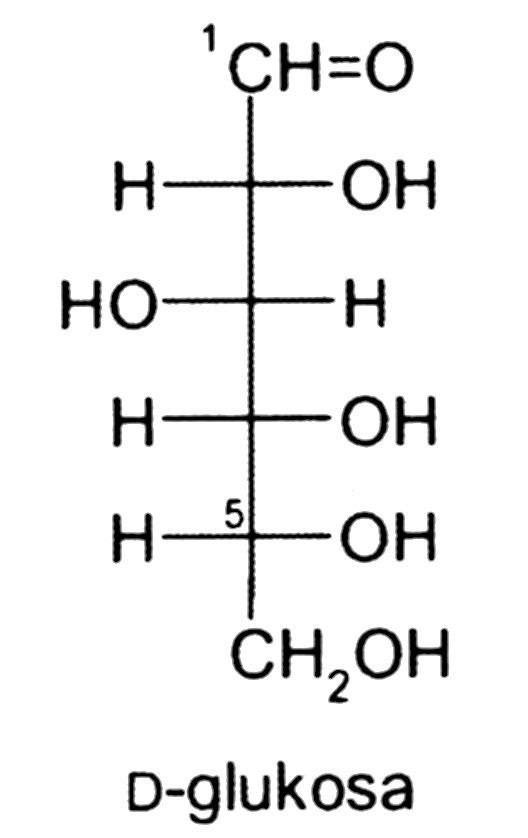 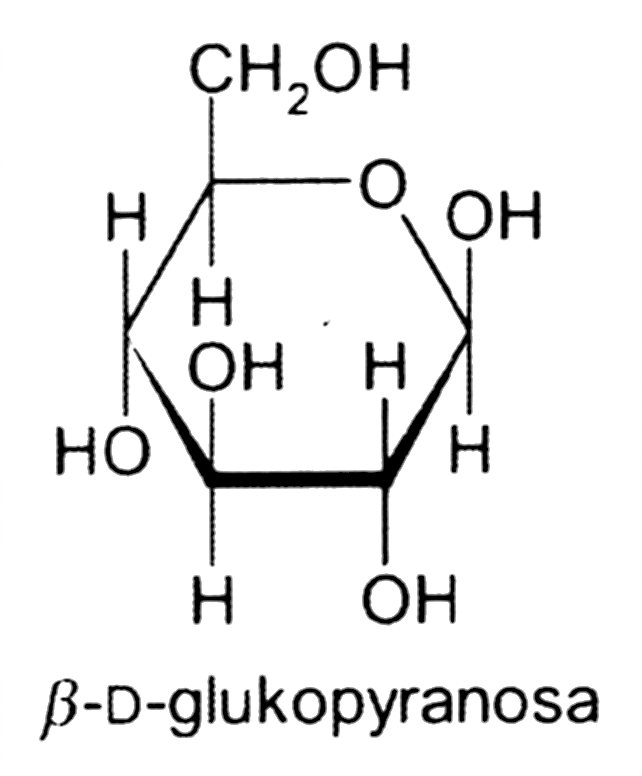 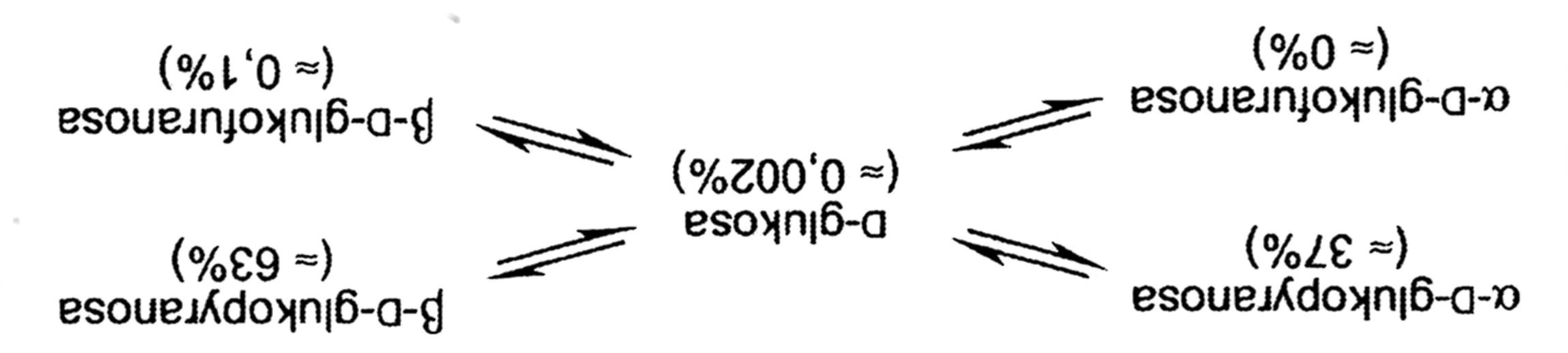 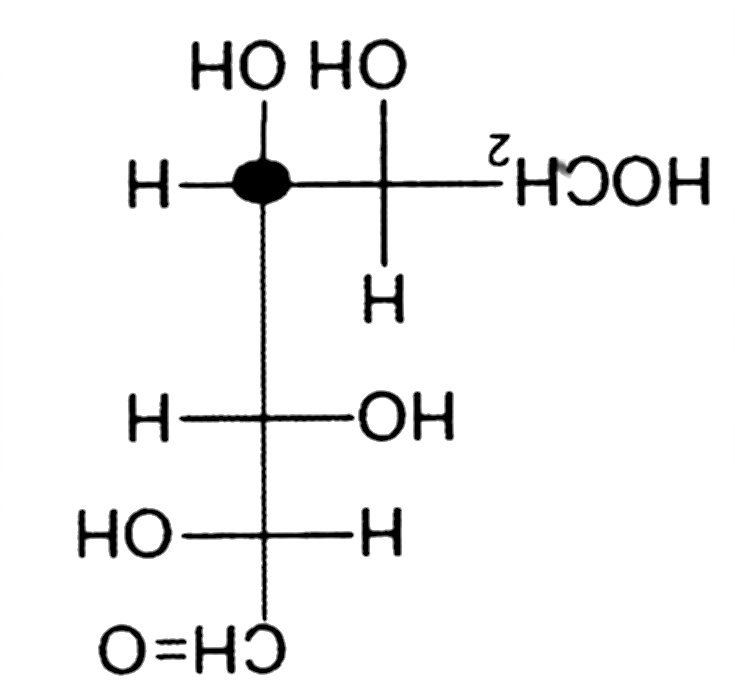 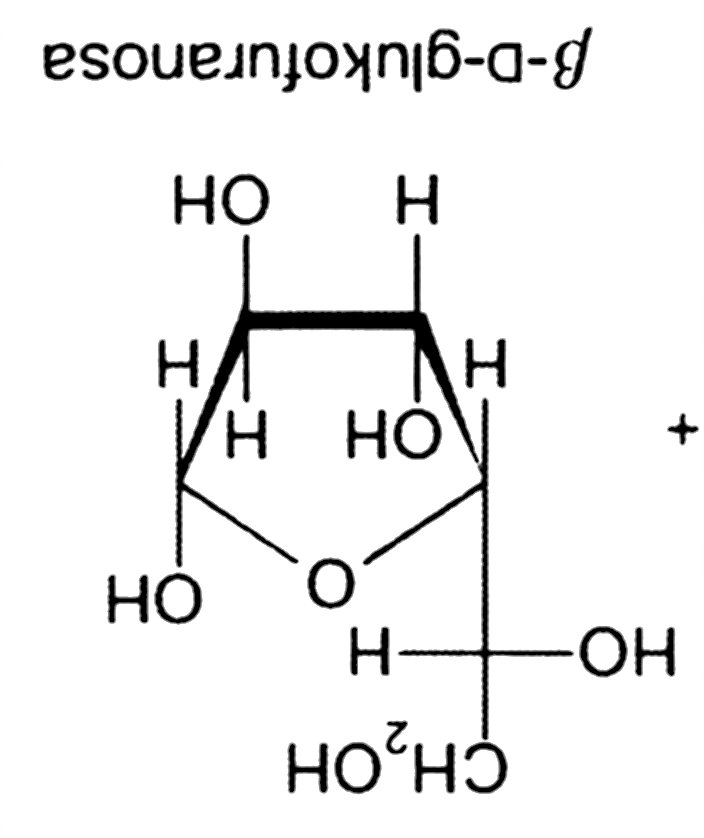 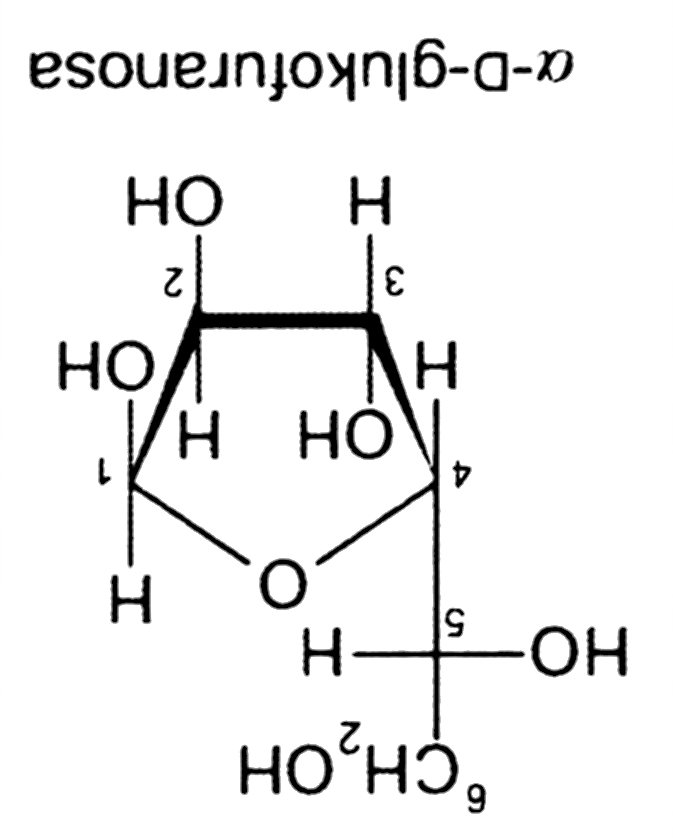 31. 10. 2018
41
PŘÍRODNÍ POLYMERY NÁZVOSLOVÍ SACHARIDŮ PŘF MU 2018
Redukující cukry
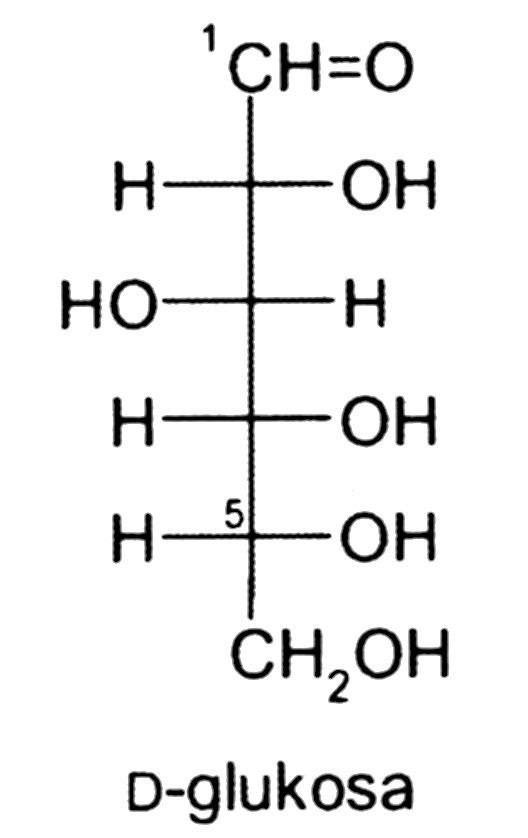 Vlivem TAUTOMERIE  vzniká LINEÁRNÍ FORMA.
Ta se REDUKUJE  a tím jí ubývá.
Rovnováha se posunuje směrem k její další tvorbě.
Probíhá další redukce glukózy.
31. 10. 2018
PŘÍRODNÍ POLYMERY NÁZVOSLOVÍ SACHARIDŮ PŘF MU 2018
42
SLOŽENÉ cukry
31. 10. 2018
PŘÍRODNÍ POLYMERY NÁZVOSLOVÍ SACHARIDŮ PŘF MU 2018
43
SLOŽENÉ cukry - tvorba názvůna SUBSTITUČNÍM PRINCIPU
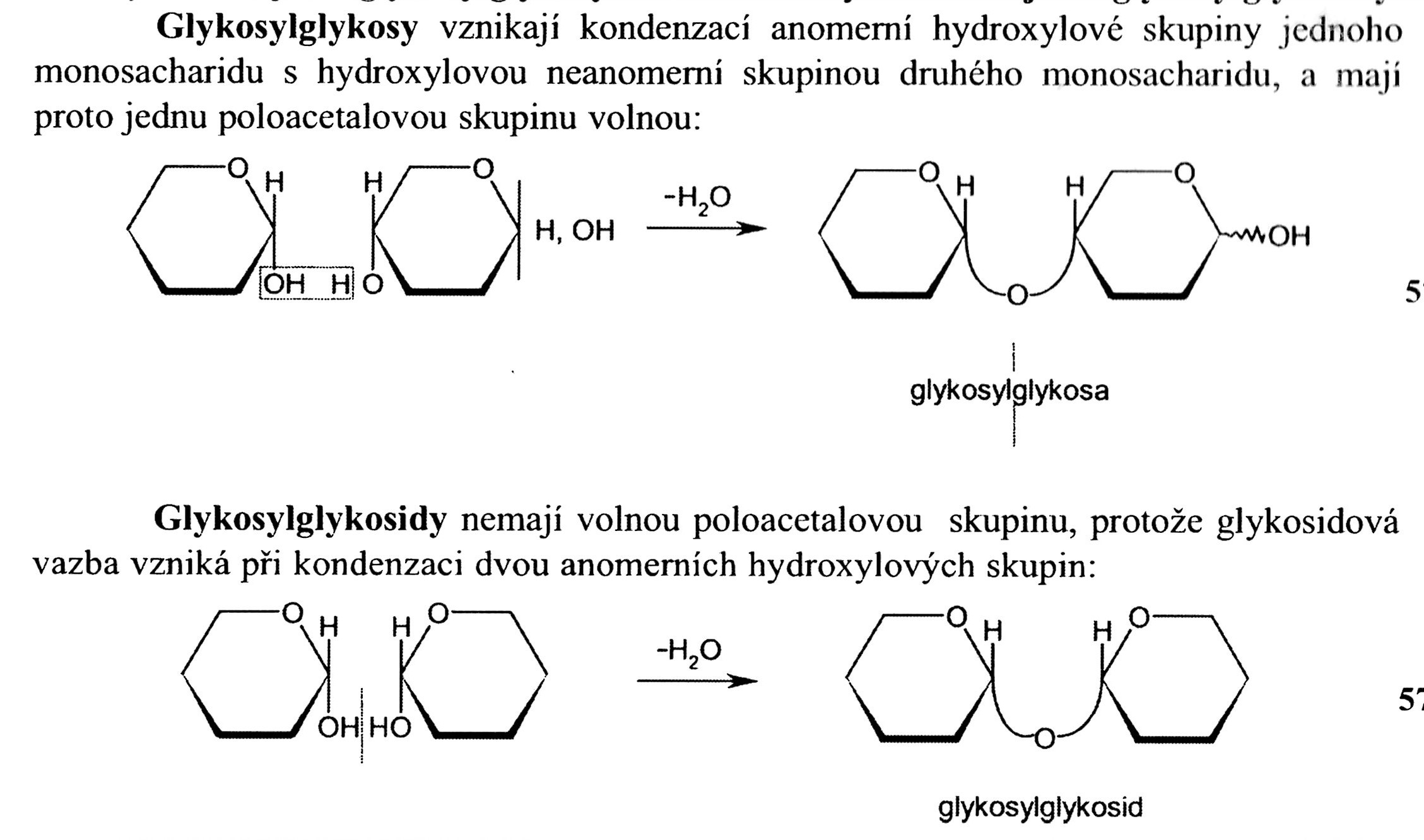 31. 10. 2018
44
PŘÍRODNÍ POLYMERY NÁZVOSLOVÍ SACHARIDŮ PŘF MU 2018
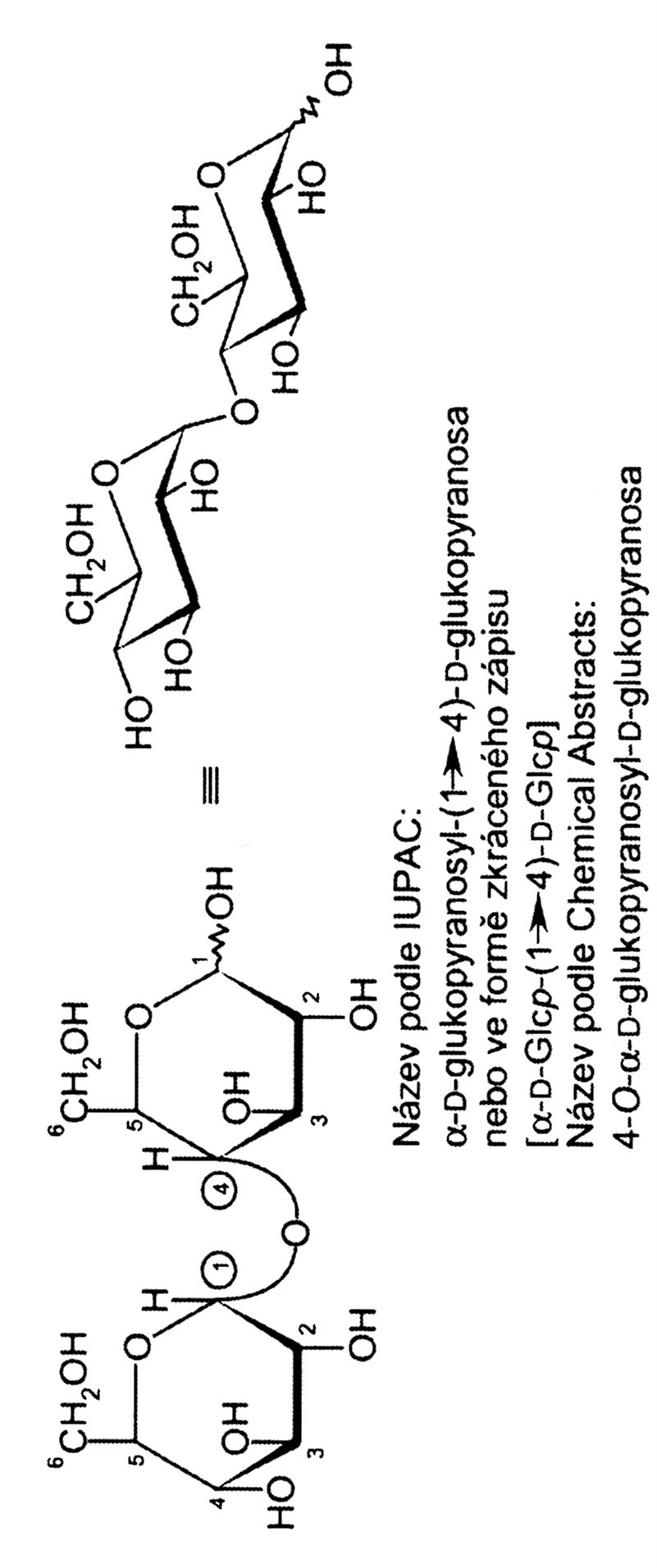 GLYKOSYLGLYKOLÝZY
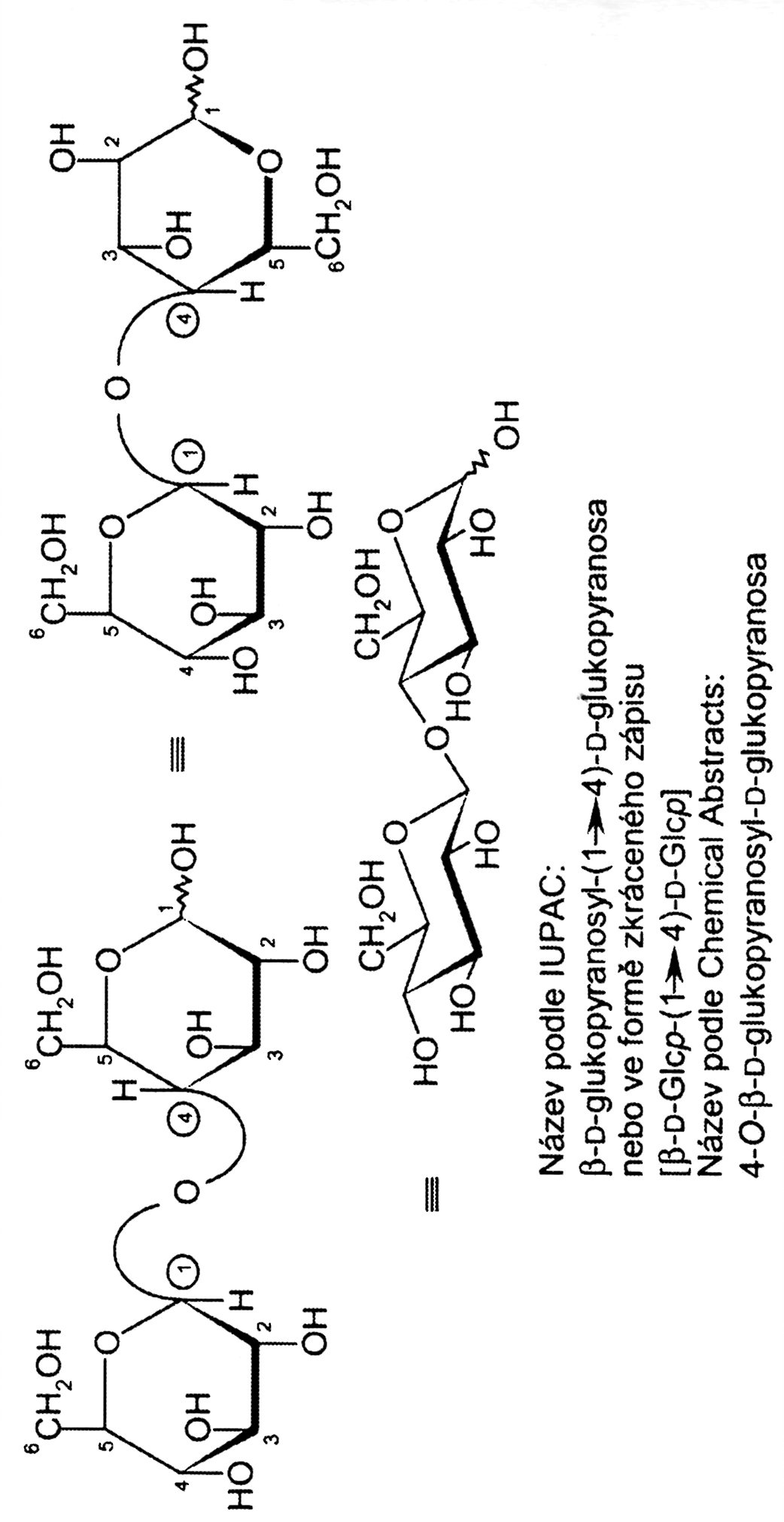 Maltosa
Cellobiosa
31. 10. 2018
45
PŘÍRODNÍ POLYMERY NÁZVOSLOVÍ SACHARIDŮ PŘF MU 2018
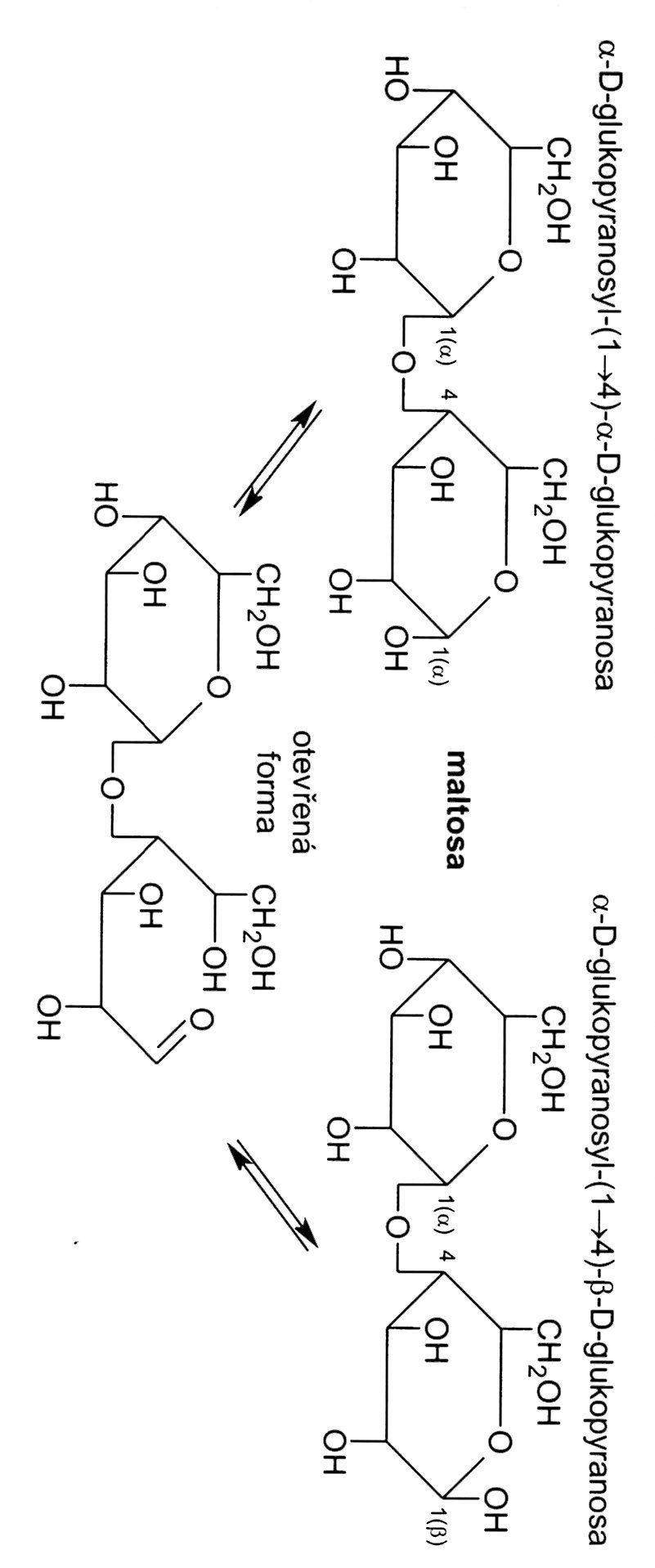 TAUTOMERIE & IZOMERIE u MALTOSY
OTEVŘENÁ FORMY > UVOLNĚNÁ KARBONYLOVÁ SKUPINA > REDUKUJÍCÍ CUKR
31. 10. 2018
PŘÍRODNÍ POLYMERY NÁZVOSLOVÍ SACHARIDŮ PŘF MU 2018
46
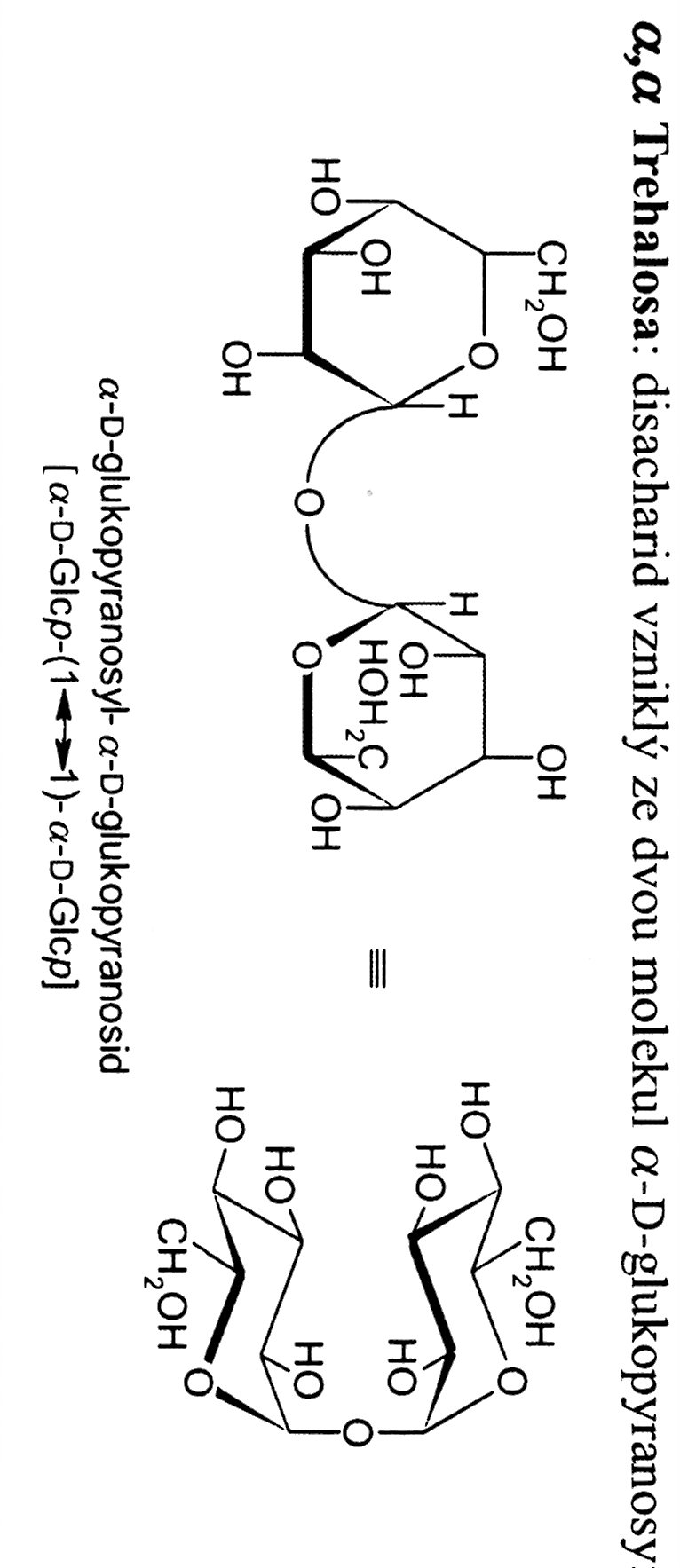 GLYKOSYLGLYKOSIDY
Trehalosa
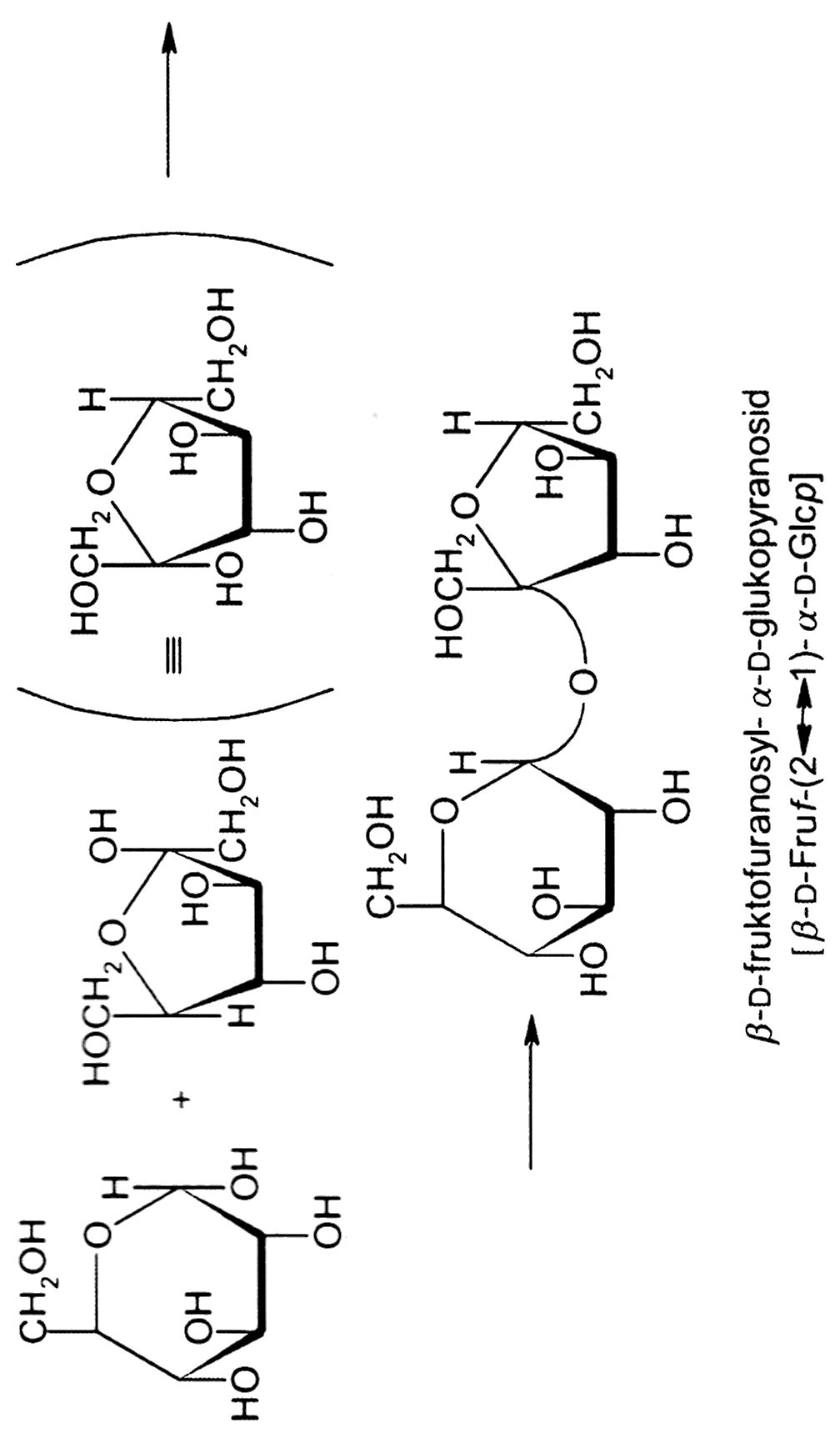 TAUTOMERIE
Tady byly ANOMERNÍ HYDROXYLOVÉ SKUPINY
Tady JSOU ANOMERNÍ HYDROXYLOVÉ SKUPINY
Sacharosa
31. 10. 2018
47
PŘÍRODNÍ POLYMERY NÁZVOSLOVÍ SACHARIDŮ PŘF MU 2018
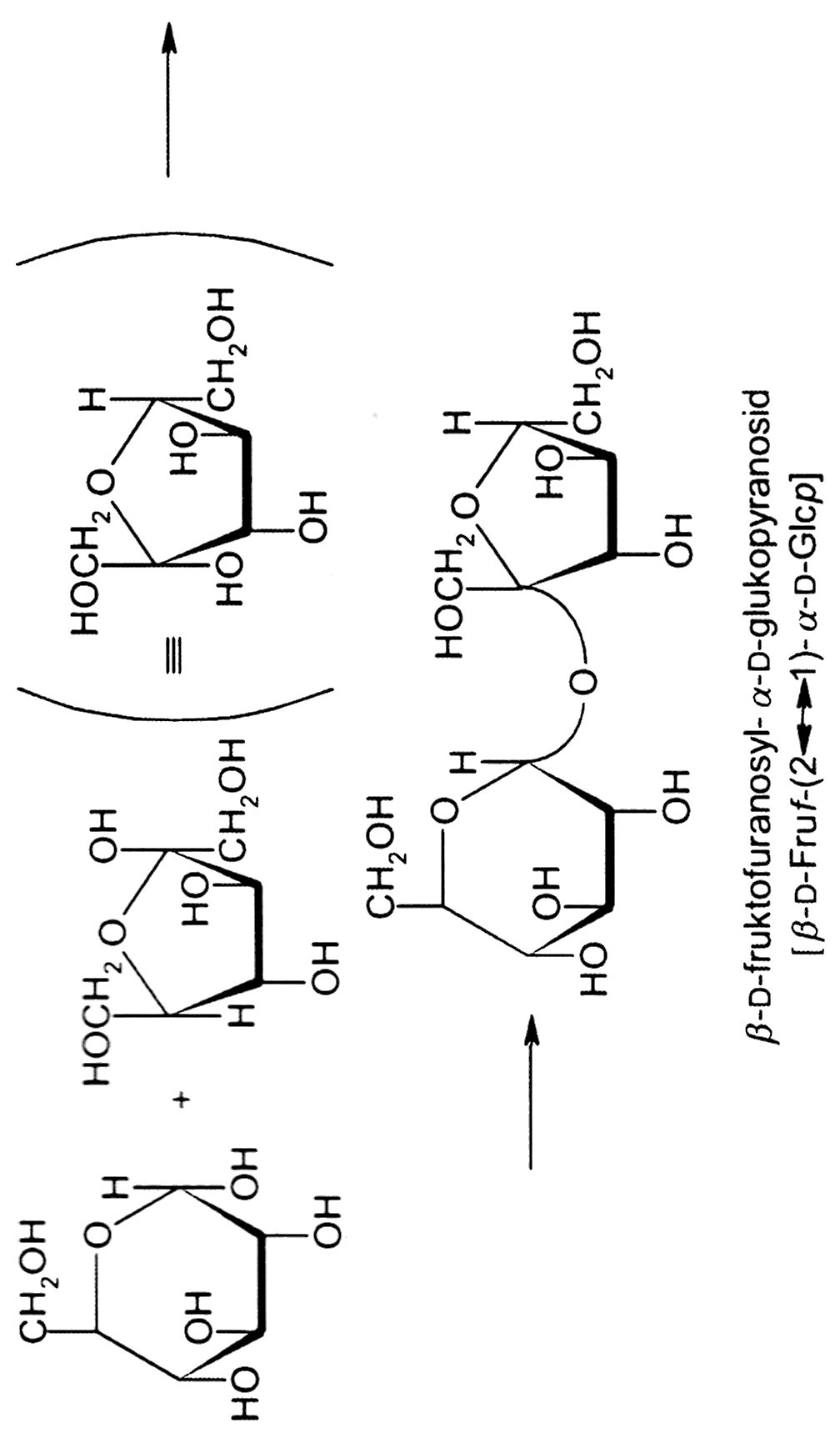 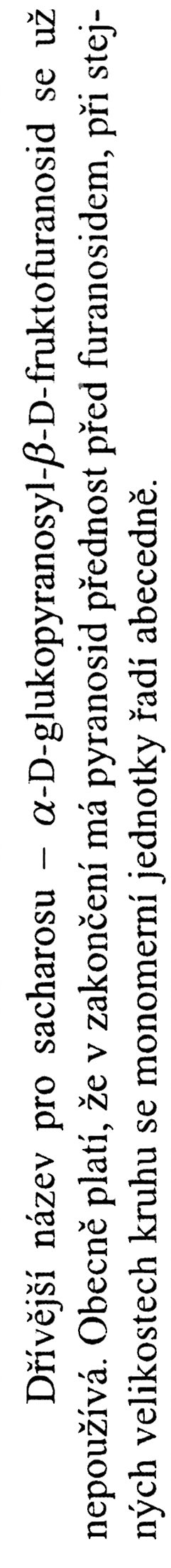 Sacharosa
31. 10. 2018
48
PŘÍRODNÍ POLYMERY NÁZVOSLOVÍ SACHARIDŮ PŘF MU 2018
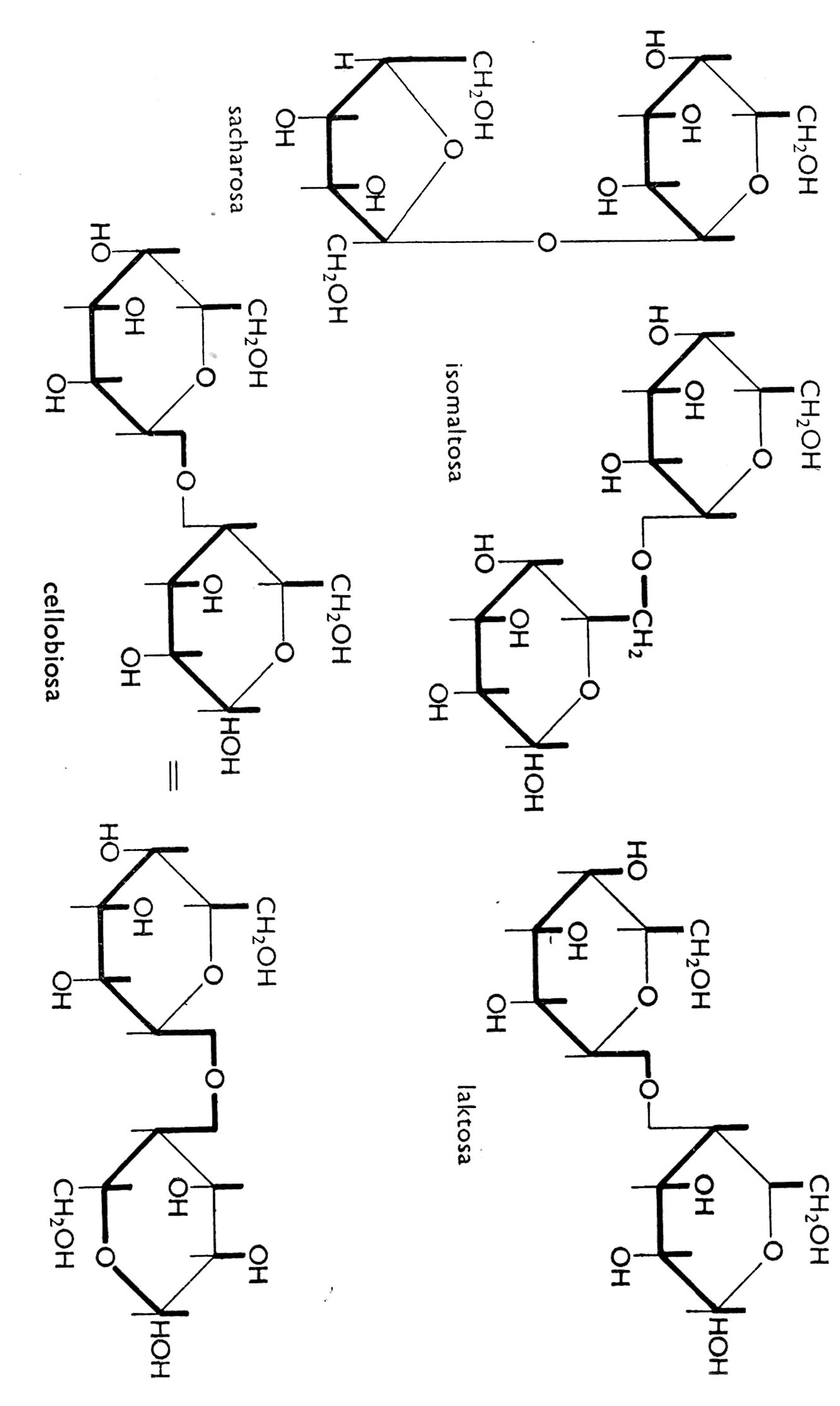 NĚKOLIK JINÝCH VZORCŮ DOSACHARIDŮ – pro zajímavost
Vazba je 1>6
31. 10. 2018
49
PŘÍRODNÍ POLYMERY NÁZVOSLOVÍ SACHARIDŮ PŘF MU 2018
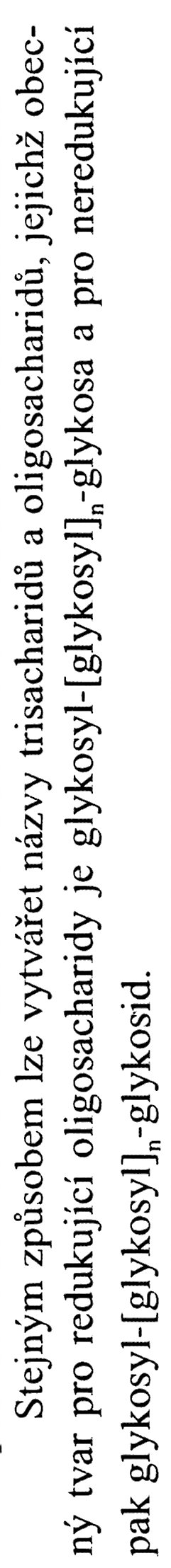 KONEČNĚ JSME U POLYSACHARIDŮ
Můžete se ještě setkat s tou terminologií:
 GLYKAN = POLYSACHARID
 GLUKAN = homoPOLYSACHARID od GLUKOSY
31. 10. 2018
50
PŘÍRODNÍ POLYMERY NÁZVOSLOVÍ SACHARIDŮ PŘF MU 2018
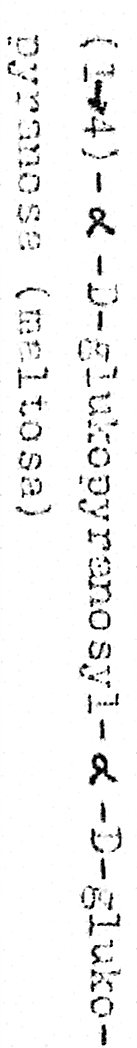 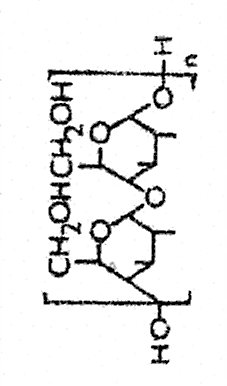 KONEČNĚ JSME U ŠKROBU
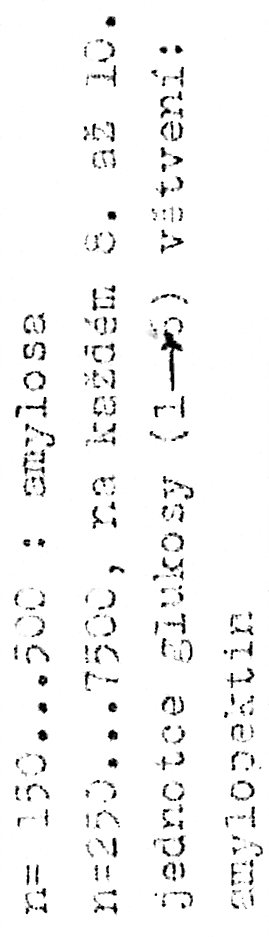 TO JE TO V hranaté závorce
31. 10. 2018
51
PŘÍRODNÍ POLYMERY NÁZVOSLOVÍ SACHARIDŮ PŘF MU 2018
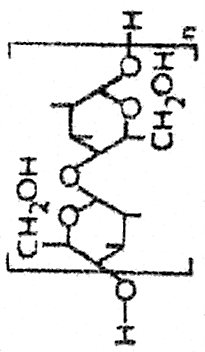 A TEĎ CELULOSA
Uhlík C4 !!!
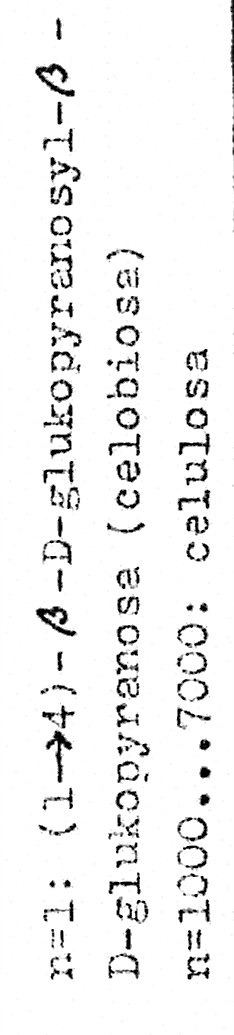 Pro lepší pochopení si molekulu otočte
 – CH2OH skupinou NAHORU
TO JE TO V hranaté závorce
31. 10. 2018
52
PŘÍRODNÍ POLYMERY NÁZVOSLOVÍ SACHARIDŮ PŘF MU 2018
Specializovaná publikace
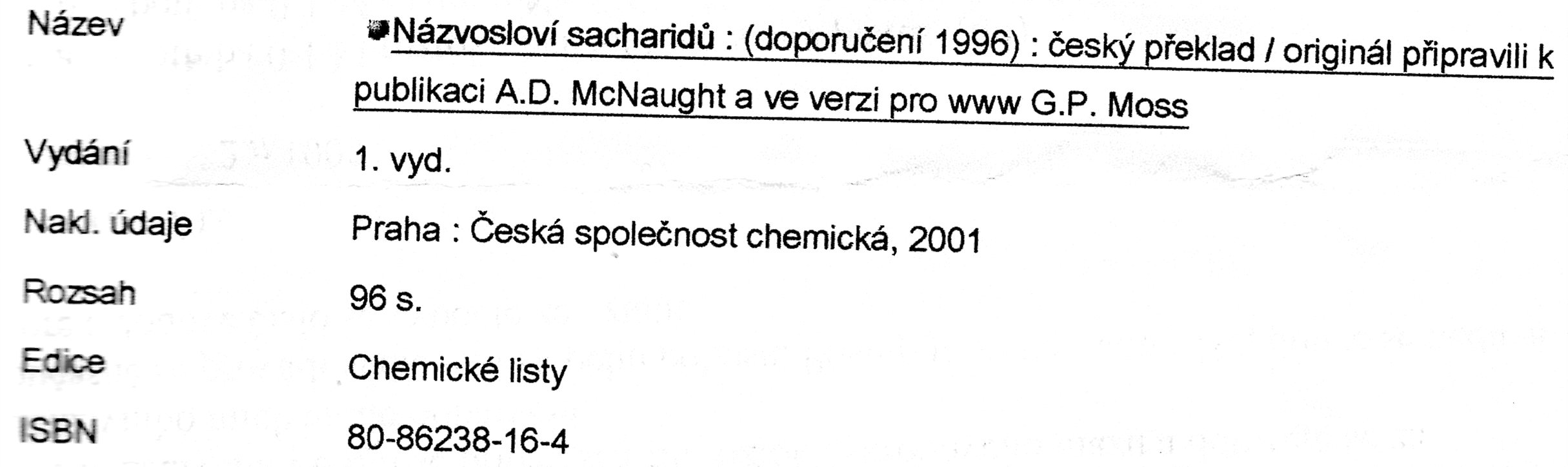 O názvosloví monosacharidů je skoro celá publikace
Názvosloví disacharidů je tam málo, cca. 10 stránek. 
Názvosloví OLIGOSACHARIDŮ je tam jen málo, cca. 3 stránky. Ještě k tomu málo příkladů vzorců.
Názvosloví polysacharidů je tam jen málo, cca. 3 stránky. Ještě k tomu bez příkladů vzorců.
Tato publikace míří jinam než moje přednáška
31. 10. 2018
53
PŘÍRODNÍ POLYMERY NÁZVOSLOVÍ SACHARIDŮ PŘF MU 2018
Několik příkladů z jiné knihy  k případnému procvičení či použití
31. 10. 2018
PŘÍRODNÍ POLYMERY NÁZVOSLOVÍ SACHARIDŮ PŘF MU 2018
54
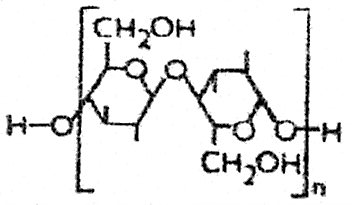 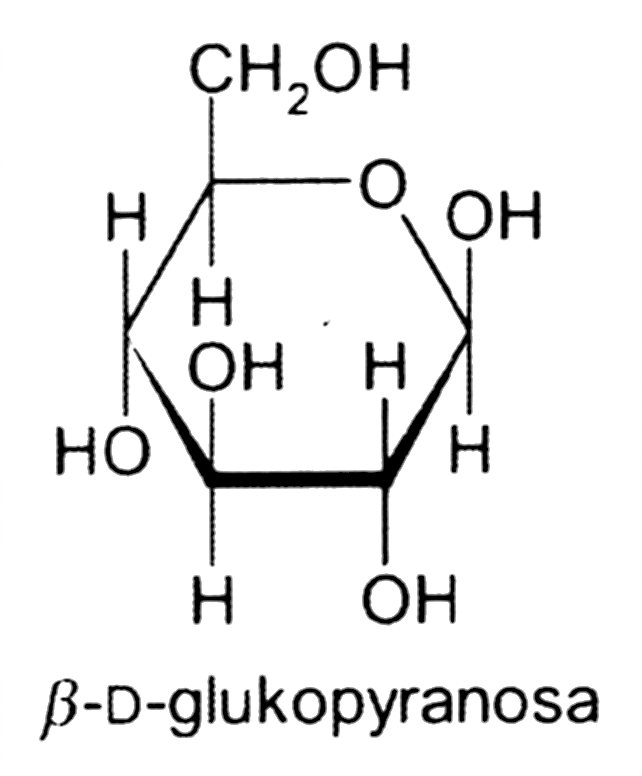 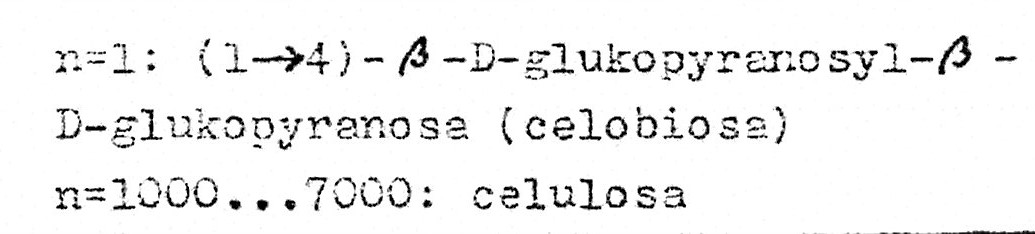 ANALOGIE S POLYETHYLENEM
-CH2-CH2-
ethylen
-CH2-
methylen
55
PŘÍRODNÍ POLYMERY NÁZVOSLOVÍ SACHARIDŮ PŘF MU 2018
31. 10. 2018
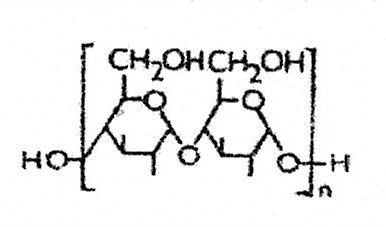 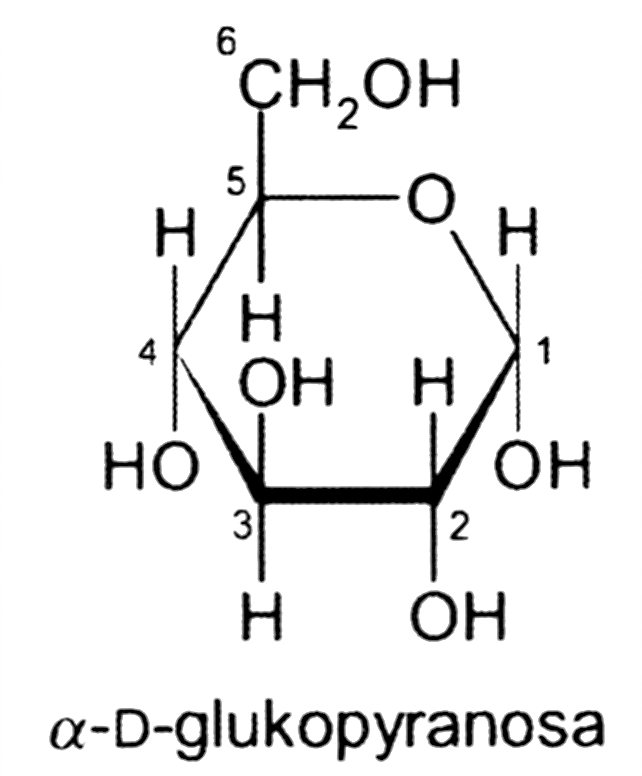 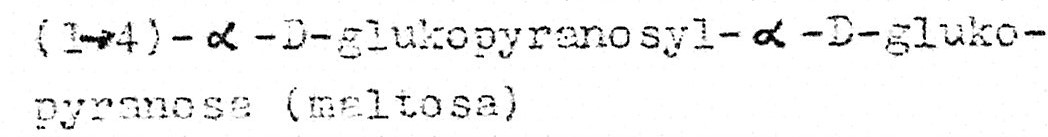 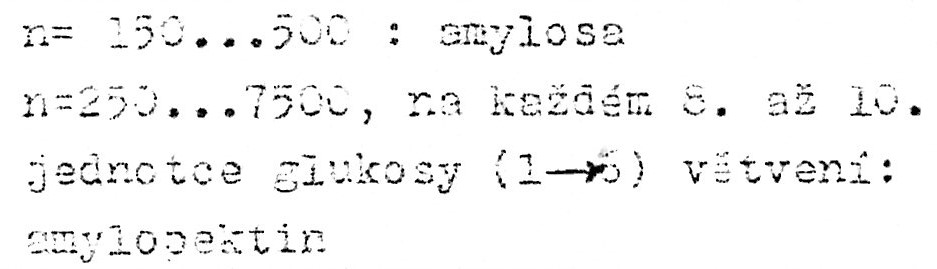 56
PŘÍRODNÍ POLYMERY NÁZVOSLOVÍ SACHARIDŮ PŘF MU 2018
31. 10. 2018
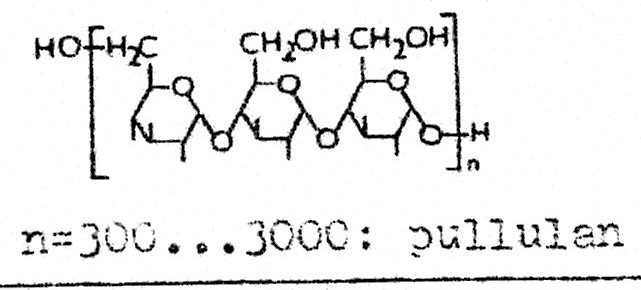 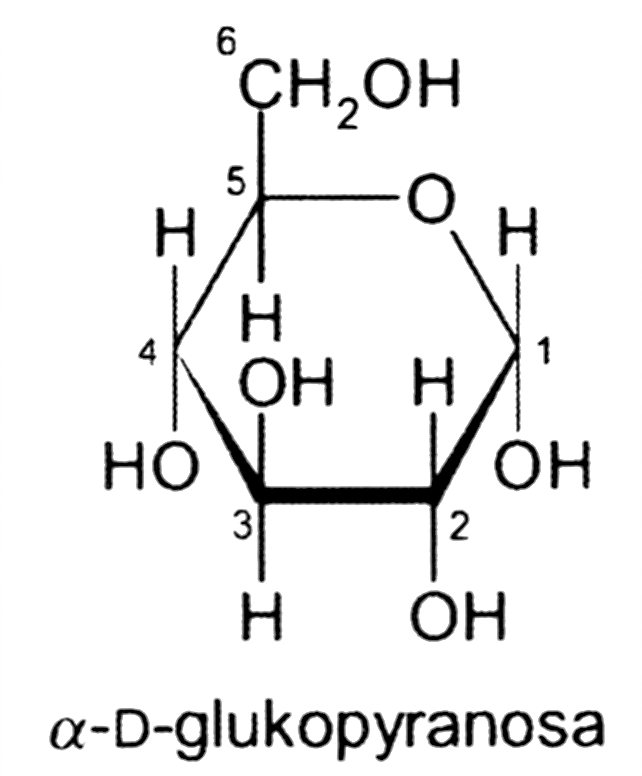 α-1,4- ;α-1,6-glucan'.
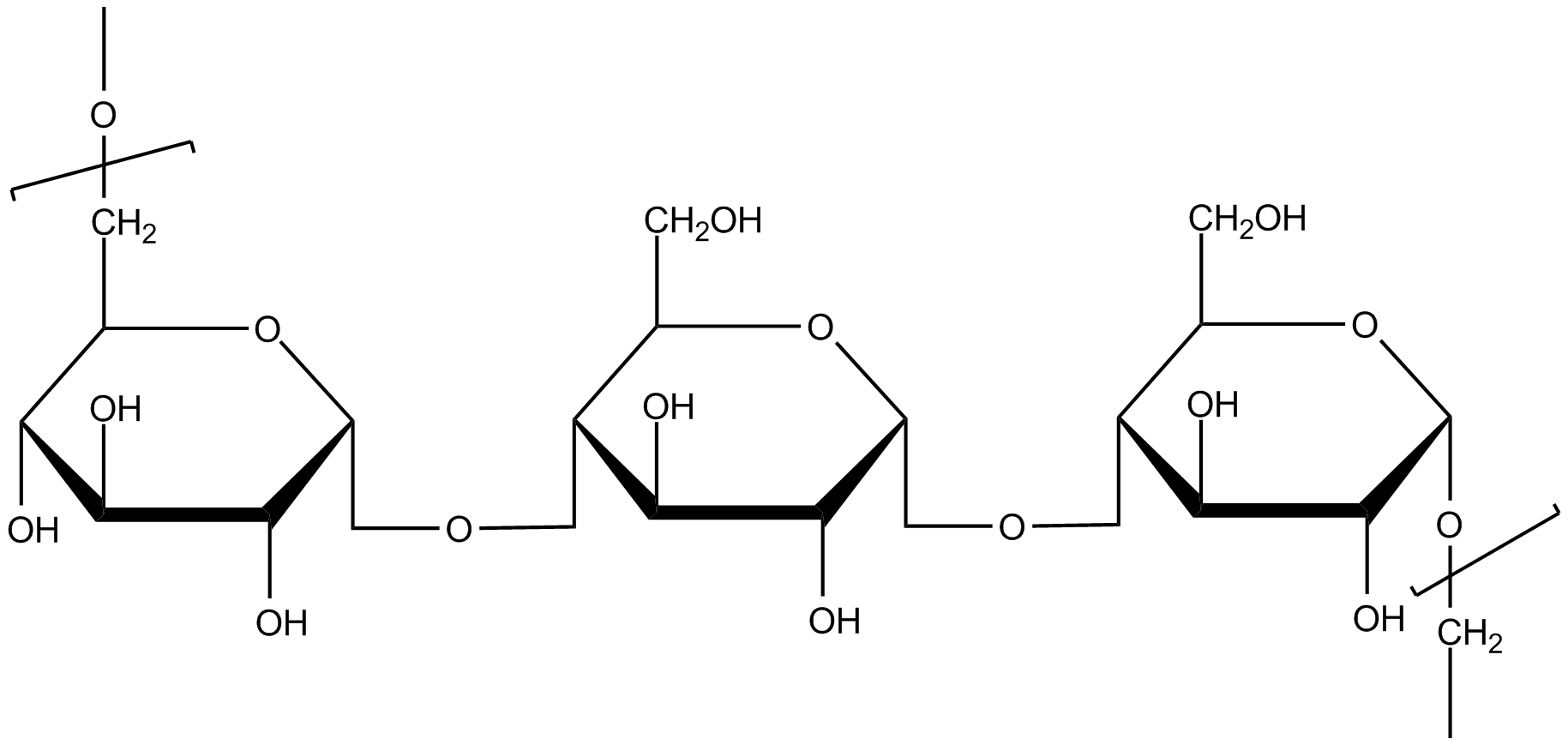 57
PŘÍRODNÍ POLYMERY NÁZVOSLOVÍ SACHARIDŮ PŘF MU 2018
31. 10. 2018
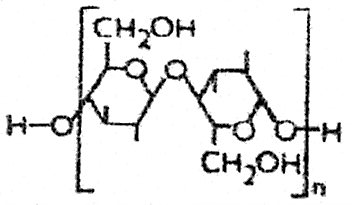 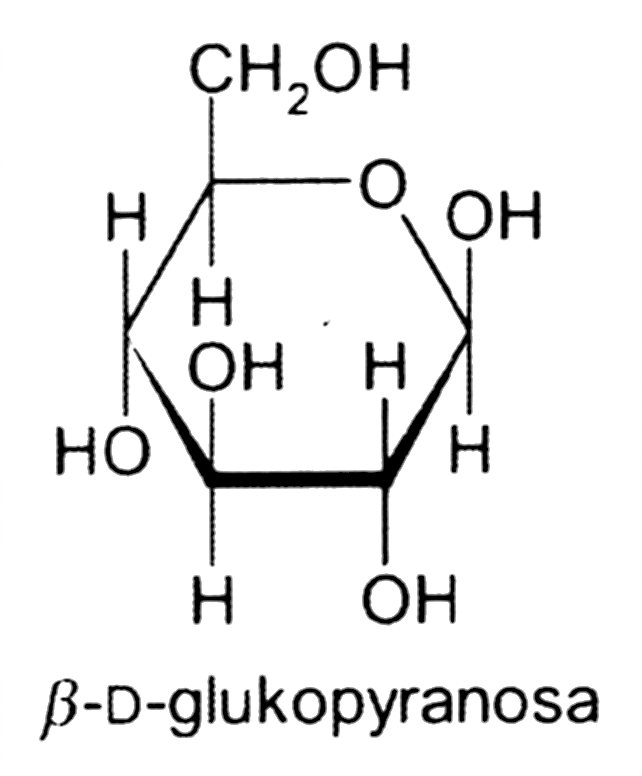 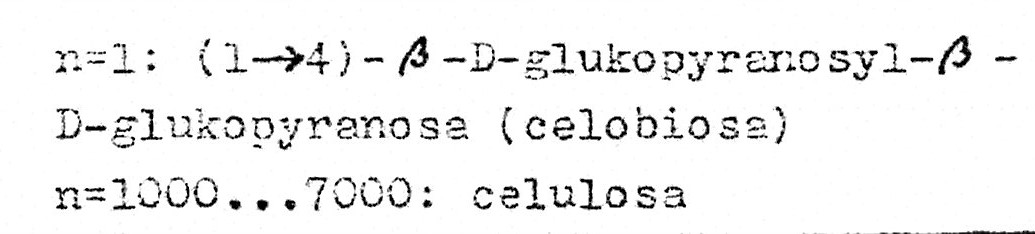 58
PŘÍRODNÍ POLYMERY NÁZVOSLOVÍ SACHARIDŮ PŘF MU 2018
31. 10. 2018
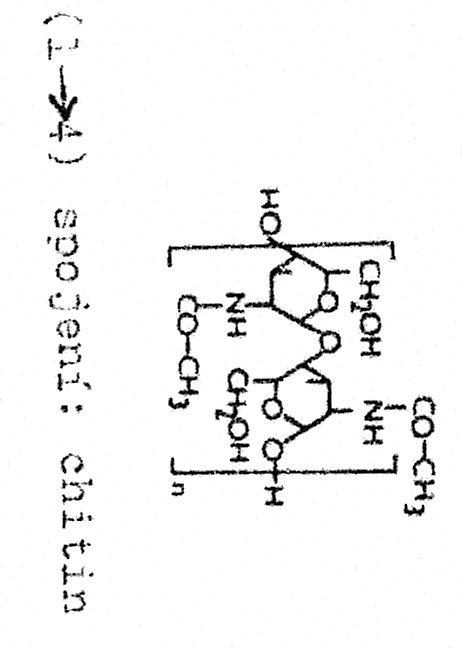 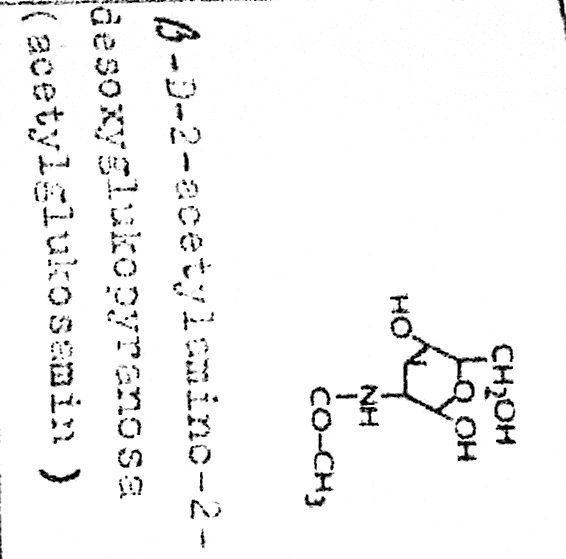 59
PŘÍRODNÍ POLYMERY NÁZVOSLOVÍ SACHARIDŮ PŘF MU 2018
31. 10. 2018
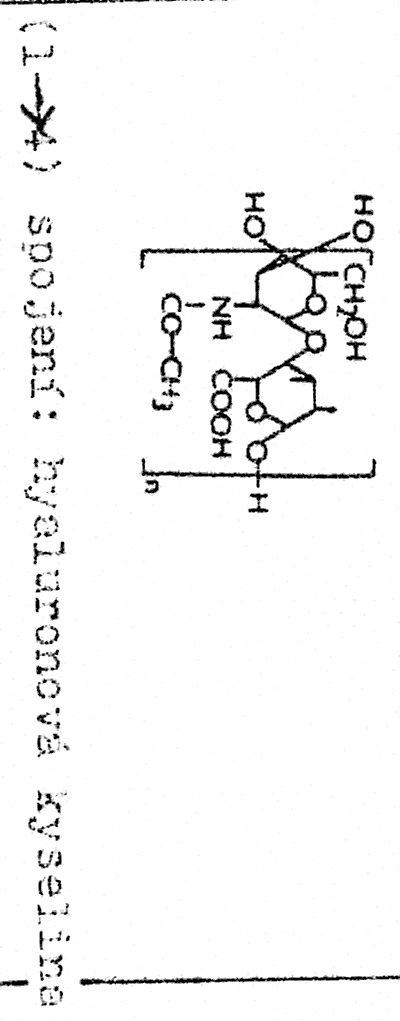 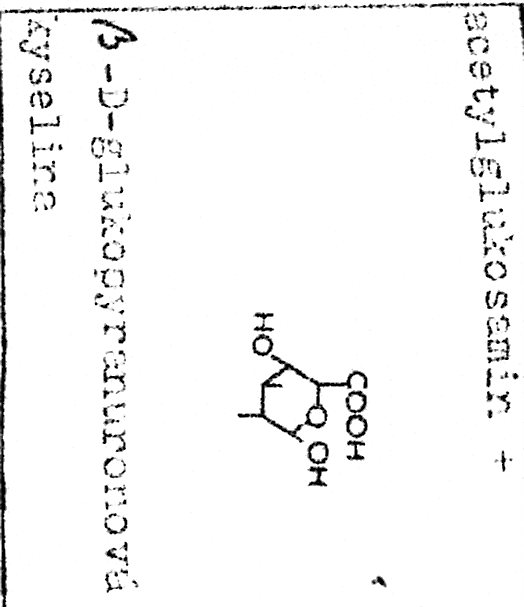 60
PŘÍRODNÍ POLYMERY NÁZVOSLOVÍ SACHARIDŮ PŘF MU 2018
31. 10. 2018
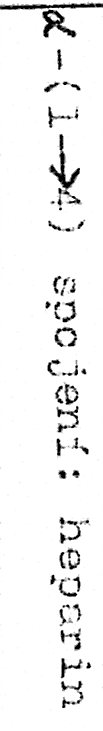 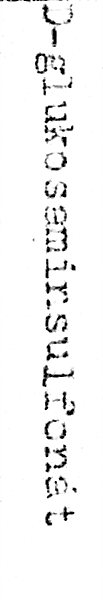 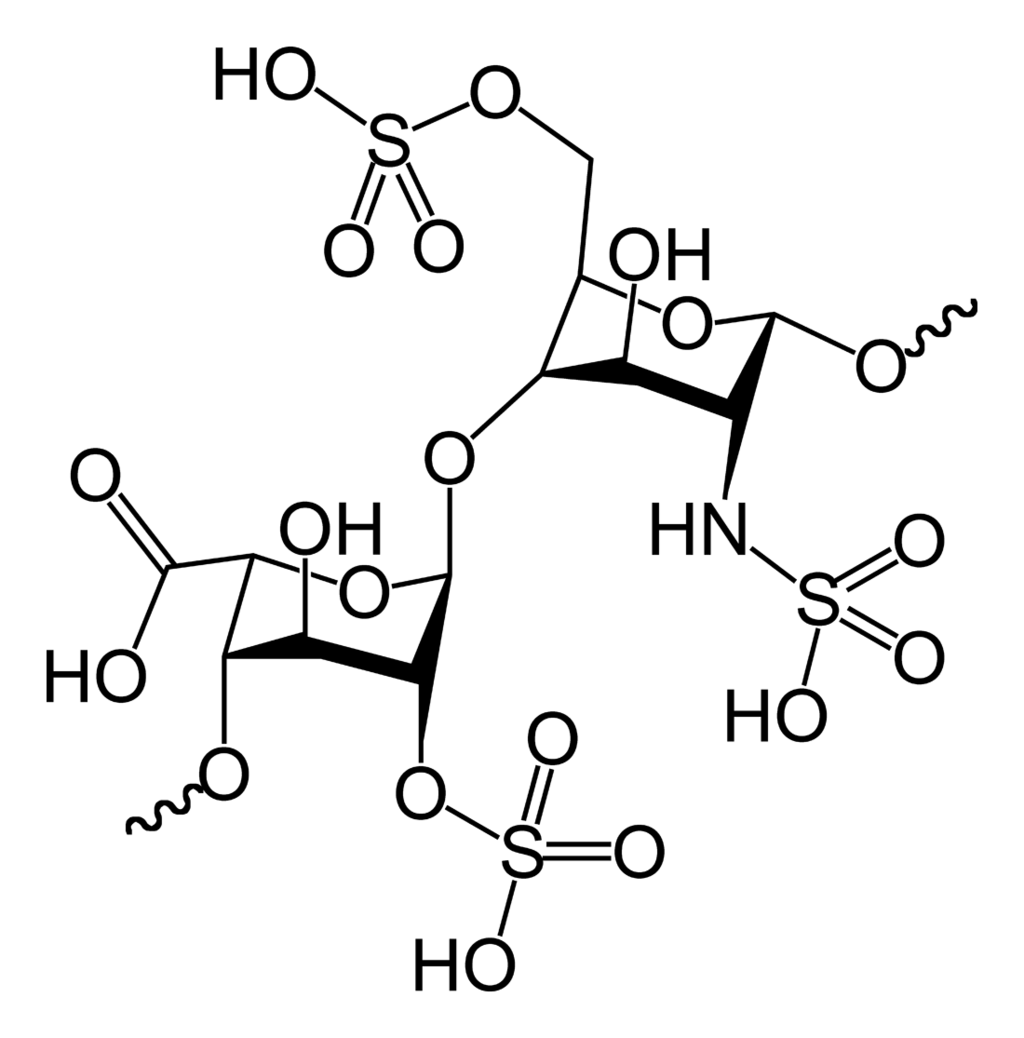 61
PŘÍRODNÍ POLYMERY NÁZVOSLOVÍ SACHARIDŮ PŘF MU 2018
31. 10. 2018
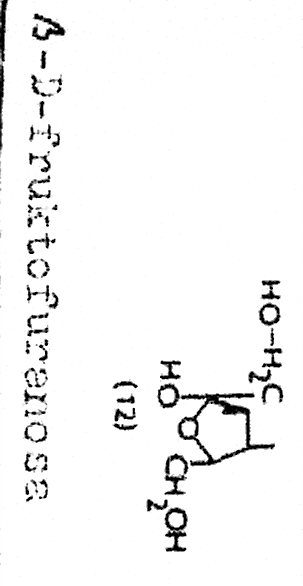 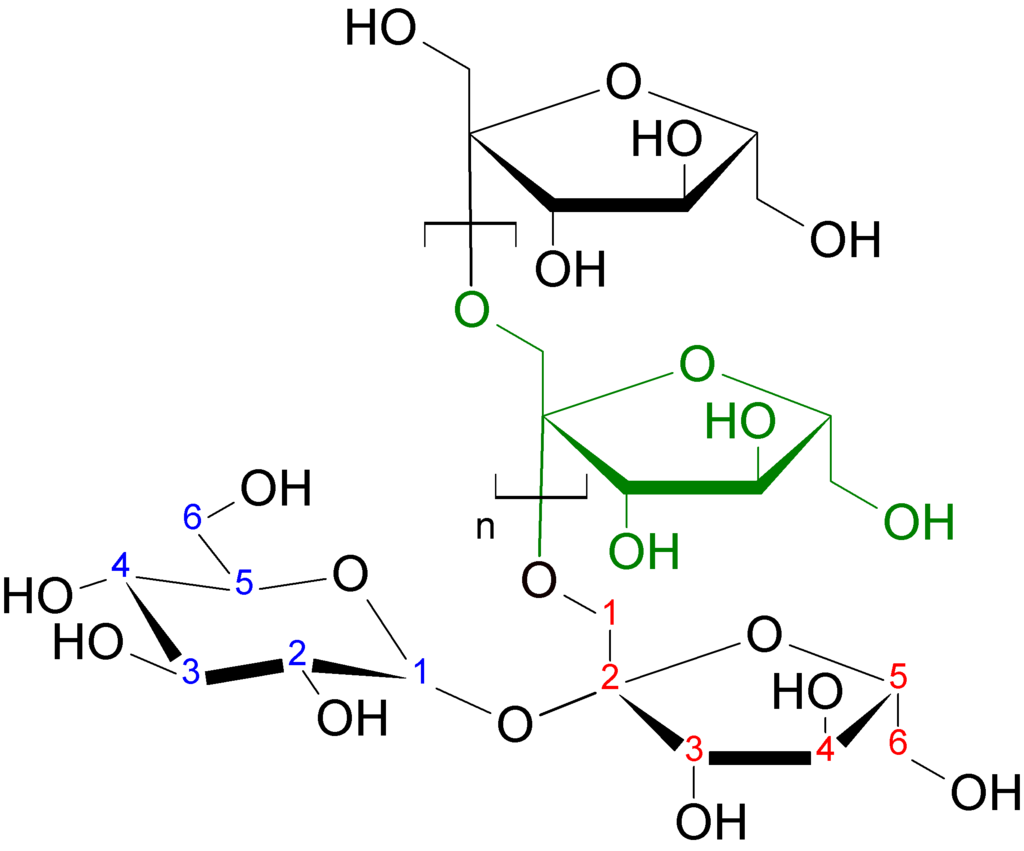 Inulin
62
PŘÍRODNÍ POLYMERY NÁZVOSLOVÍ SACHARIDŮ PŘF MU 2018
31. 10. 2018
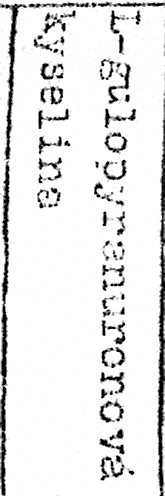 Neutrální pektiny - mají všechny skupiny esterifikovány methanolem.
Pektinové kyseliny - esterifikace je nulová.
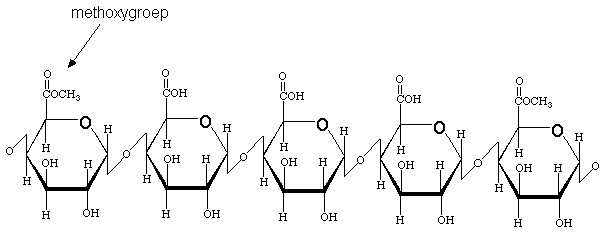 63
PŘÍRODNÍ POLYMERY NÁZVOSLOVÍ SACHARIDŮ PŘF MU 2018
31. 10. 2018
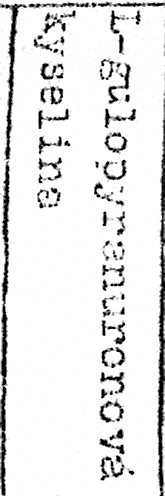 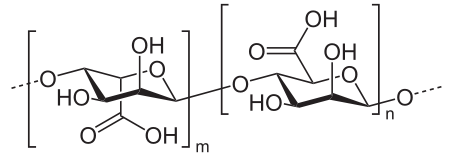 Molar mass
10,000 – 600,000
ALGINÁT
Alginic acid is a linear copolymer with homopolymeric blocks of (1-4)-linked β-D-mannuronate (M) and its C-5 epimer α-L-guluronate (G) residues, respectively, covalently linked together in different sequences or blocks.
64
PŘÍRODNÍ POLYMERY NÁZVOSLOVÍ SACHARIDŮ PŘF MU 2018
31. 10. 2018
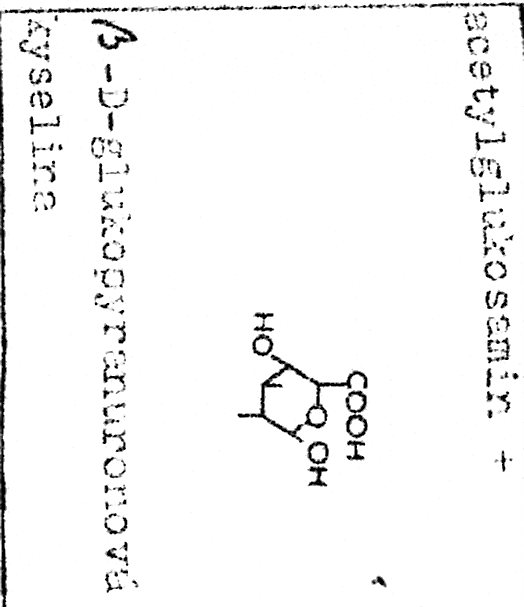 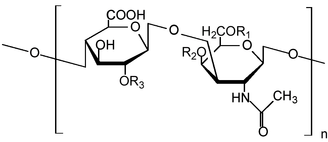 Chemical structure of one unit in a chondroitin sulfate chain. Chondroitin-4-sulfate: R1 = H; R2 = SO3H; R3 = H. Chondroitin-6-sulfate: R1 = SO3H; R2, R3 = H.
Chondroitin
Jde o polysacharid složený z pravidelně se opakujících monomerů glukuronátu a N-acetylgalaktosaminu
31. 10. 2018
PŘÍRODNÍ POLYMERY NÁZVOSLOVÍ SACHARIDŮ PŘF MU 2018
65
1®3 spojení:
chondroitin
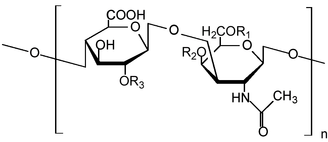 Chemical structure of one unit in a chondroitin sulfate chain. Chondroitin-4-sulfate: R1 = H; R2 = SO3H; R3 = H. Chondroitin-6-sulfate: R1 = SO3H; R2, R3 = H.
66
PŘÍRODNÍ POLYMERY NÁZVOSLOVÍ SACHARIDŮ PŘF MU 2018
31. 10. 2018